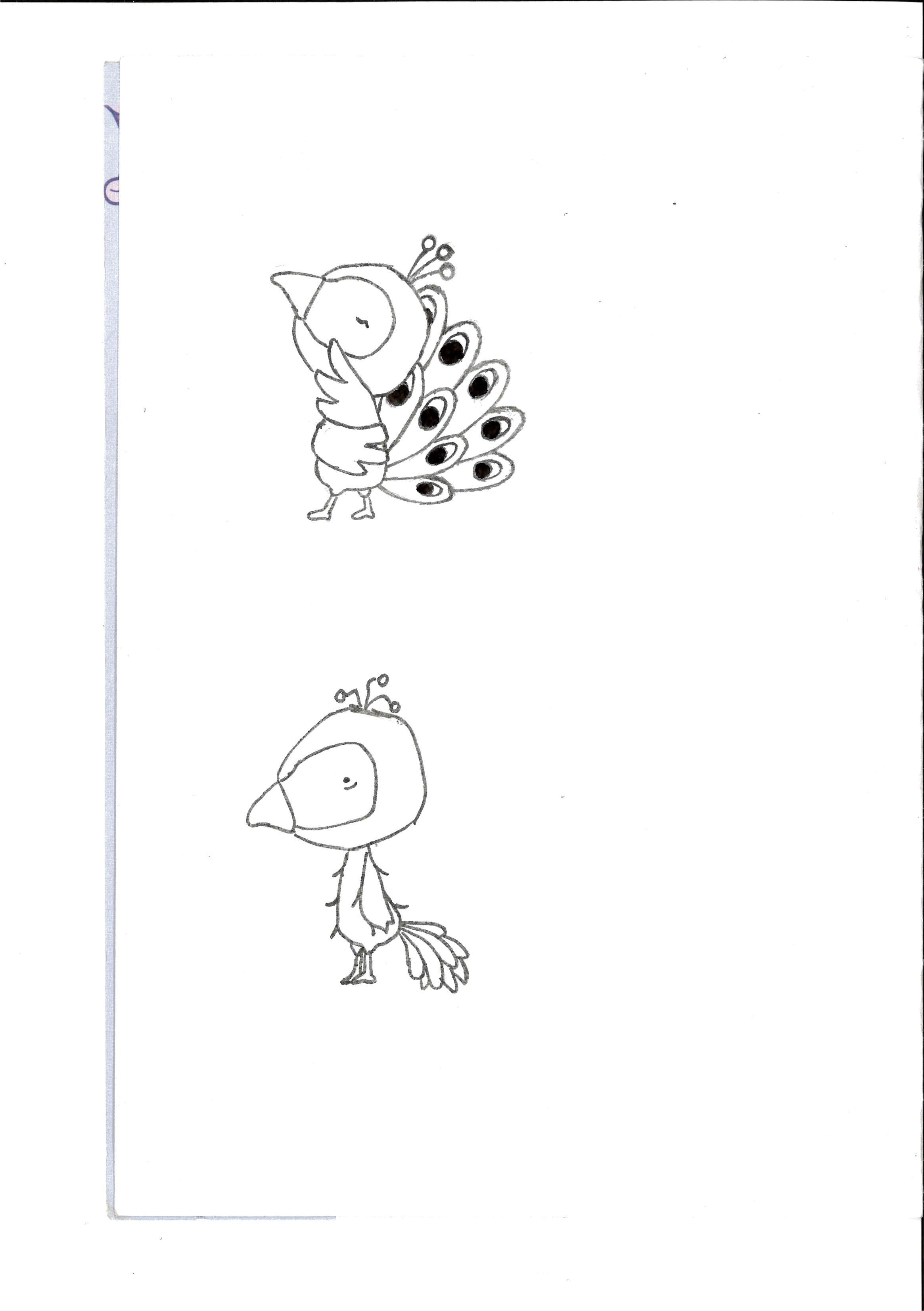 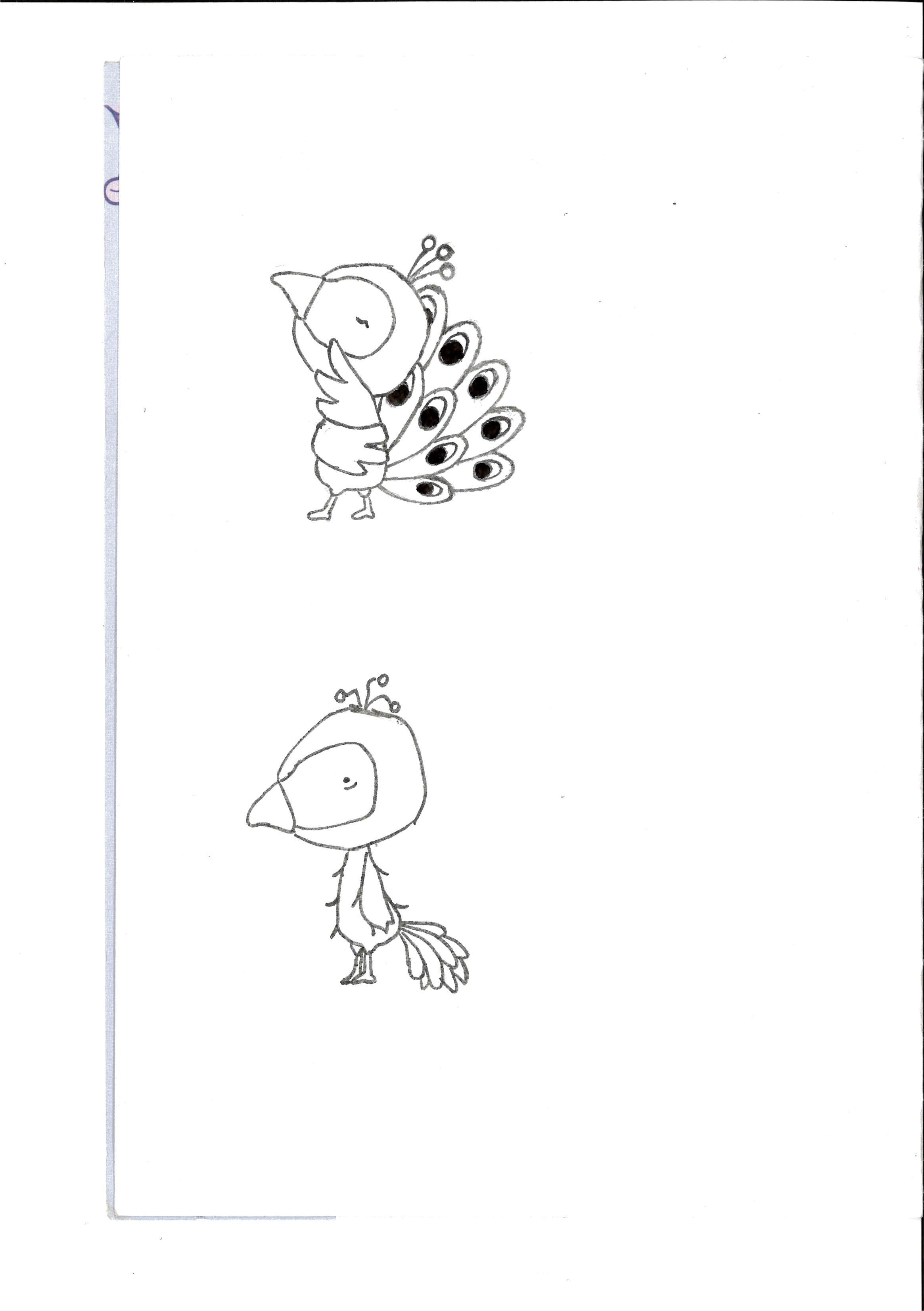 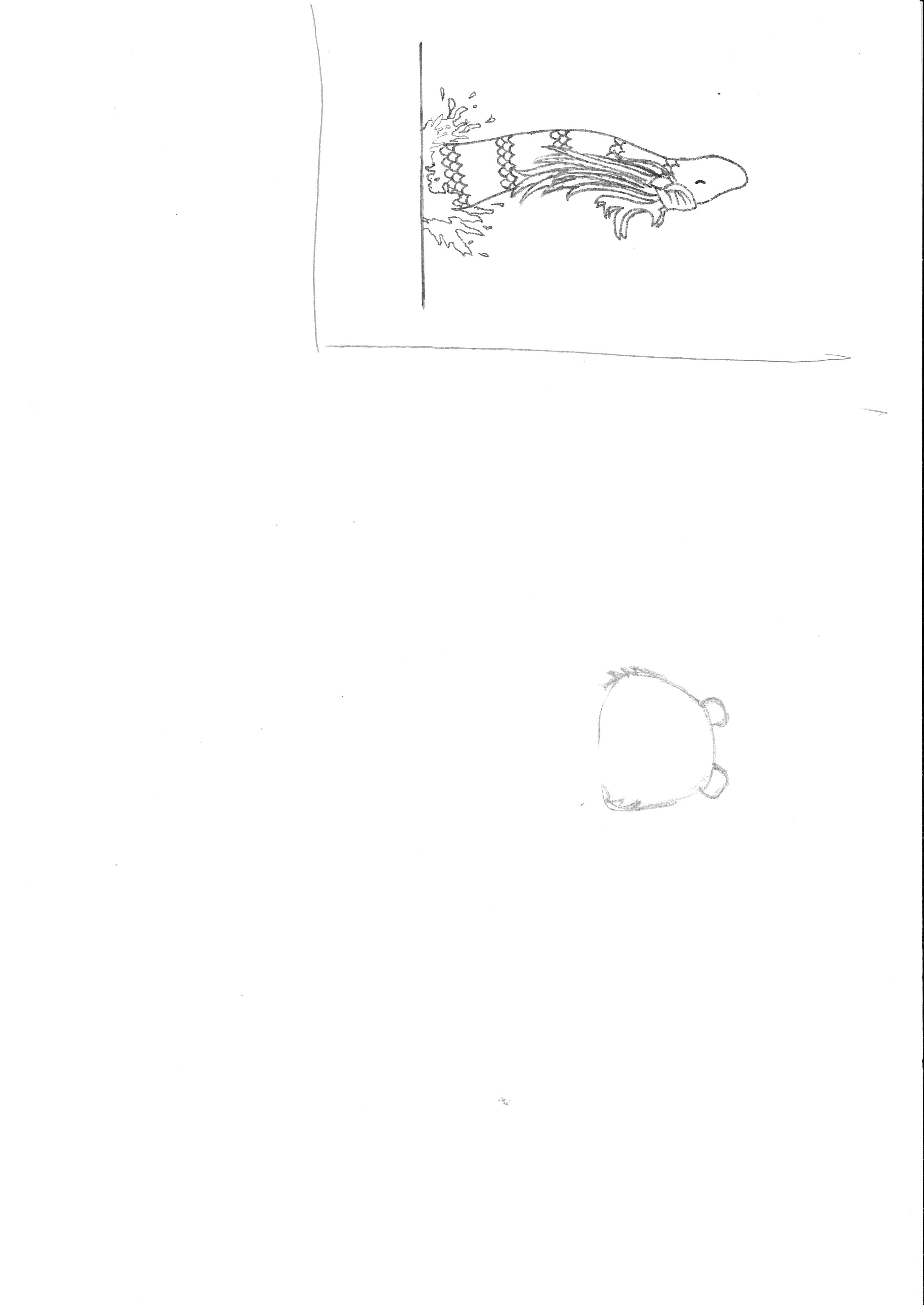 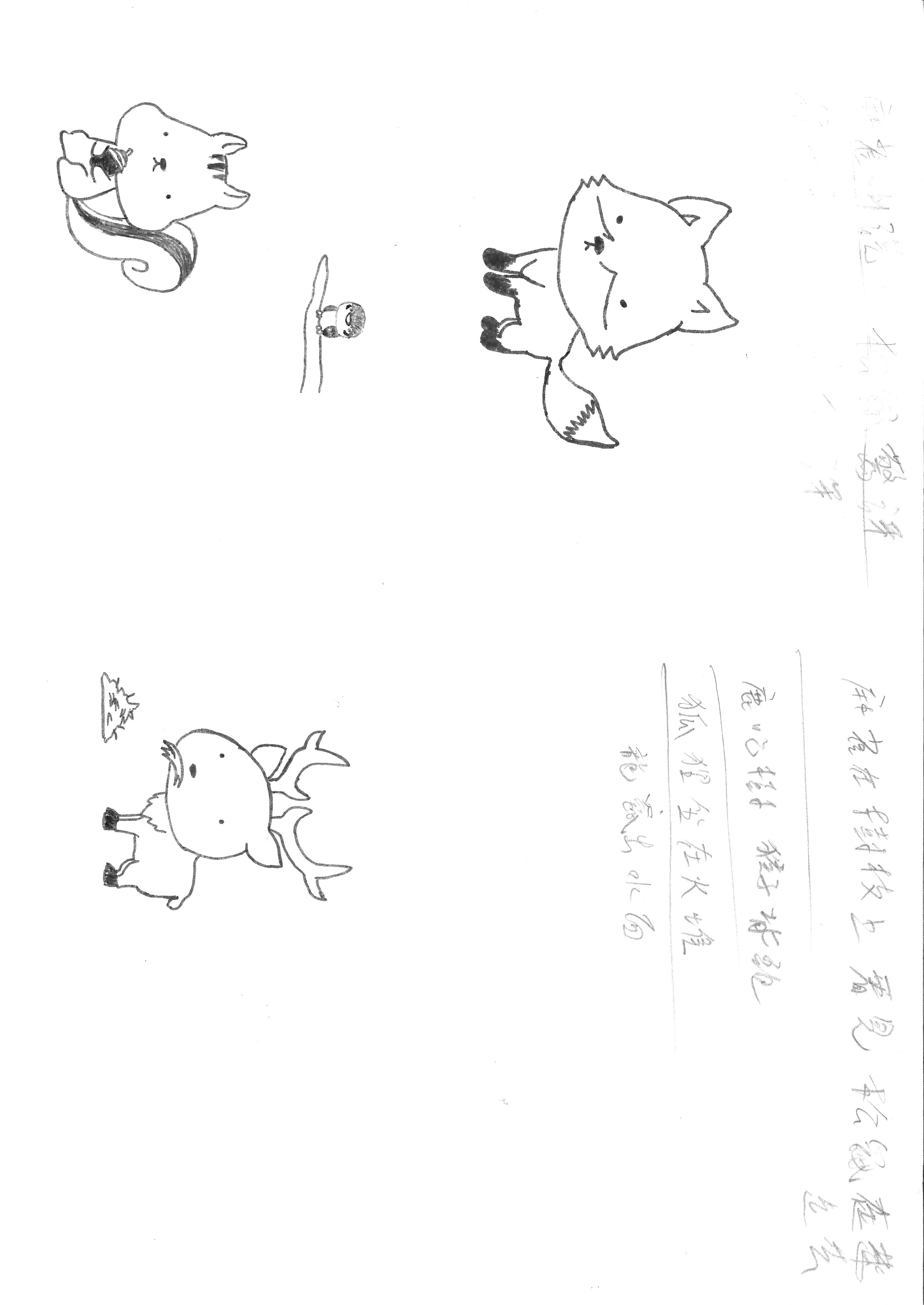 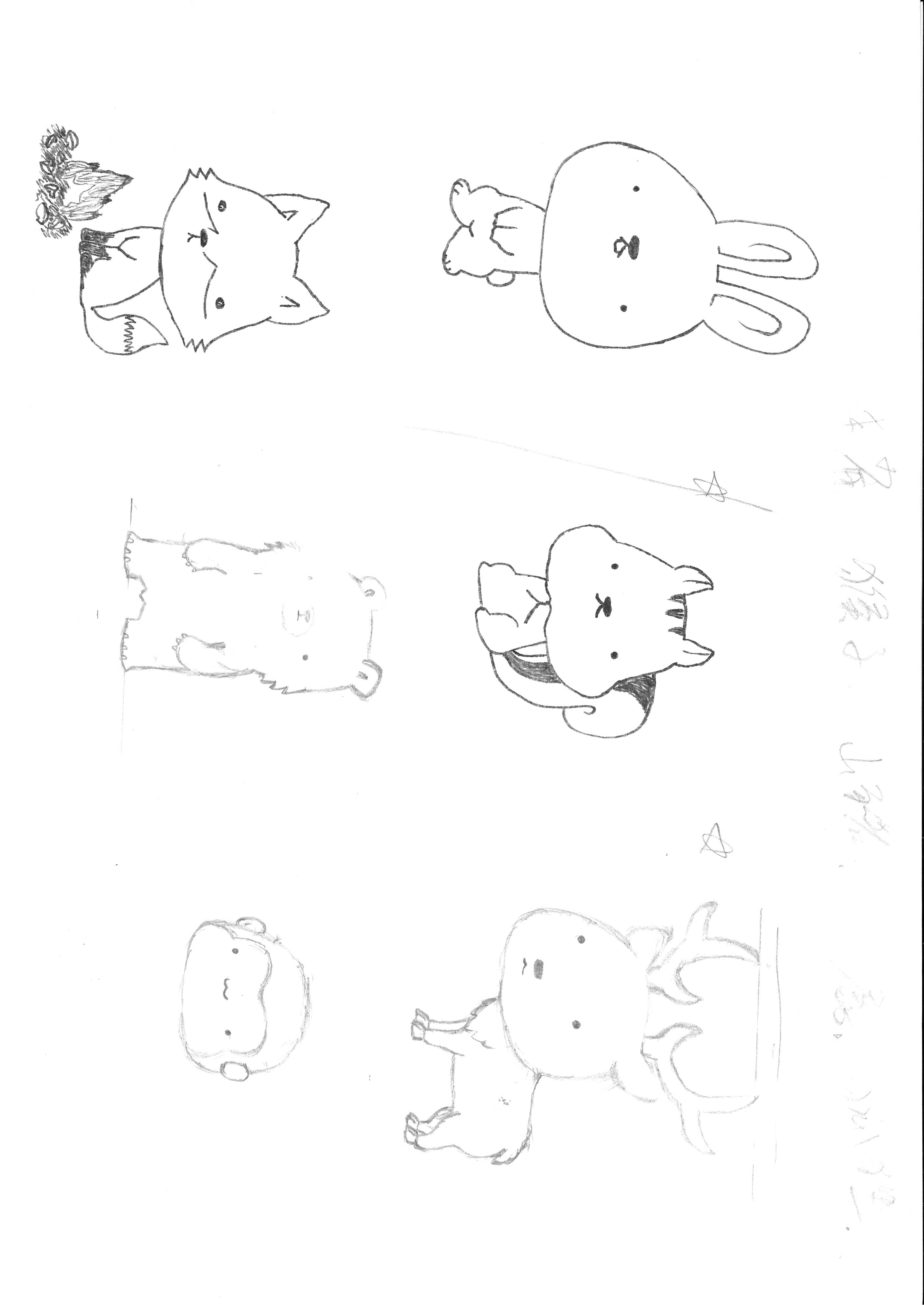 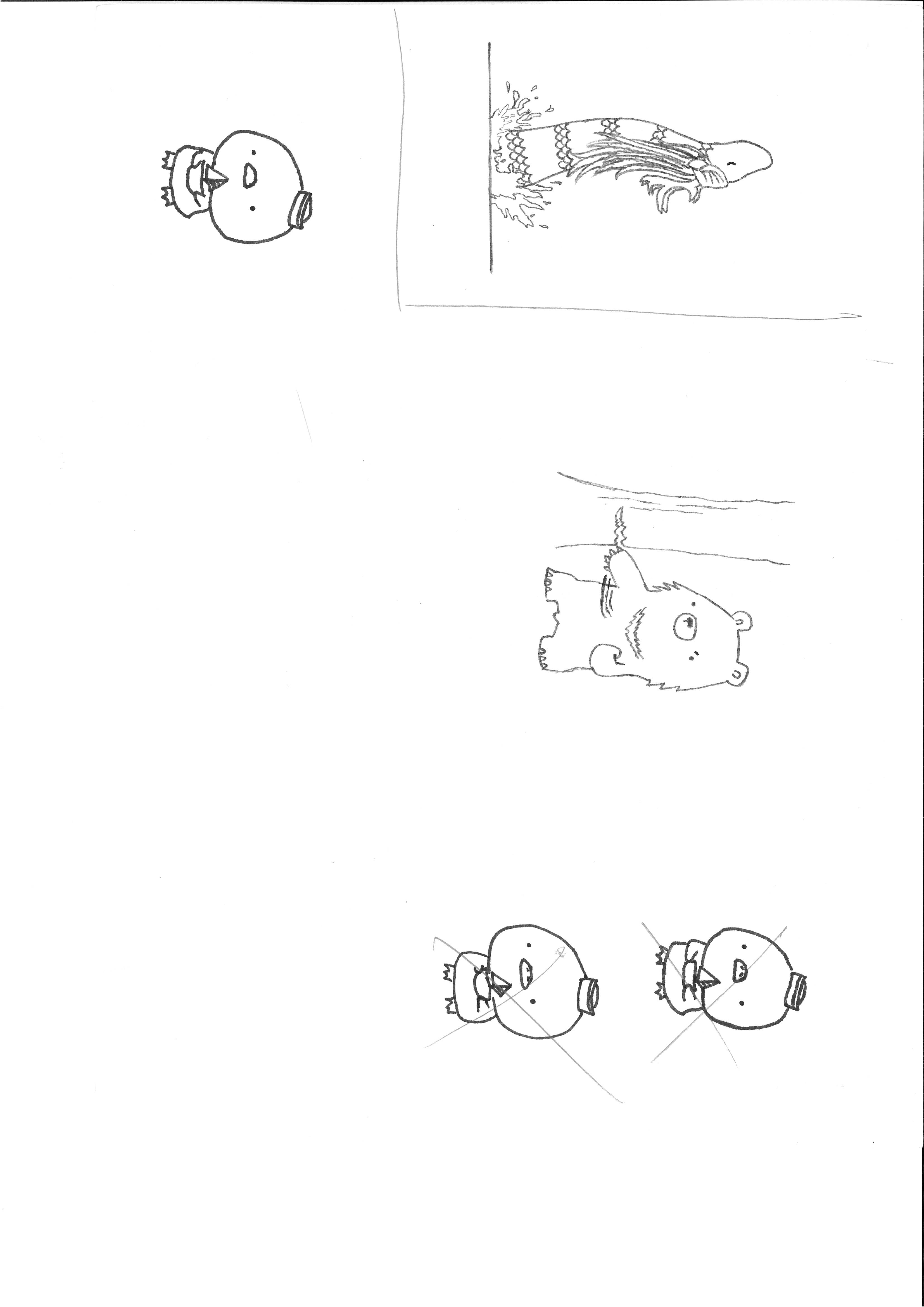 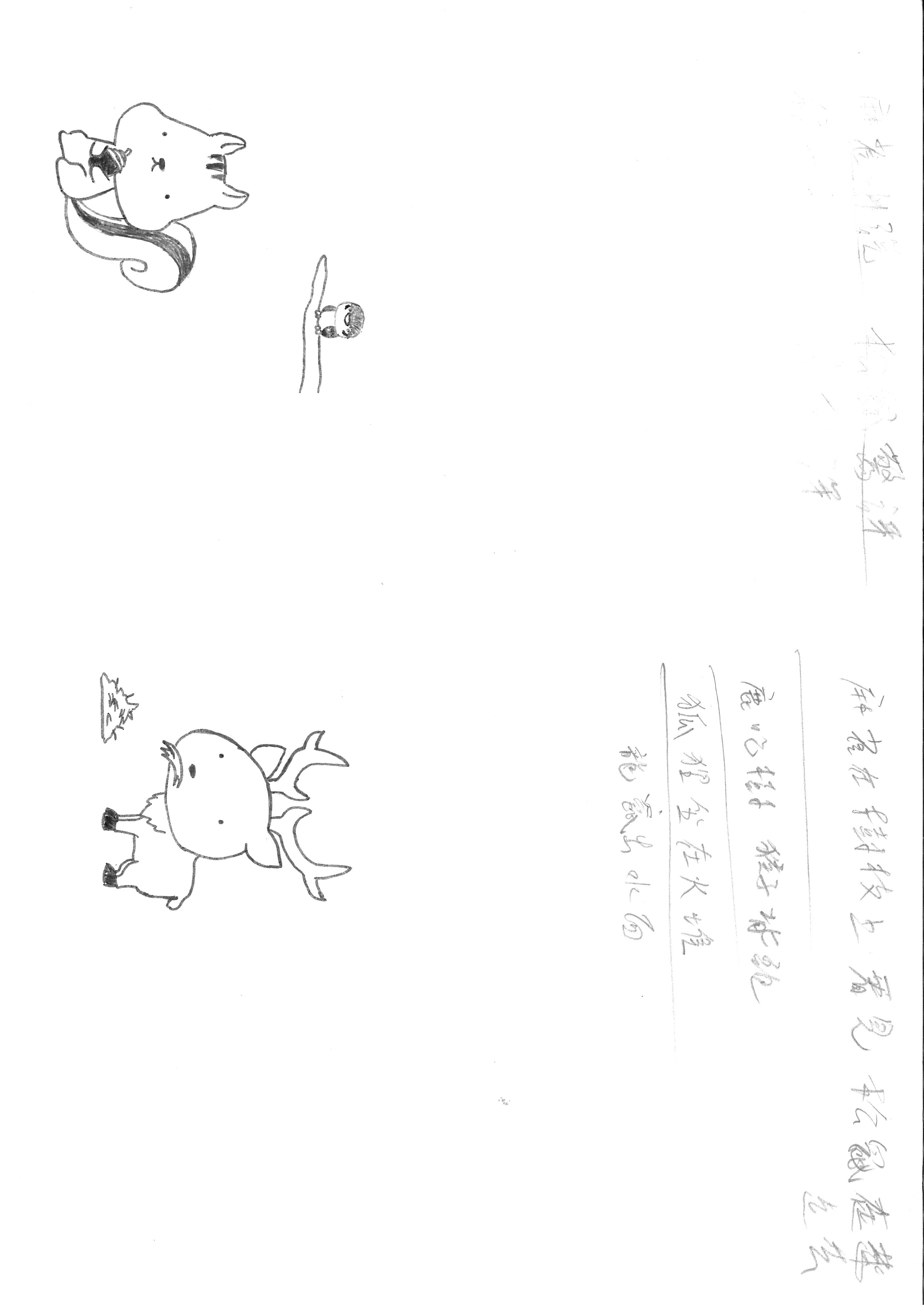 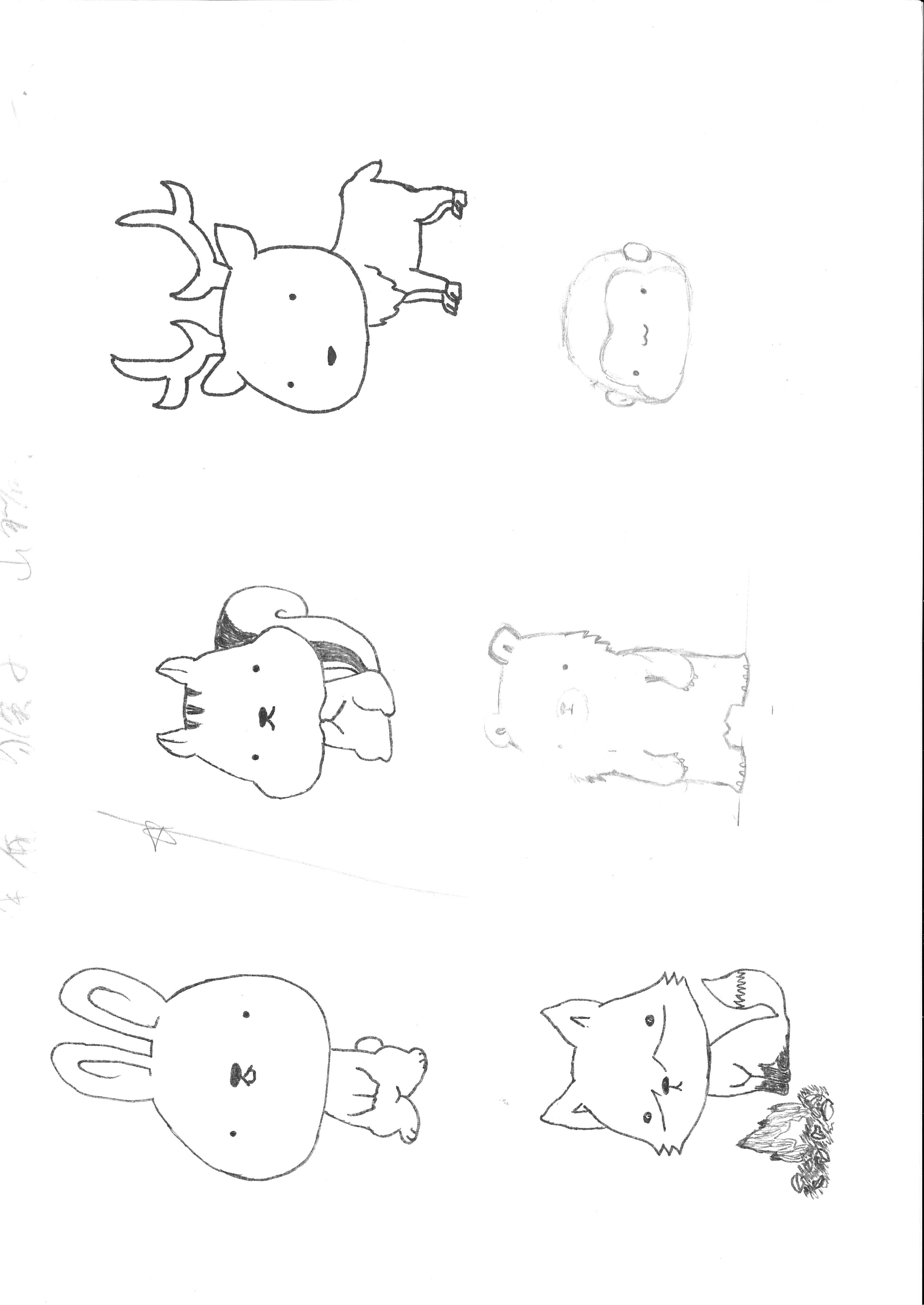 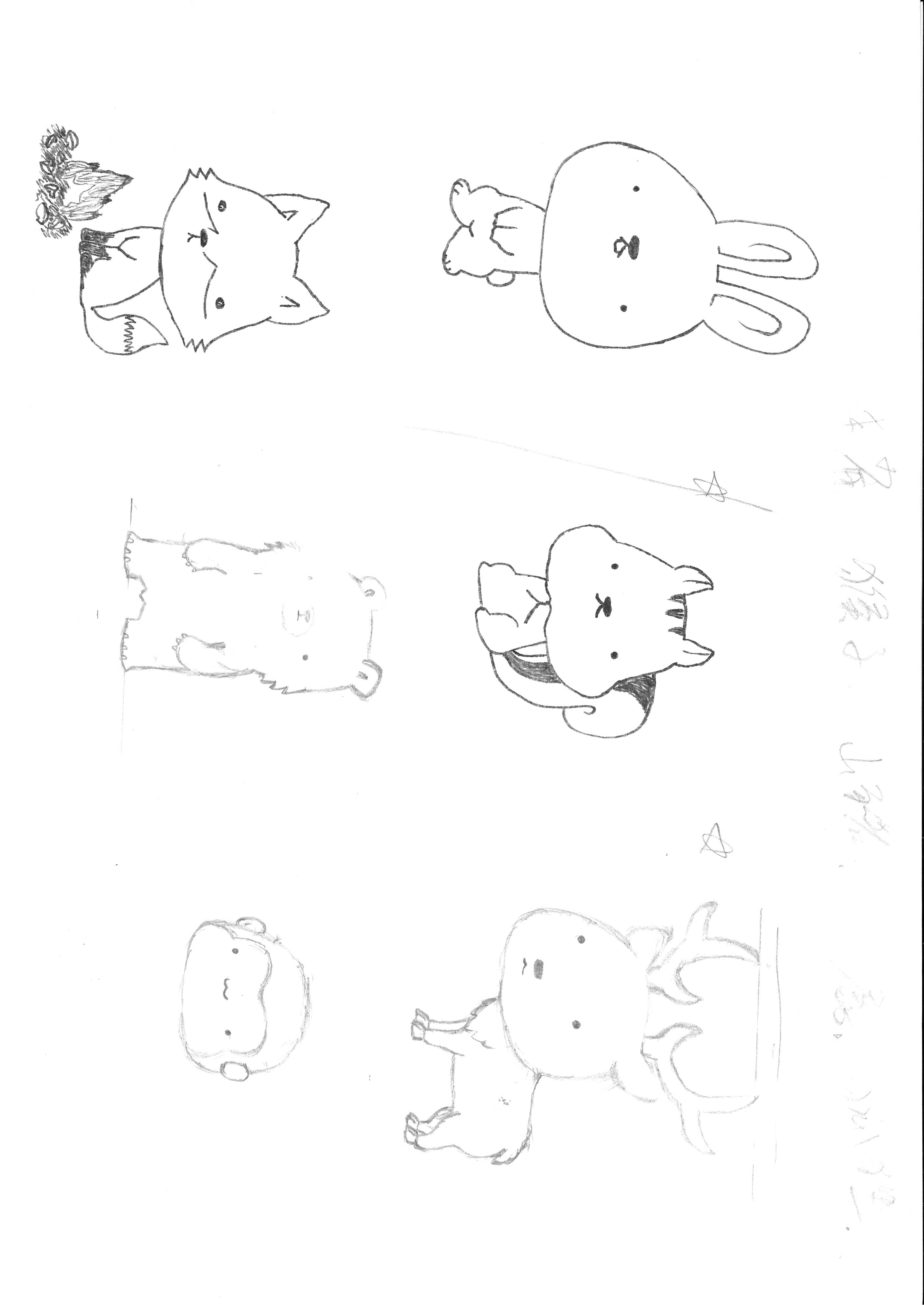 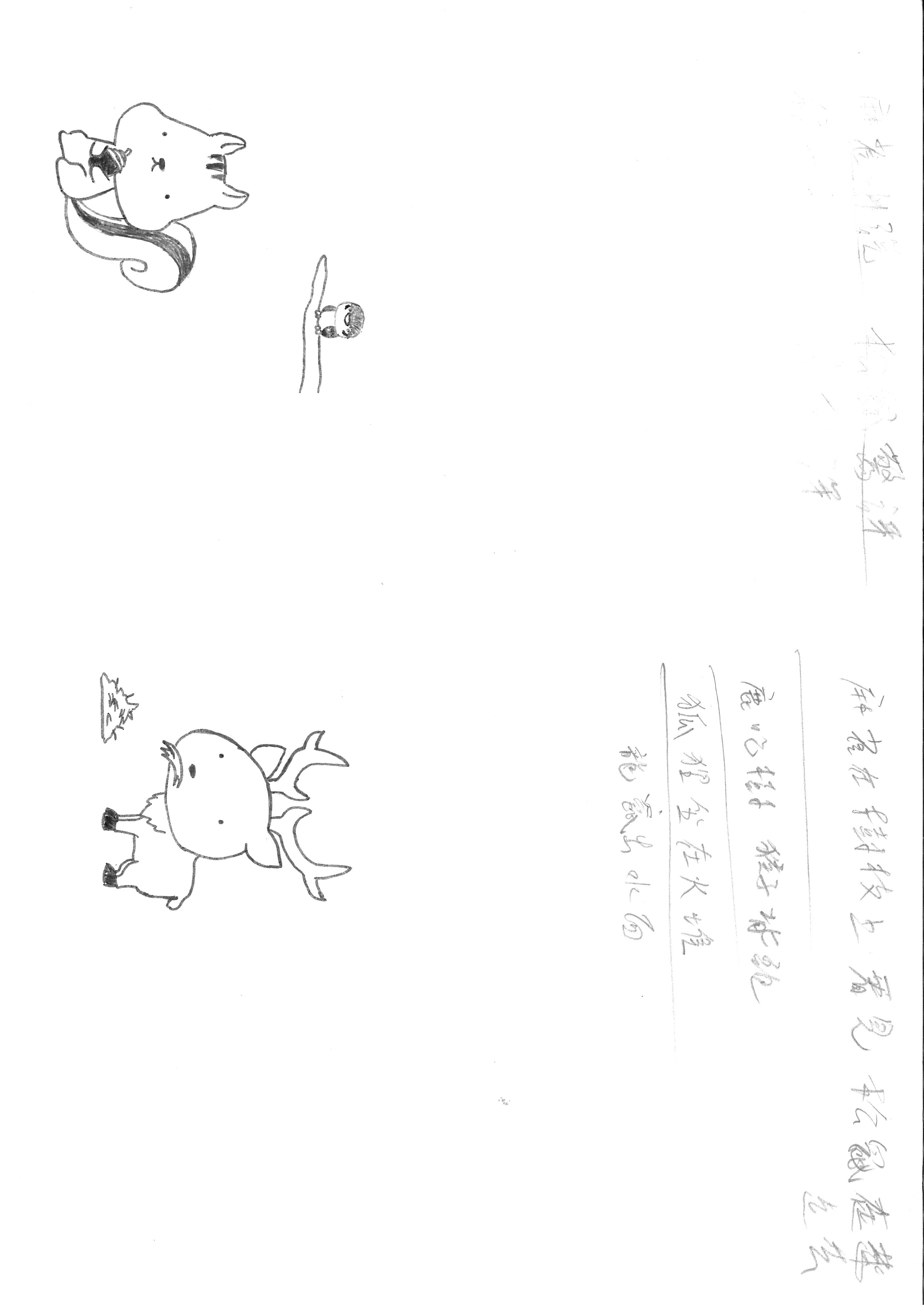 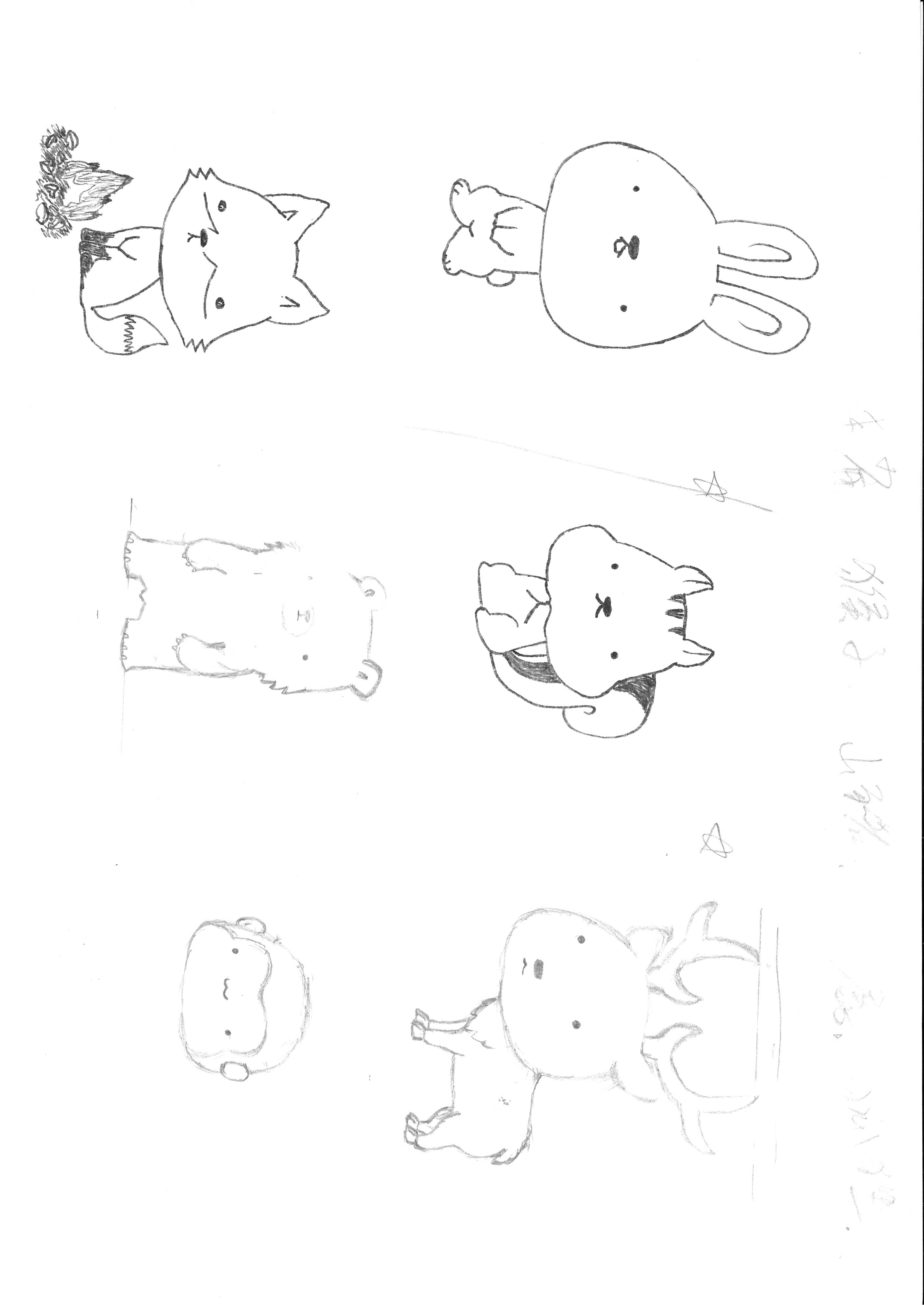 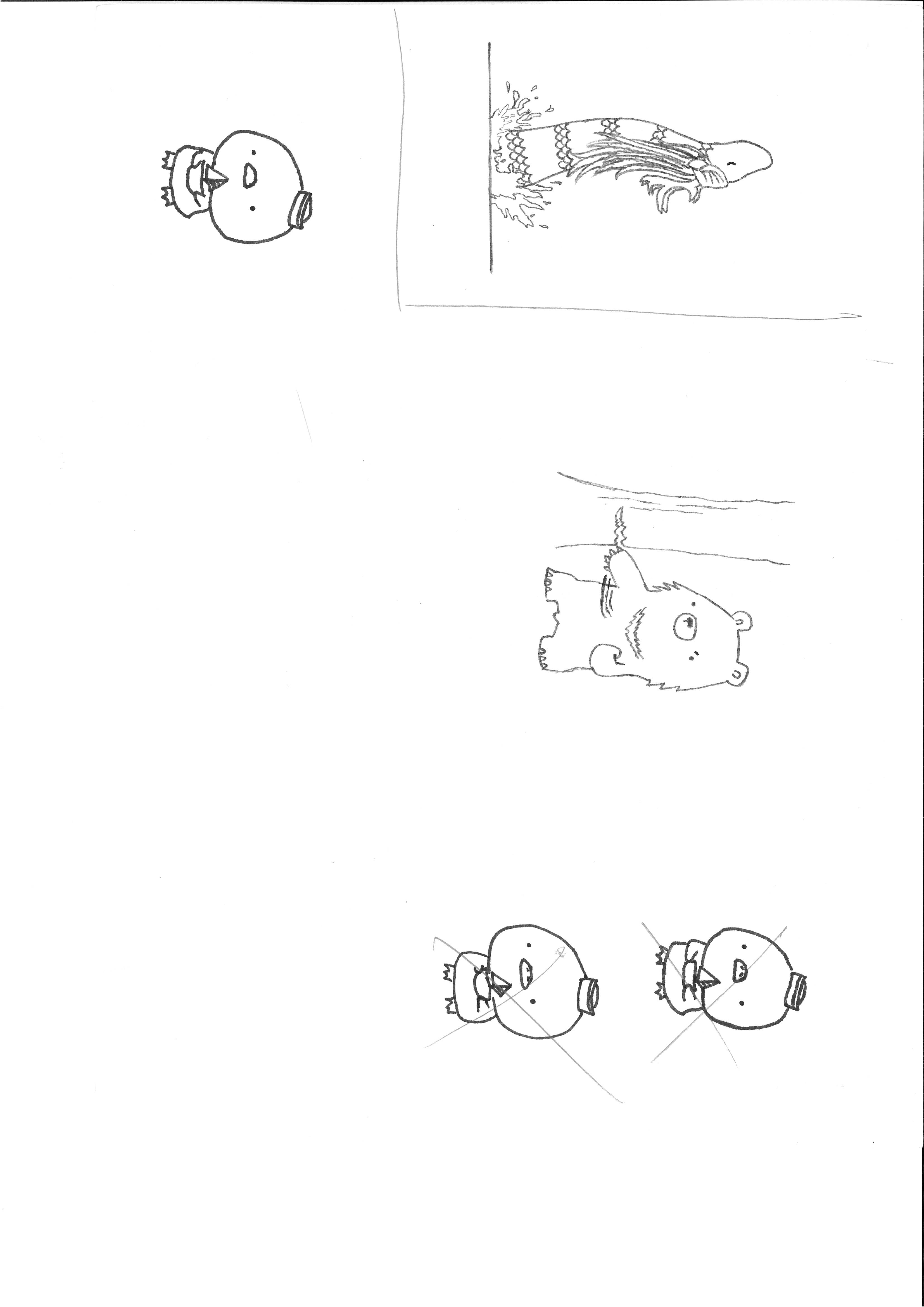 冬天即將結束的一天
動物們一起來到森林附近的山丘
今天是個很重要的日子
今天是湖中夫人的生日
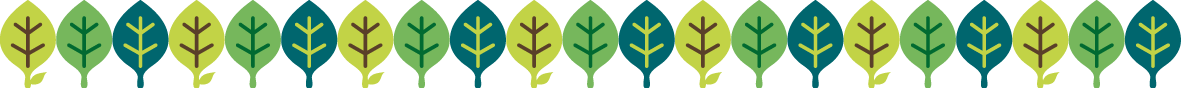 森林深處有一汪湖泊
那如鏡子一樣的湖面下
傳說住著一位慈愛的神明
孕育著這片森林
並且守護著森林裡的所有生靈
祂便是「湖中夫人」
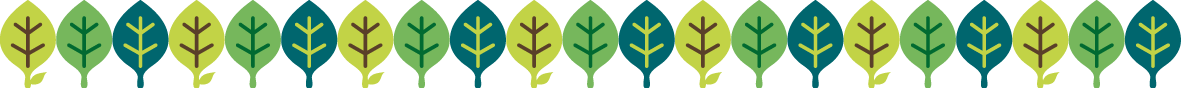 動物們爬到山頂上
一同歌頌湖中夫人
感謝祂今年的保佑
祈求祂來年的守護
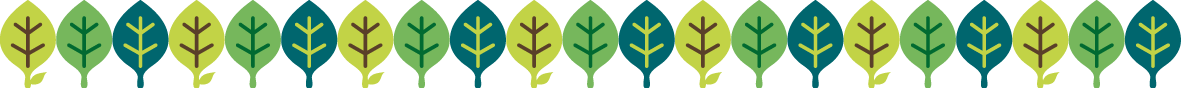 之後
大家分頭尋找美麗花紋的石頭
再從其中選出一個最好的
作為獻給湖中夫人的禮物
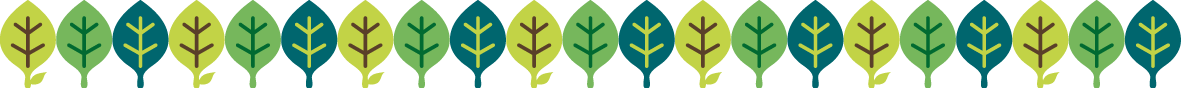 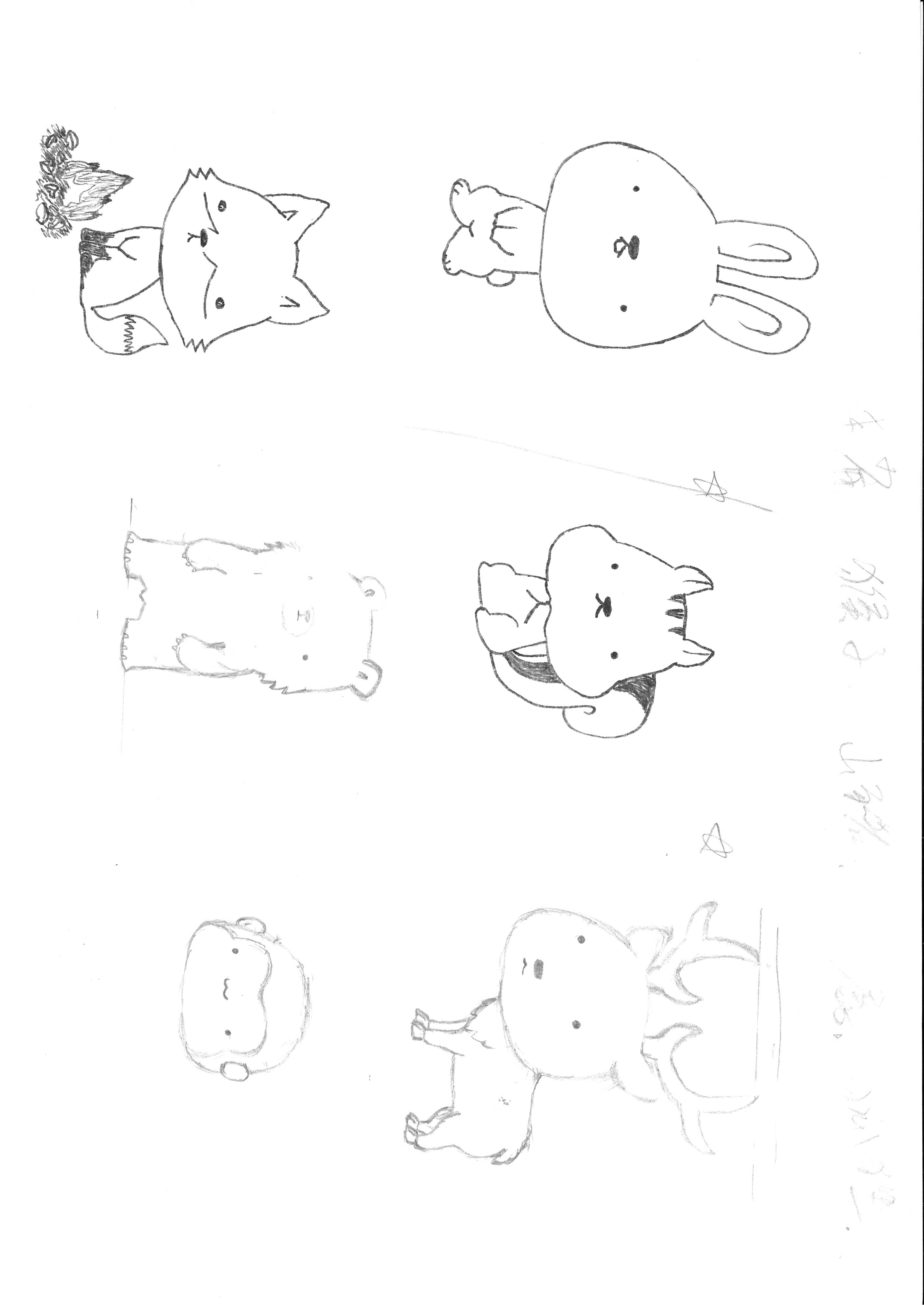 東找找
西瞧瞧
最美麗的石頭在哪裡
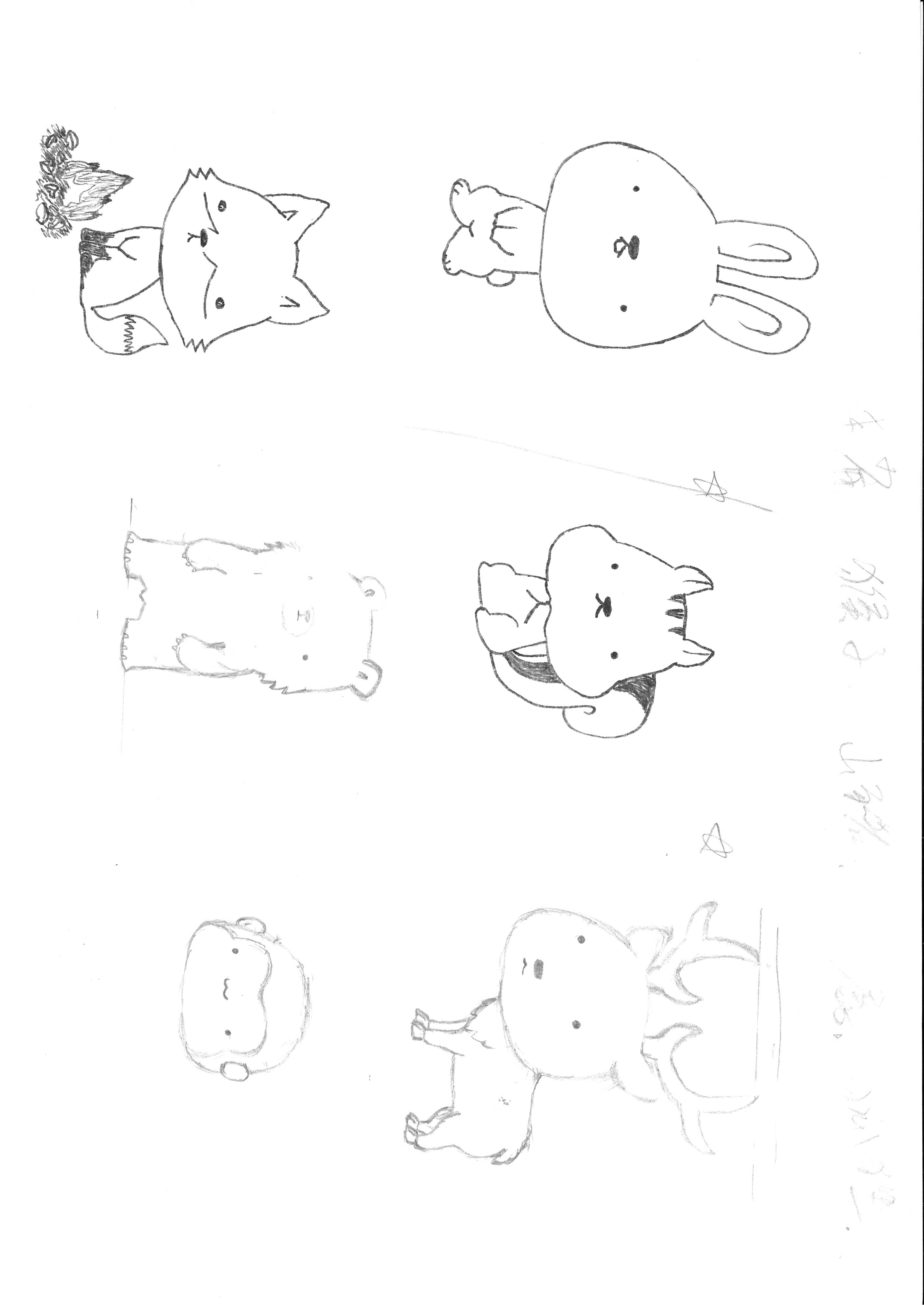 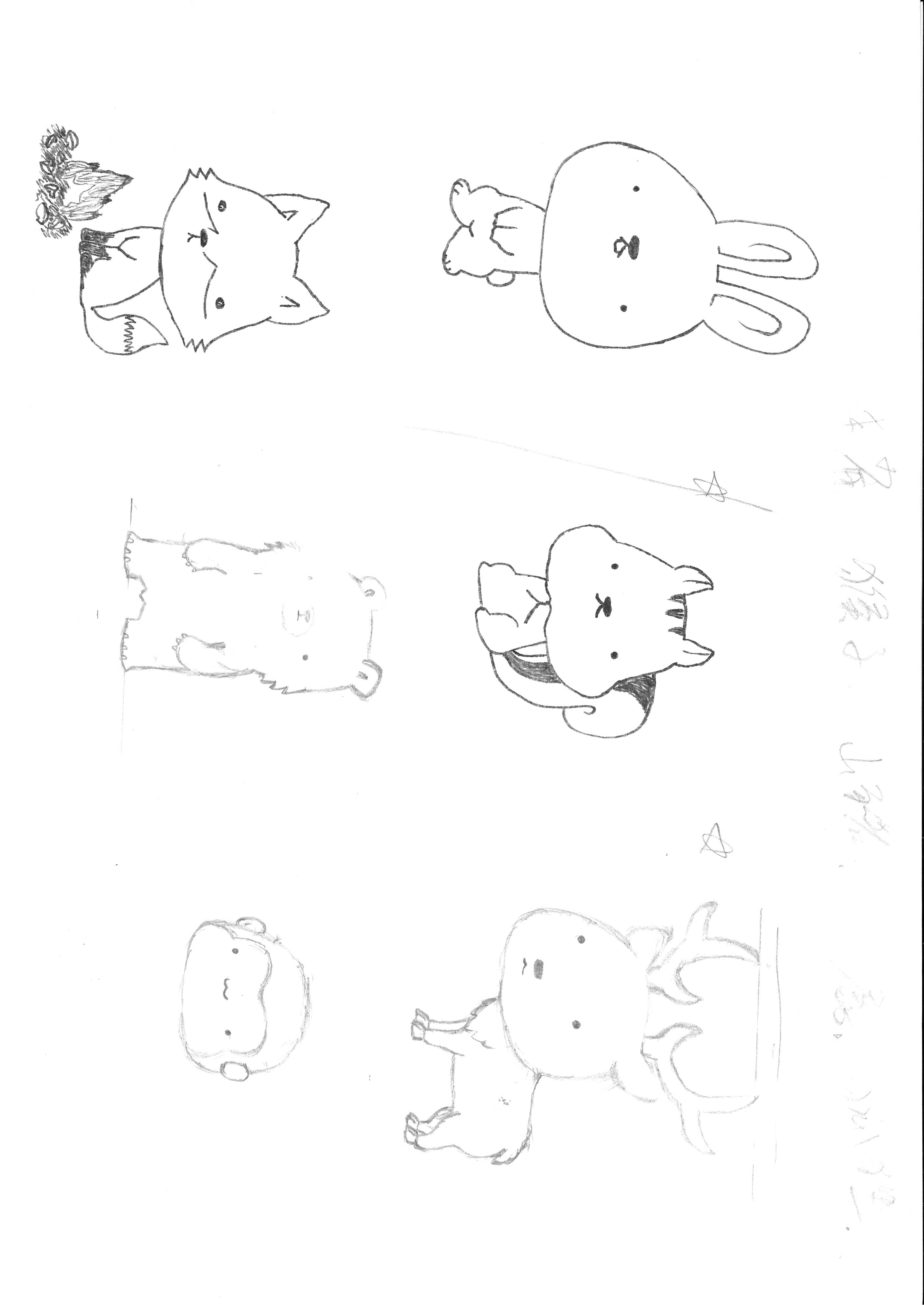 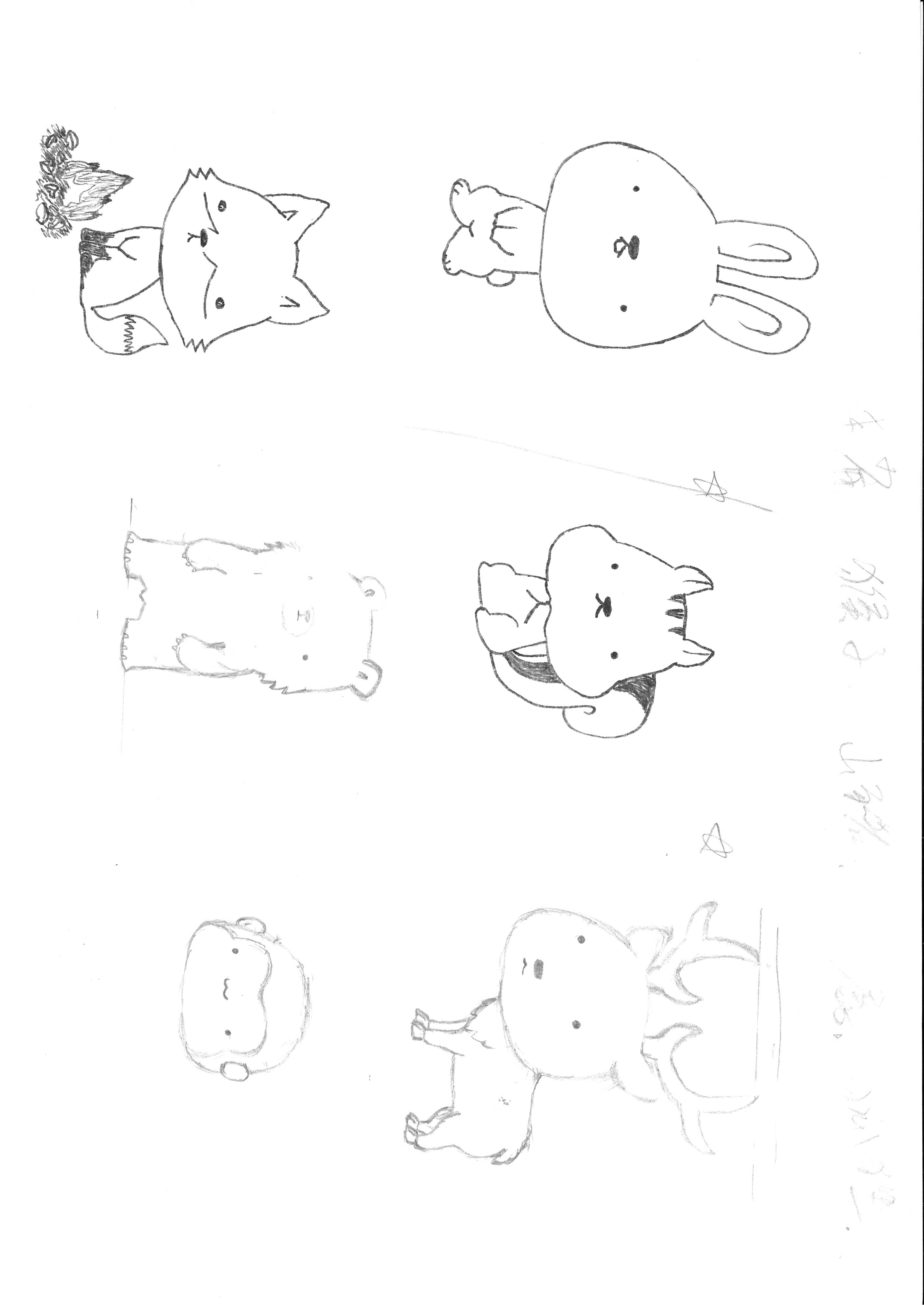 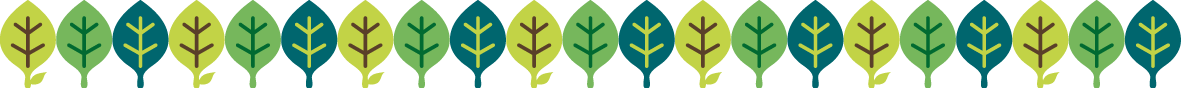 [Speaker Notes: 小兔努力的尋找著]
只要石頭被選中
就可以代表大家獻上禮物
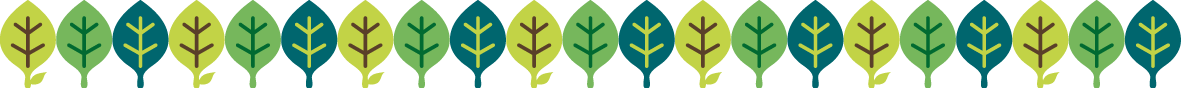 傳說中
代表獻上禮物的動物
只要誠心許下一個願望
湖中夫人就會幫牠實現
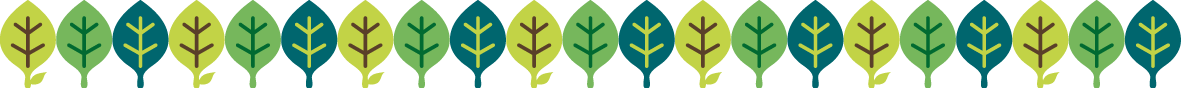 小兔最後找到二顆石頭
卻不知道要選哪一個
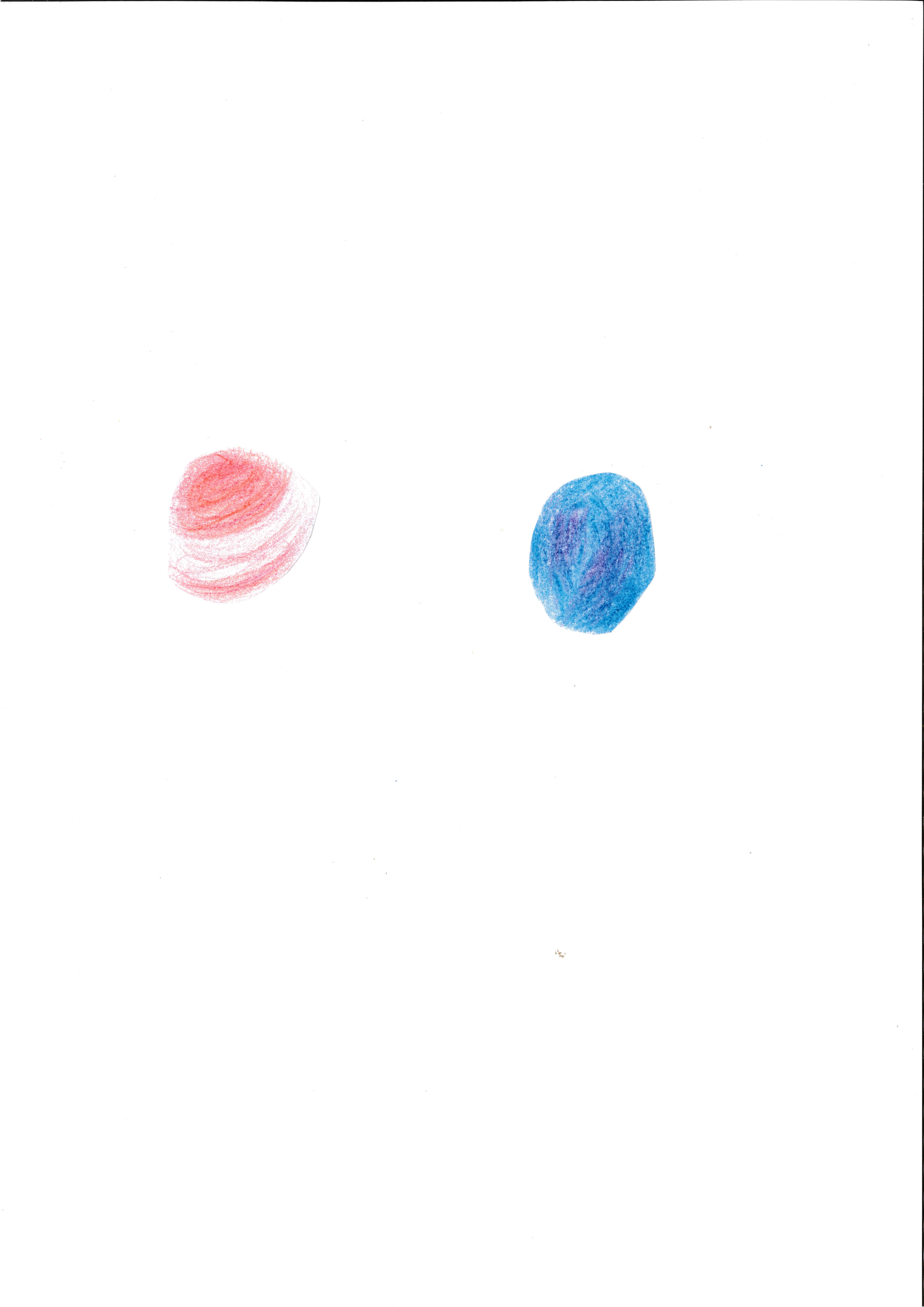 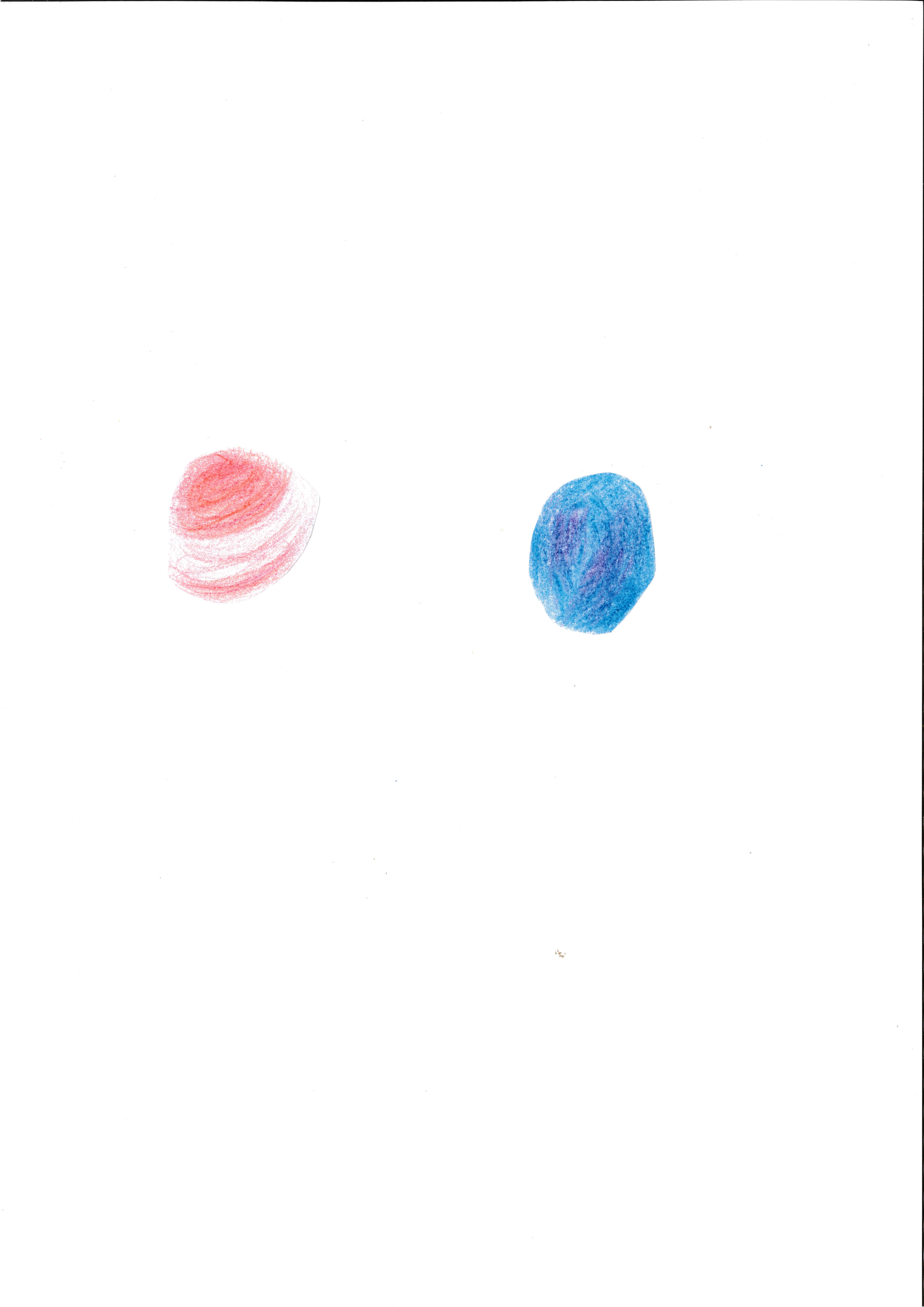 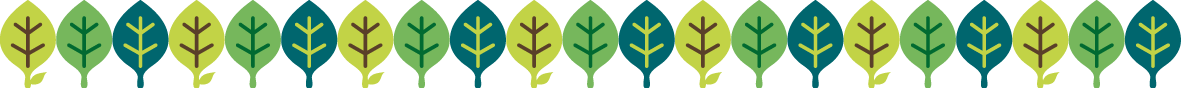 [Speaker Notes: 互動/票選石頭
請學生幫忙挑選石頭]
動物們回到森林
大家圍坐在湖邊
小兔拿著選中的石頭
放入蘆葦編織的小船
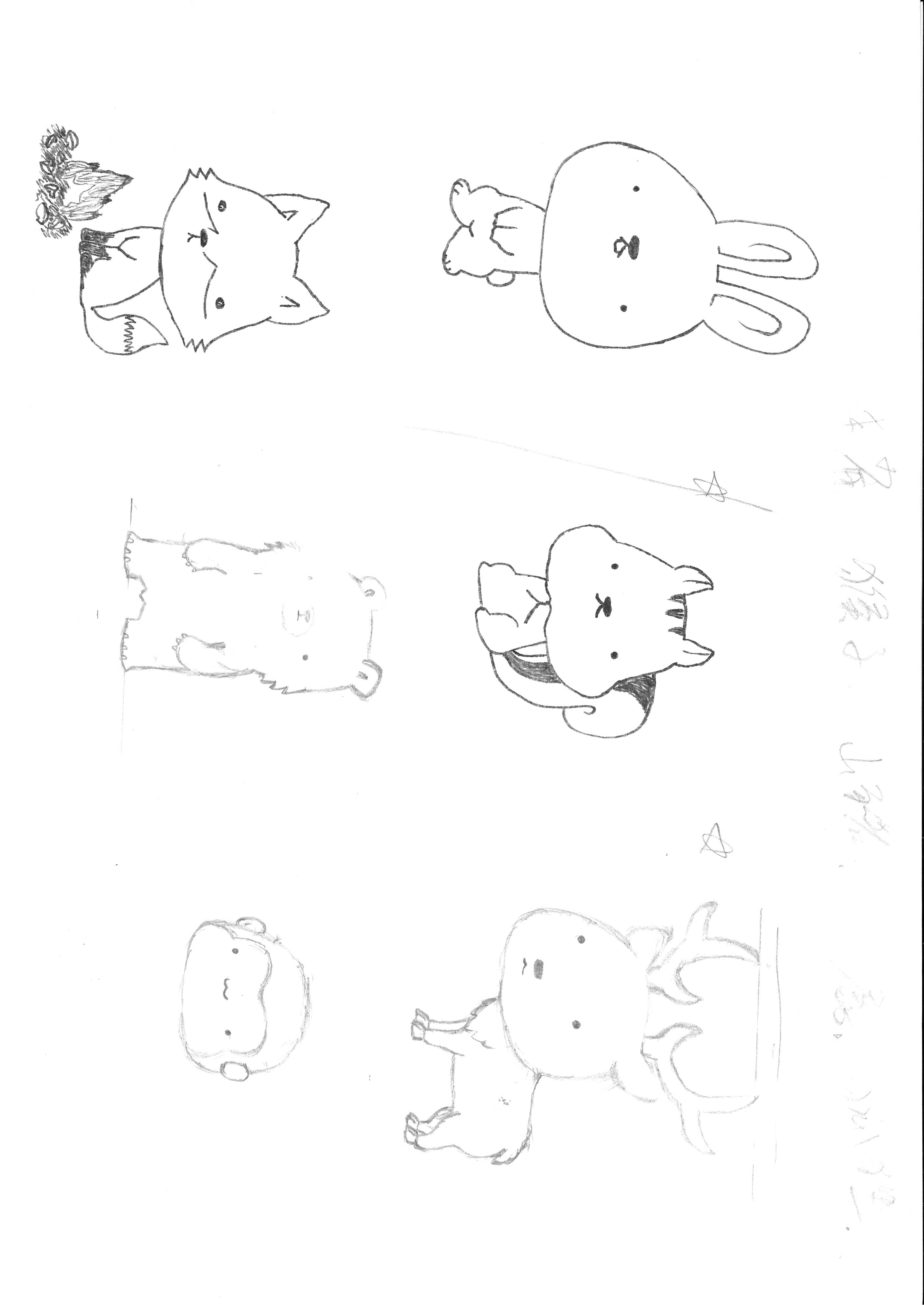 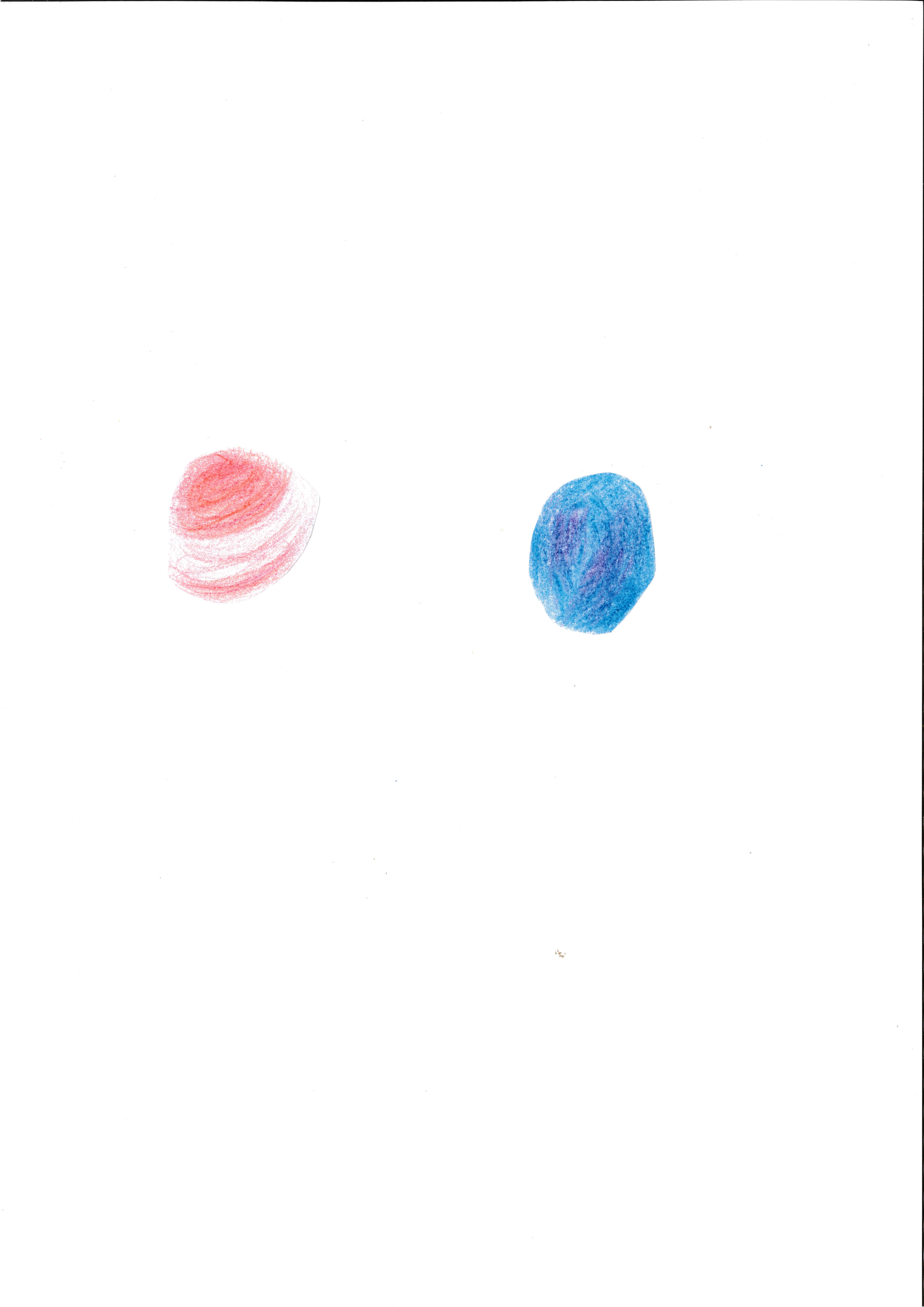 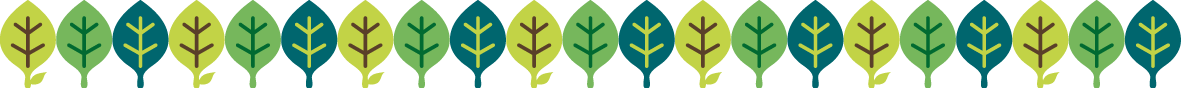 動物們回到森林
大家圍坐在湖邊
小兔拿著選中的石頭
放入蘆葦編織的小船
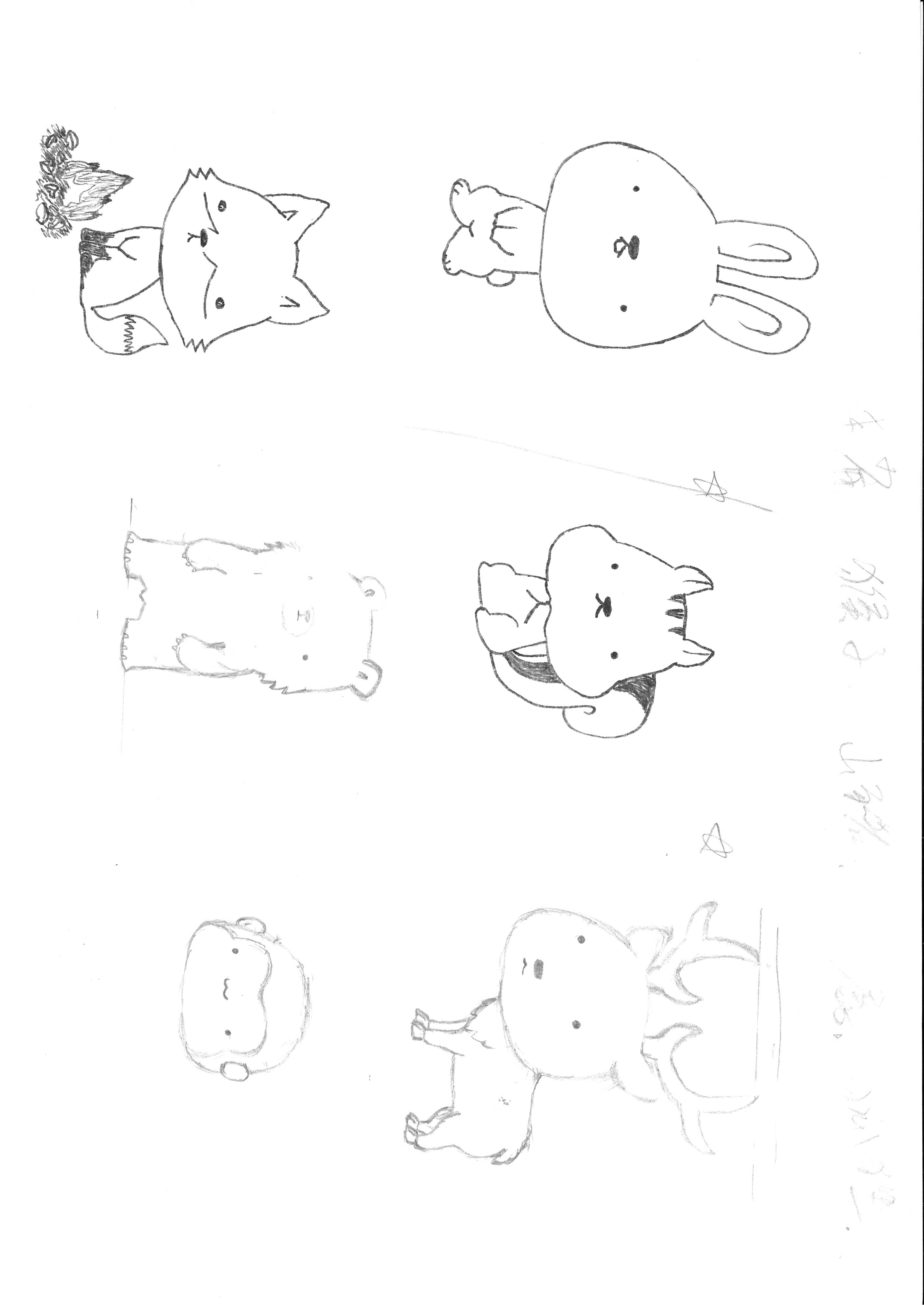 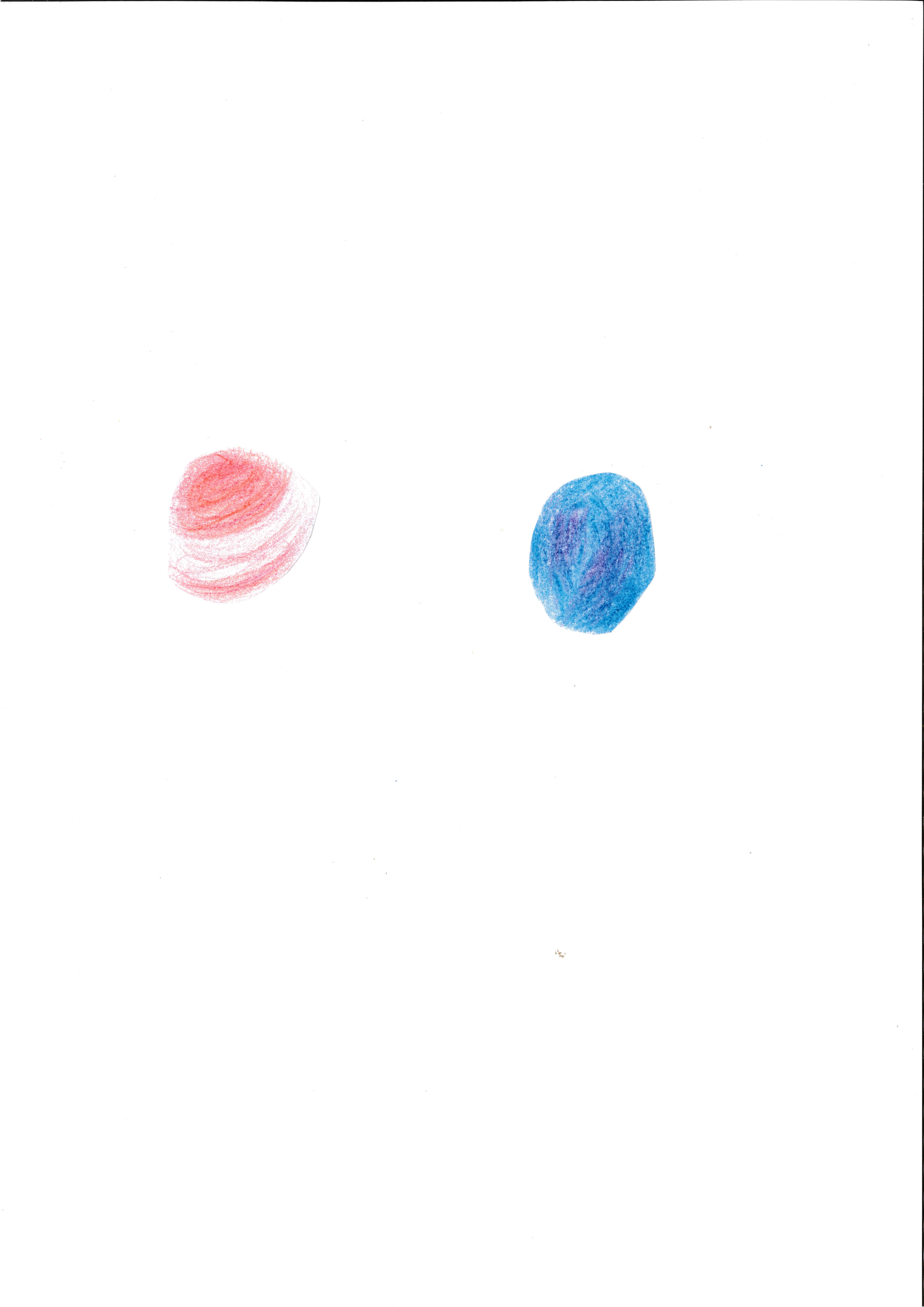 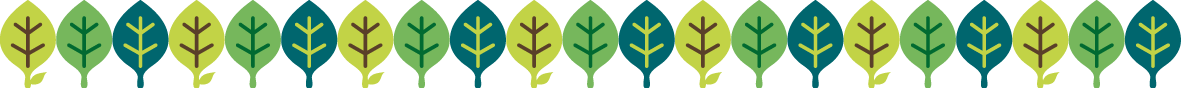 輕輕推
朝著湖心飄去
沉入湖中夫人的掌心
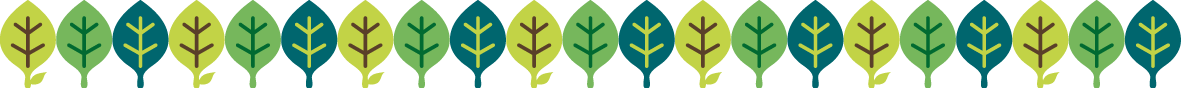 「快看！那裡好像有煙！」
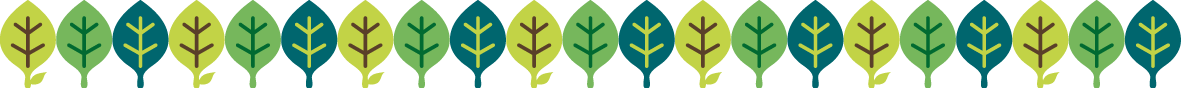 動物們朝聲音的方向看去
森林靠近山丘的那頭
升起一道一道黑煙
像是好多隻嚇人的大蛇
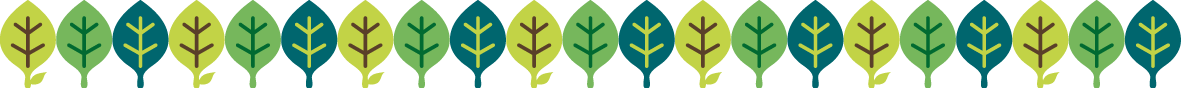 「失火了！」
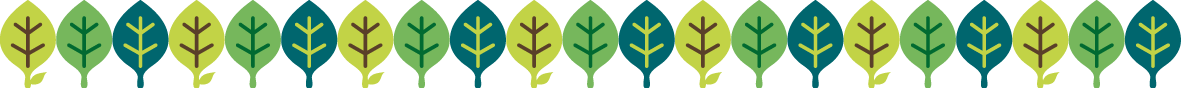 速度快的趕緊帶著湖水去滅火

力氣大的砍下火災周圍的樹木
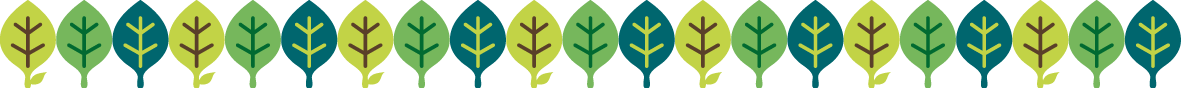 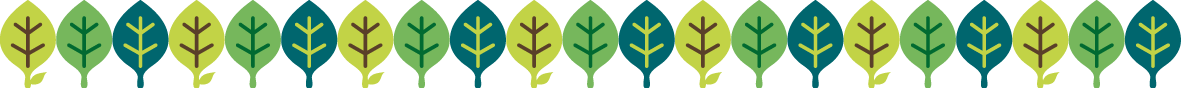 [Speaker Notes: 幸好
下起了第一場春雨]
大火熄滅了
動物們鬆了一口氣
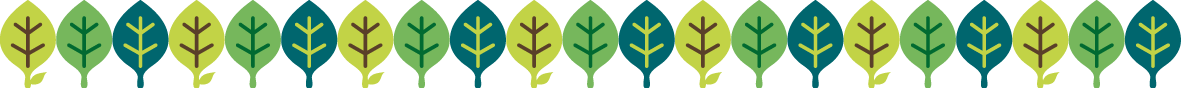 那麼
為什麼會發生火災呢?
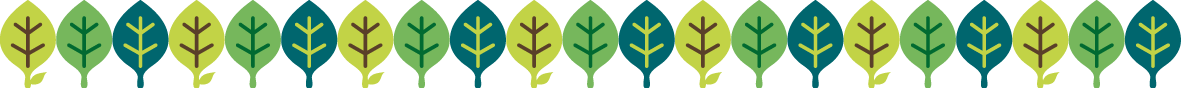 [Speaker Notes: 互動/推測火災原因
讓學生發揮想像力，猜測一二]
明明那個時候
大家都圍在湖邊
看著小兔將石頭獻給湖中夫人……
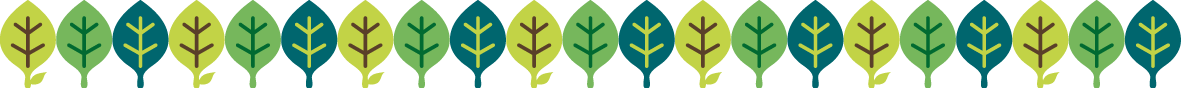 對了……
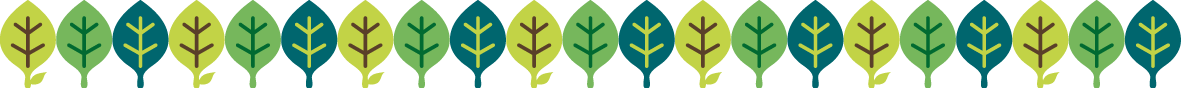 動物們想起來了
其實是有誰中途消失一陣子
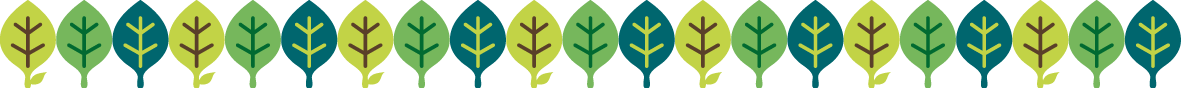 那就是……
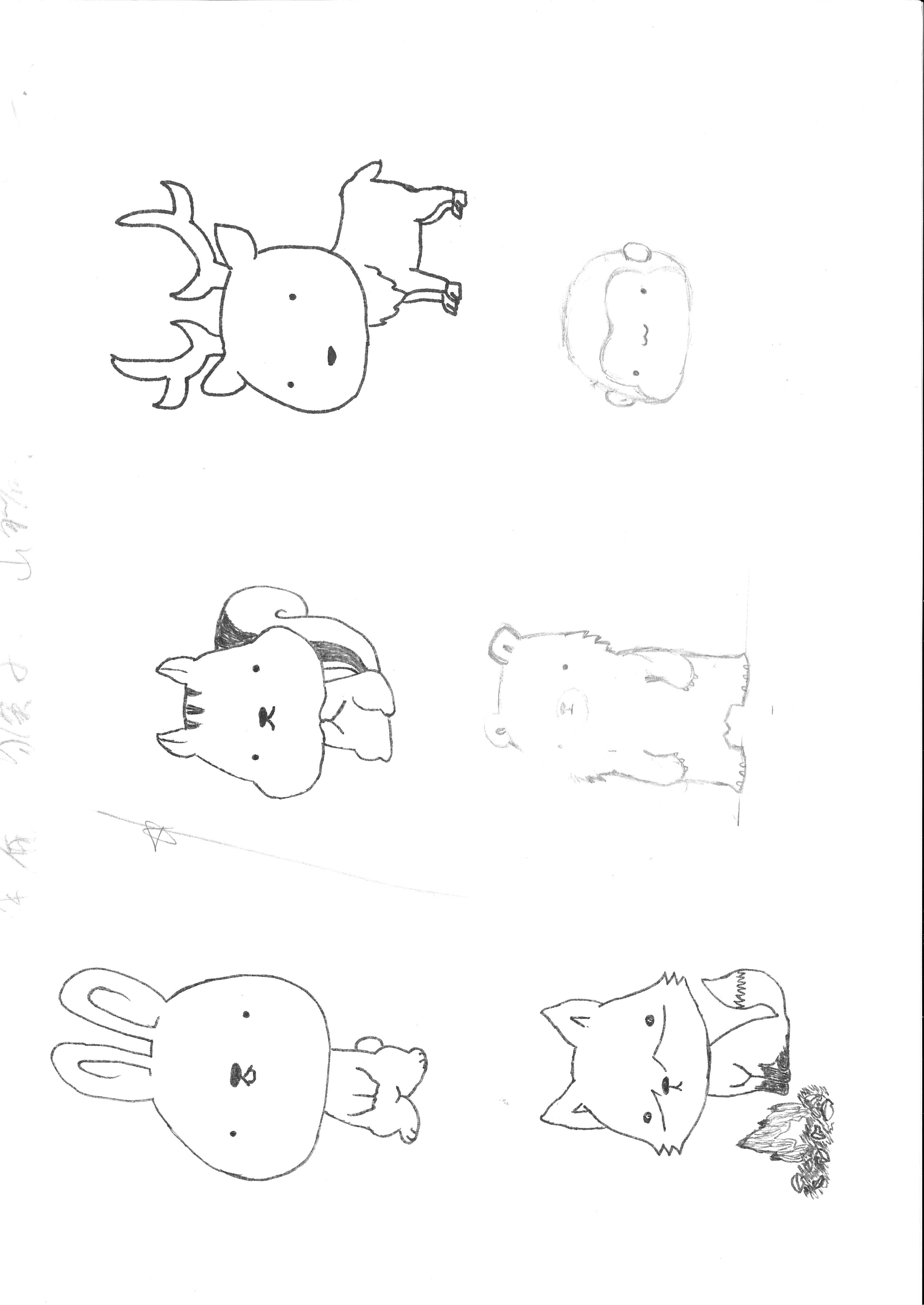 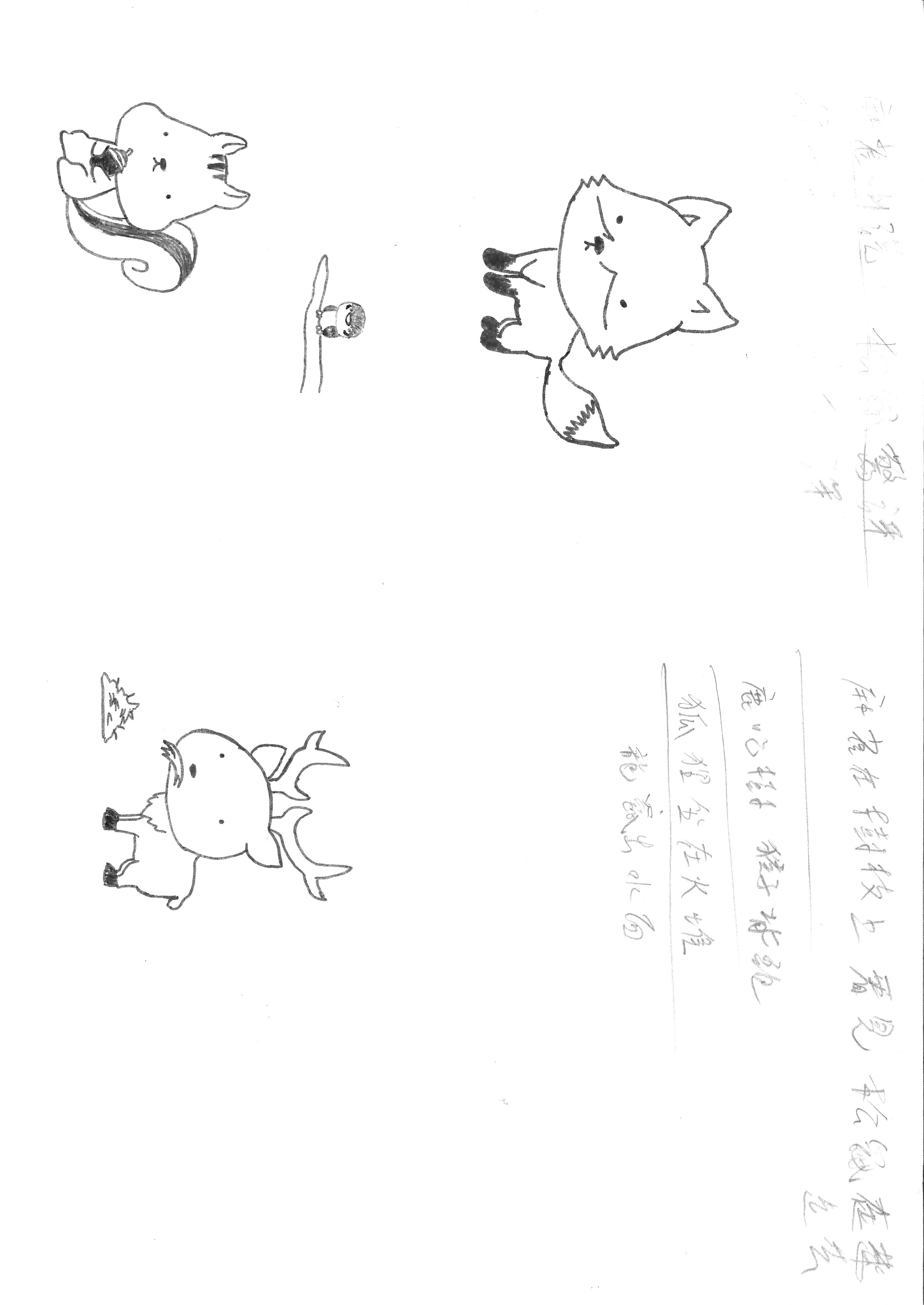 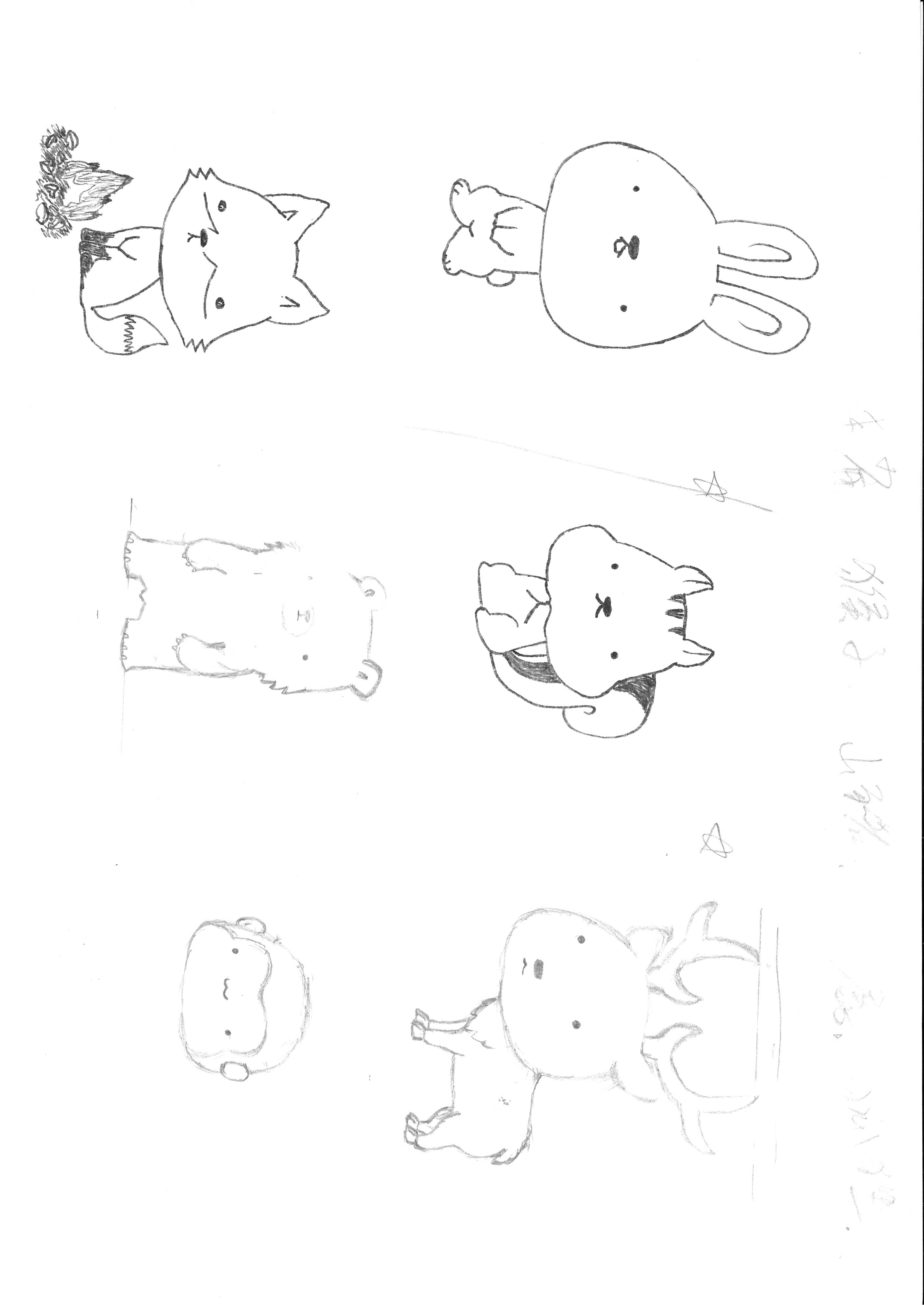 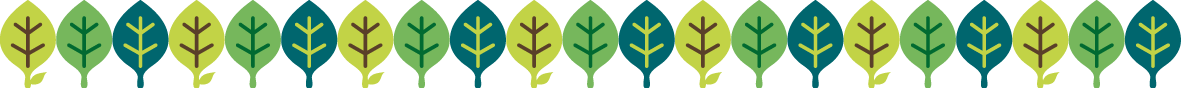 [Speaker Notes: 松鼠
鹿
和狐狸]
我們下山的時候
松鼠自己跑去那邊的樹林
不知道去做什麼
難道……
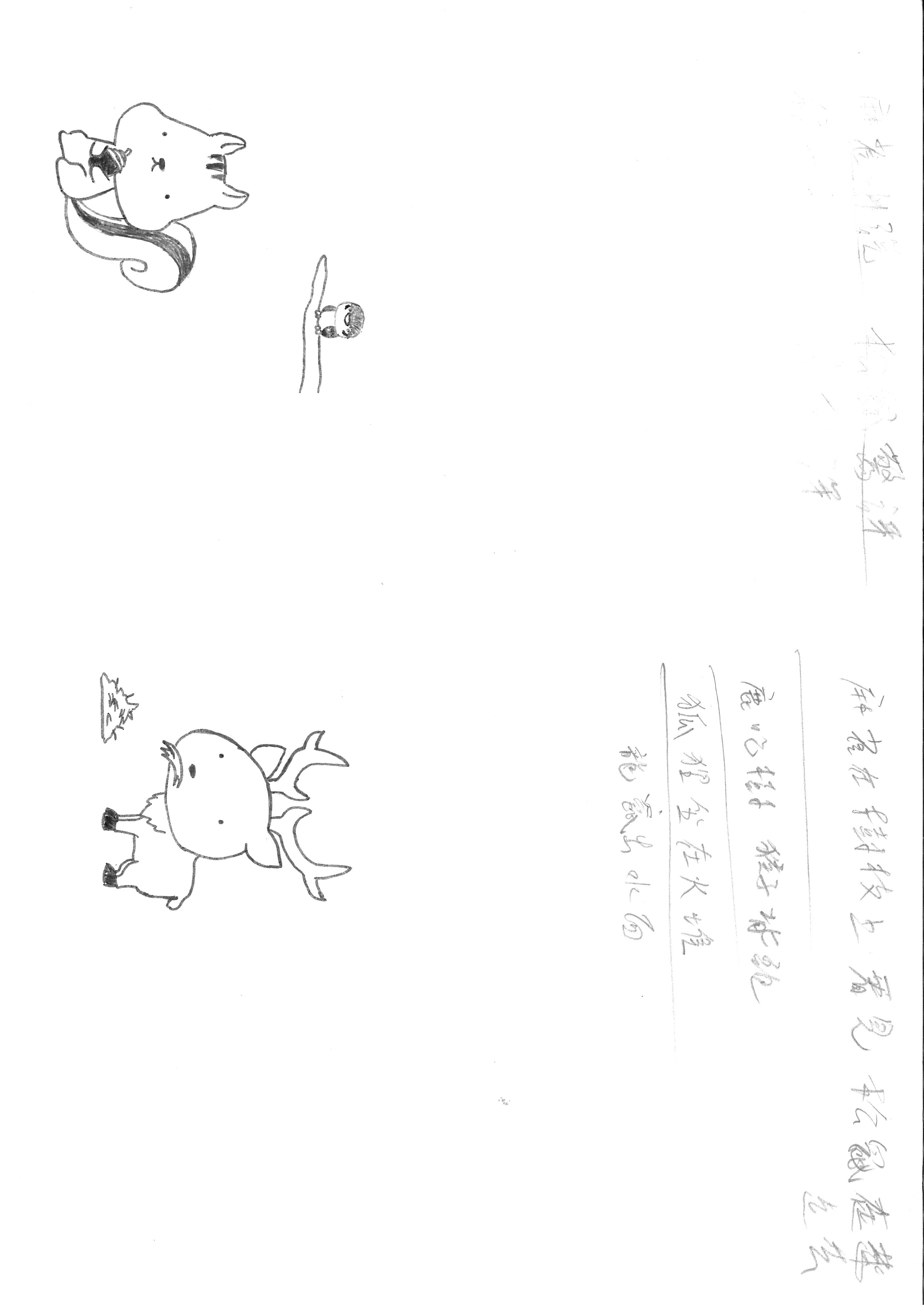 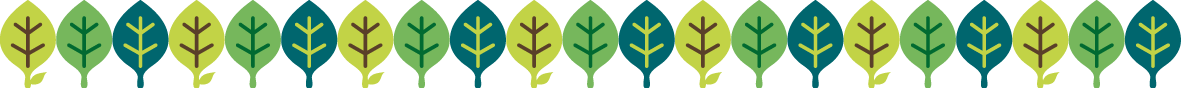 [Speaker Notes: 麻雀說]
之前我看過
鹿咬下乾草不吃
蒐集了一堆
該不會……
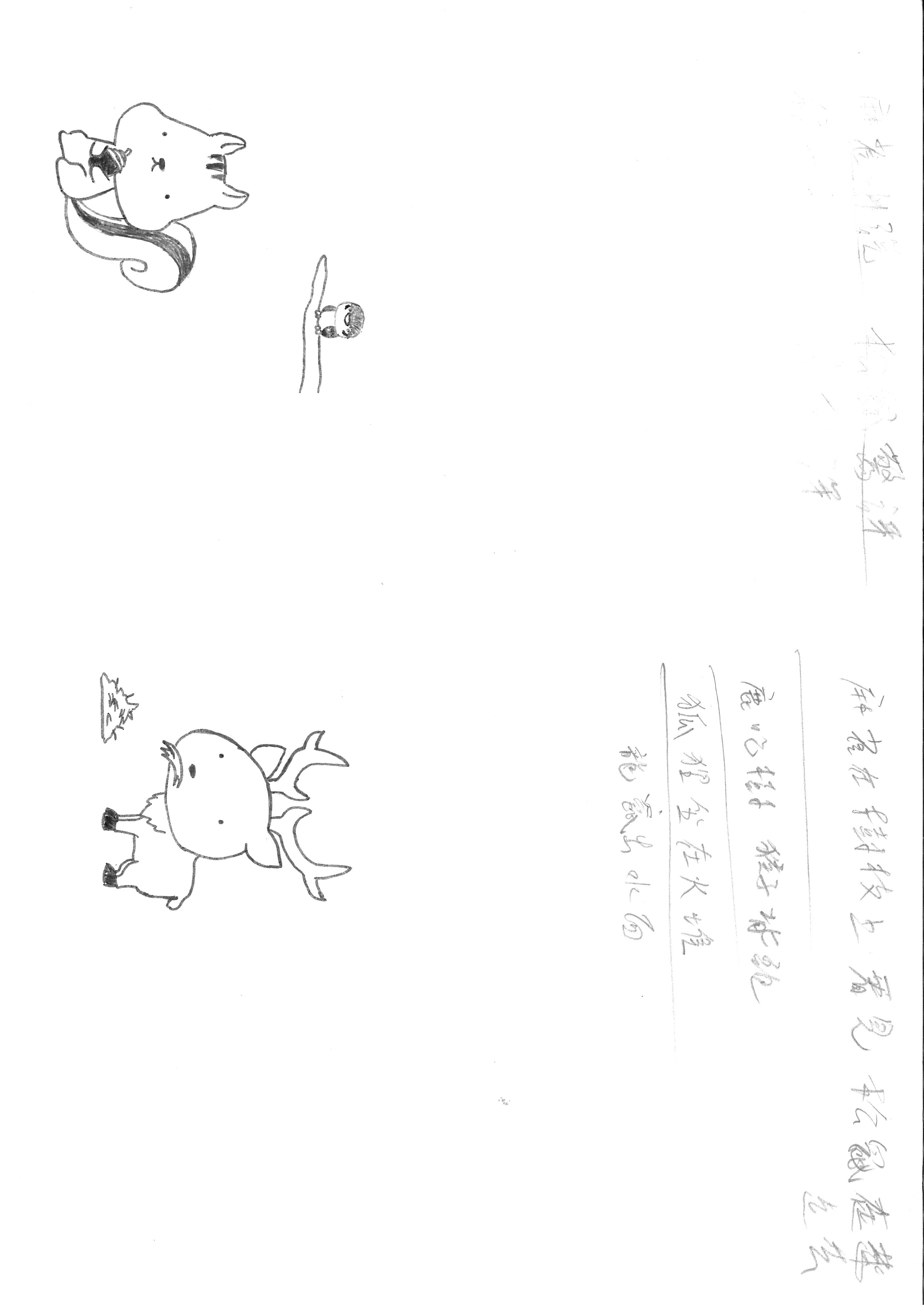 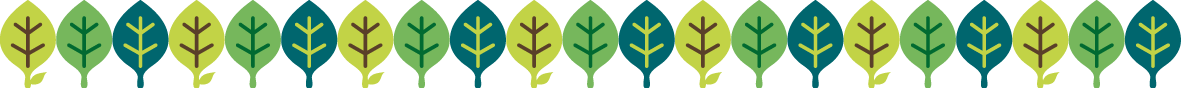 [Speaker Notes: 鴿子說]
幾天前經過空地
看見狐狸坐在火堆前
著迷的看著燃燒的火焰
眼神好嚇人喔
不會是……
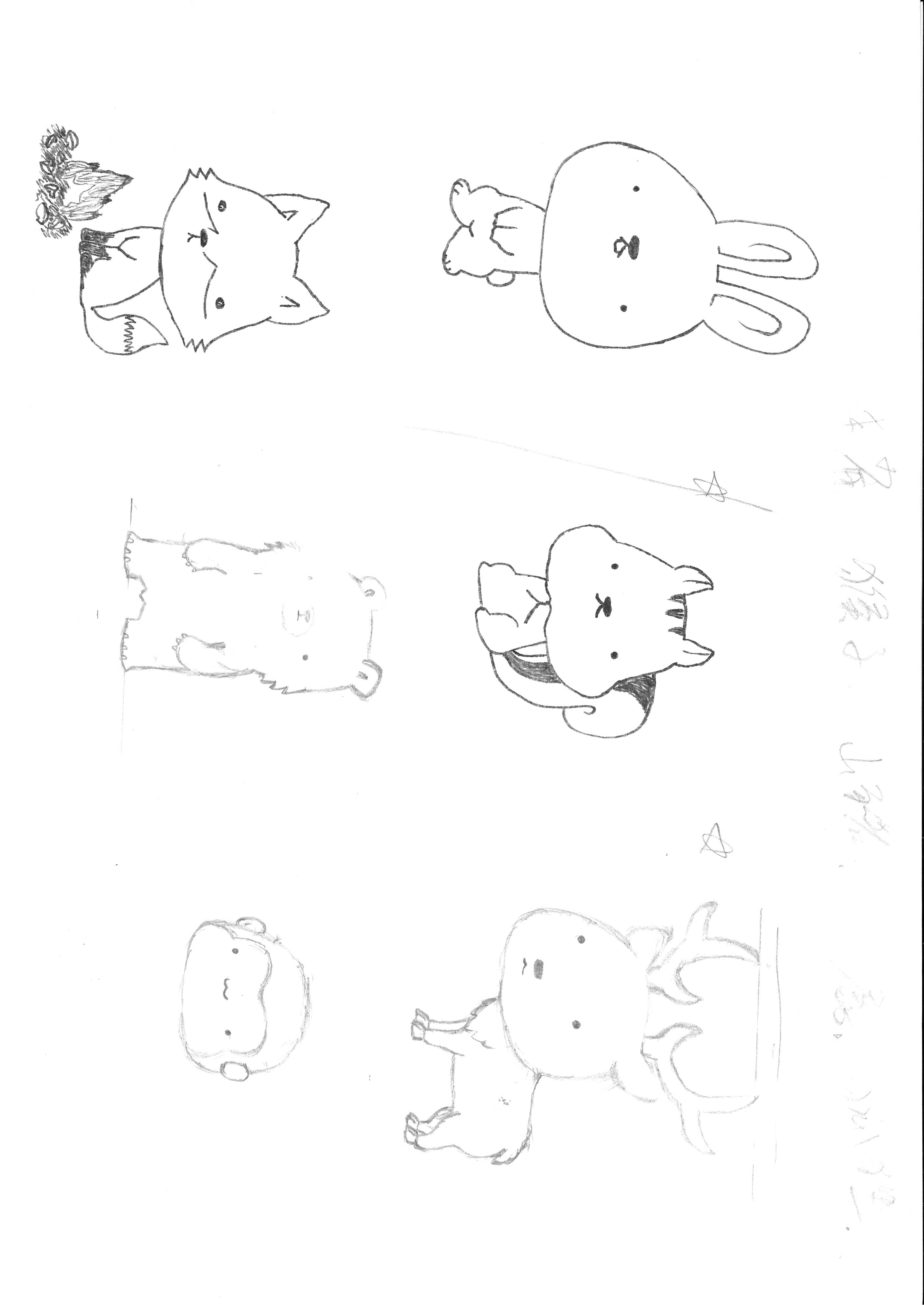 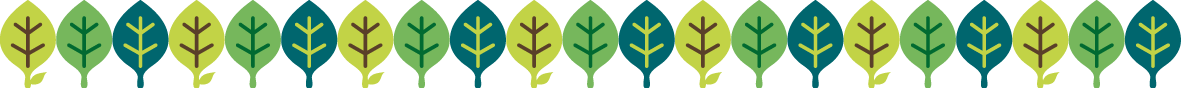 [Speaker Notes: 烏鴉說]
松鼠、鹿和狐狸
都說自己不是犯人
卻不知要怎麼證明自己的清白
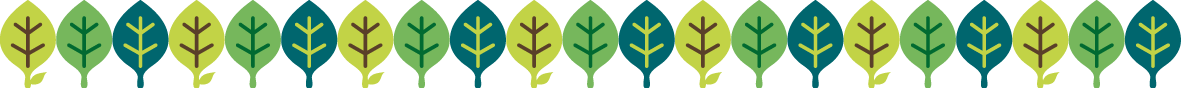 松鼠為什麼出現在現場
鹿收集乾草要做什麼
狐狸為什麼著迷地看著火焰燃燒
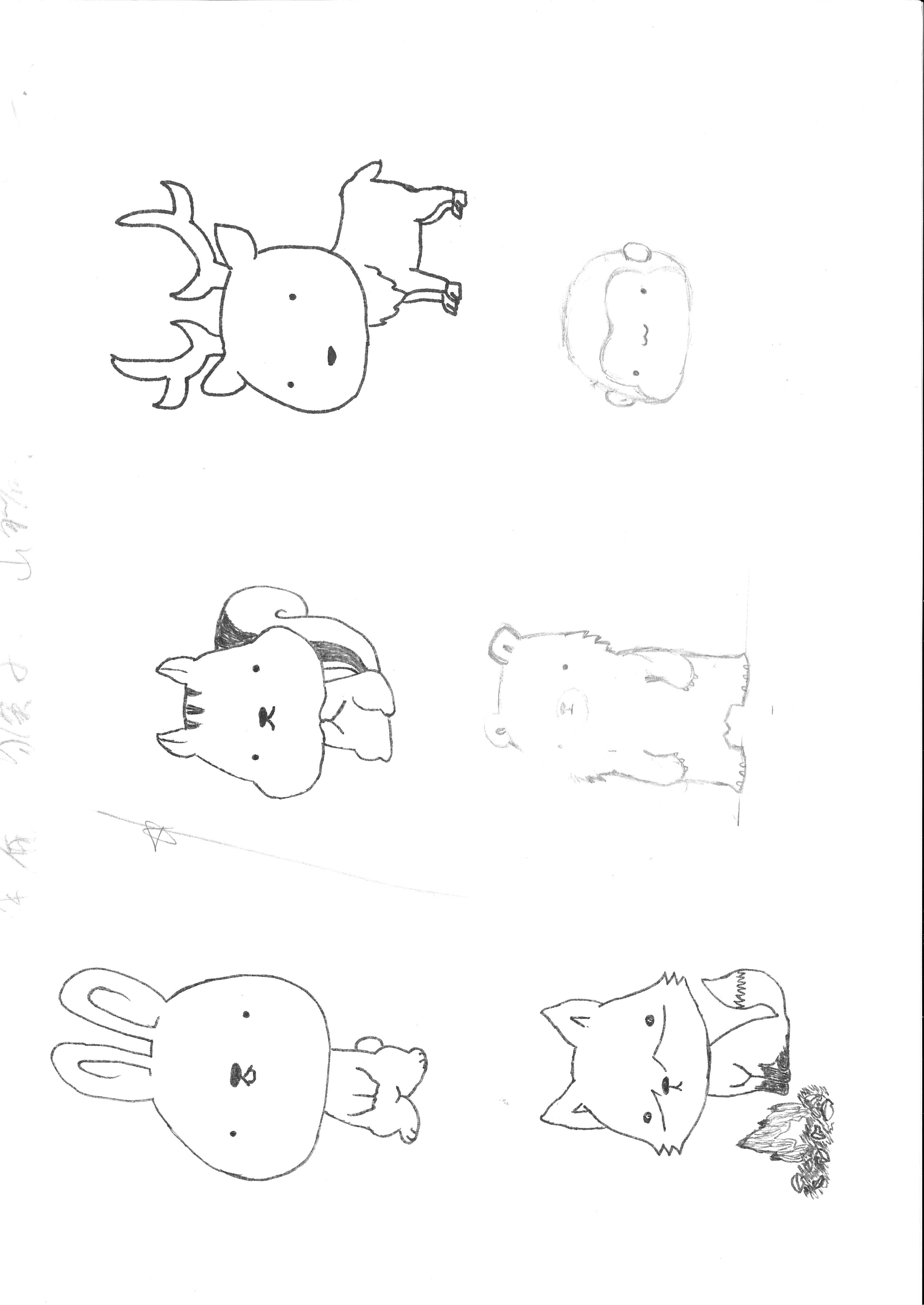 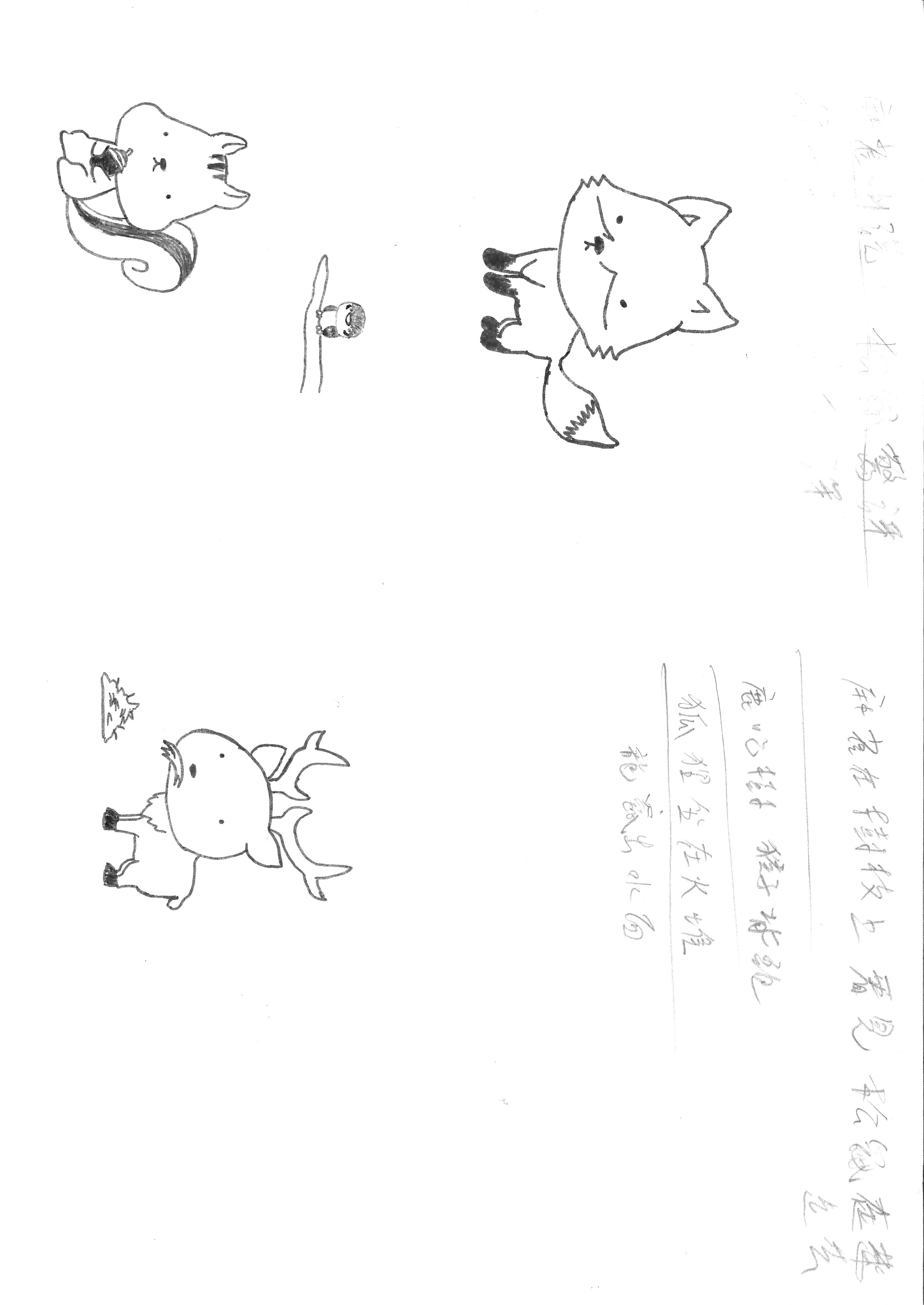 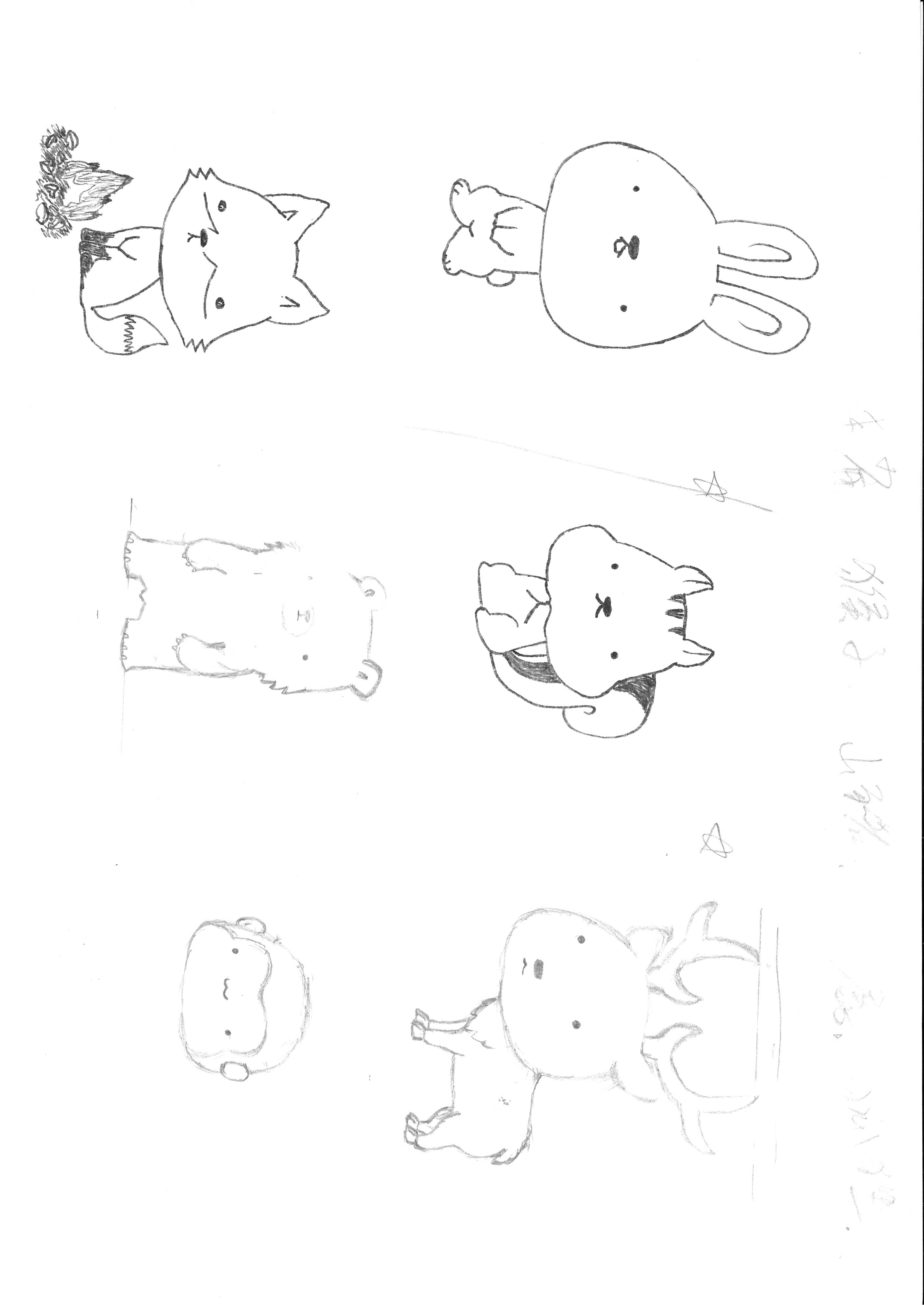 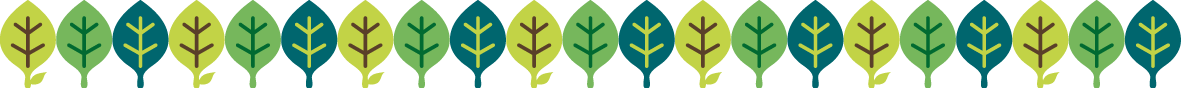 松鼠是小兔最好的朋友
總會和牠分享森林哪裡有好吃的莓果
牠相信松鼠絕對不會做這種事
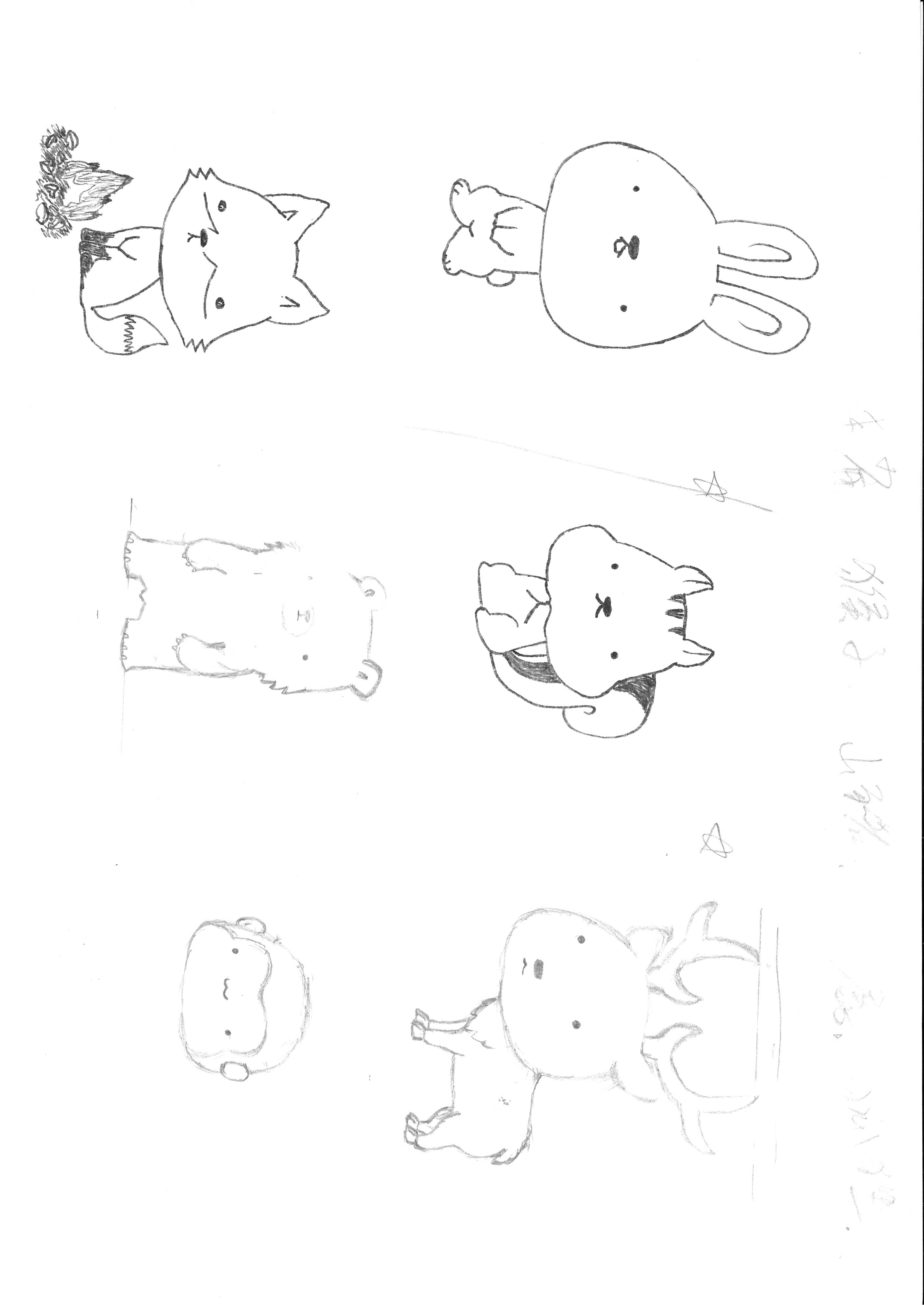 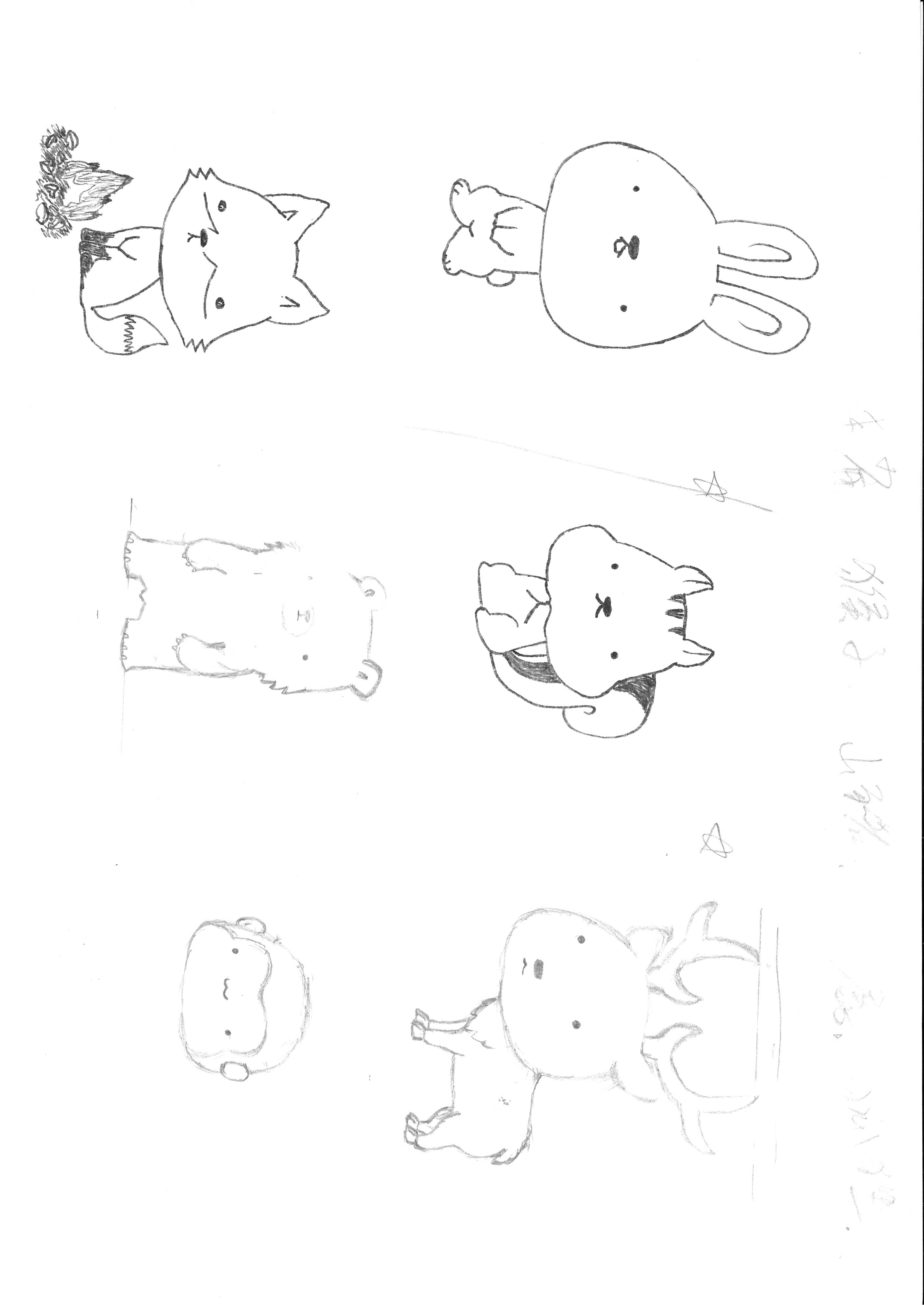 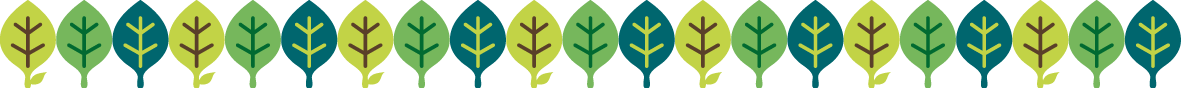 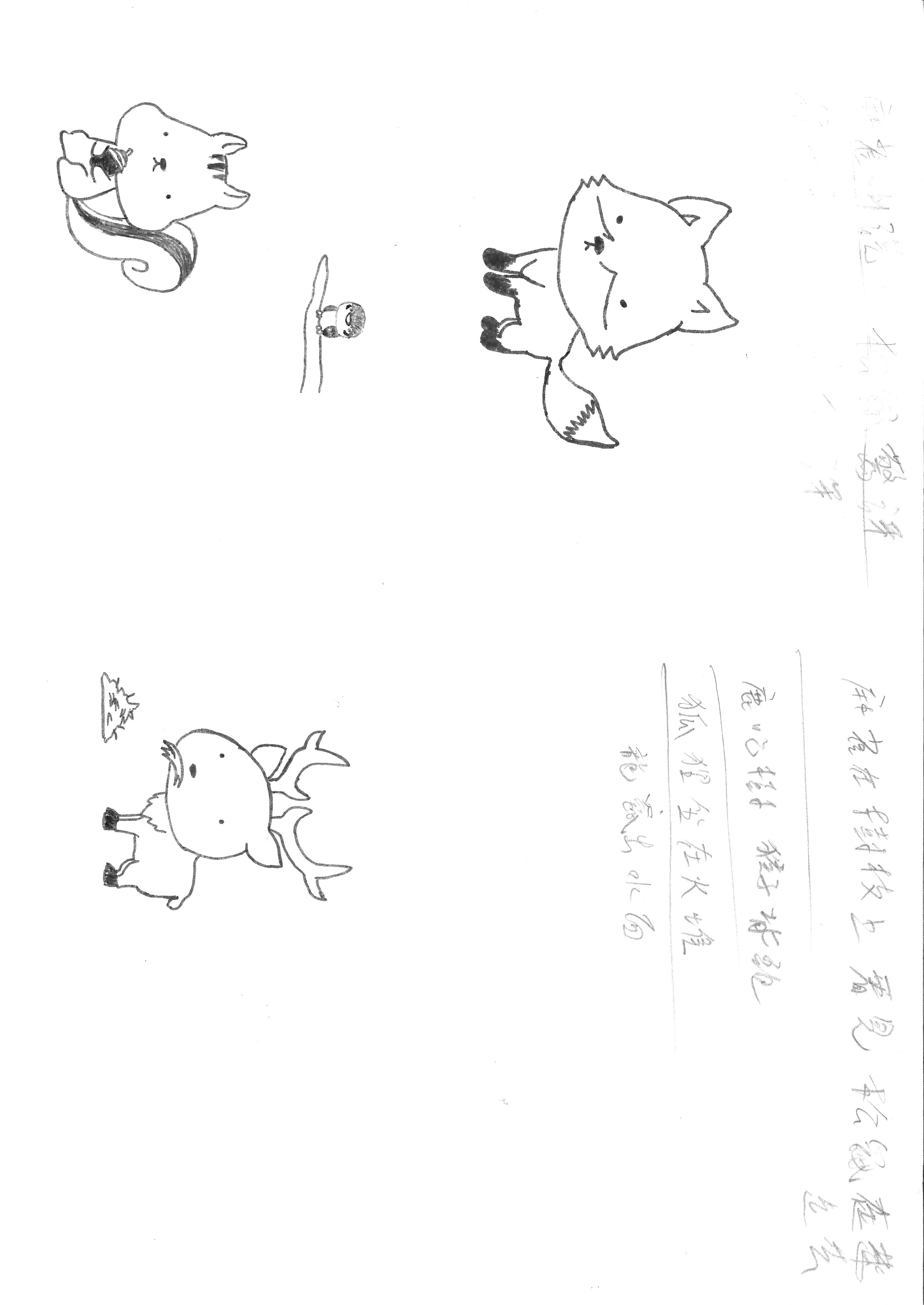 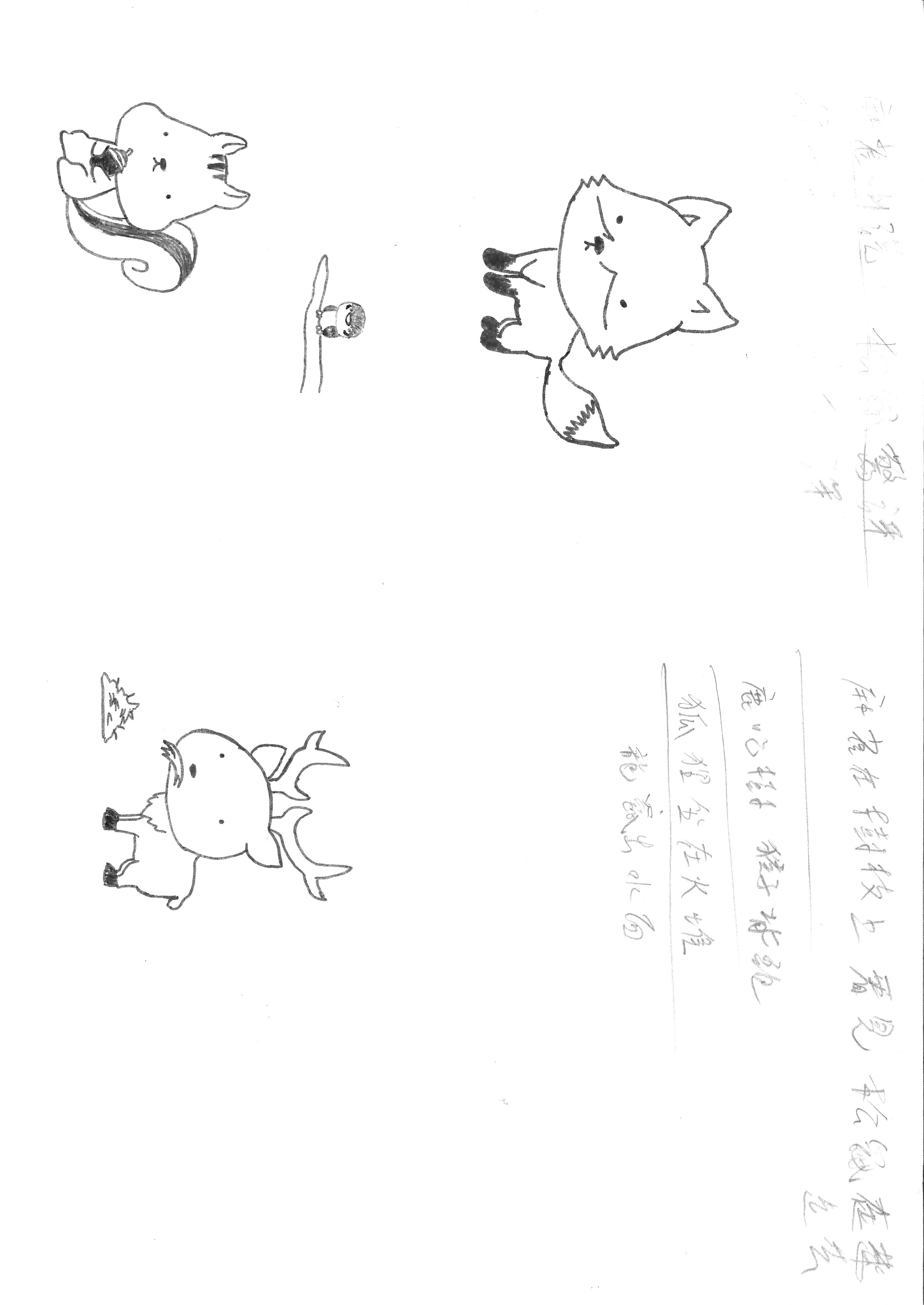 至於狐狸……
老是用狡猾的眼神看著牠
還常常對小兔惡作劇
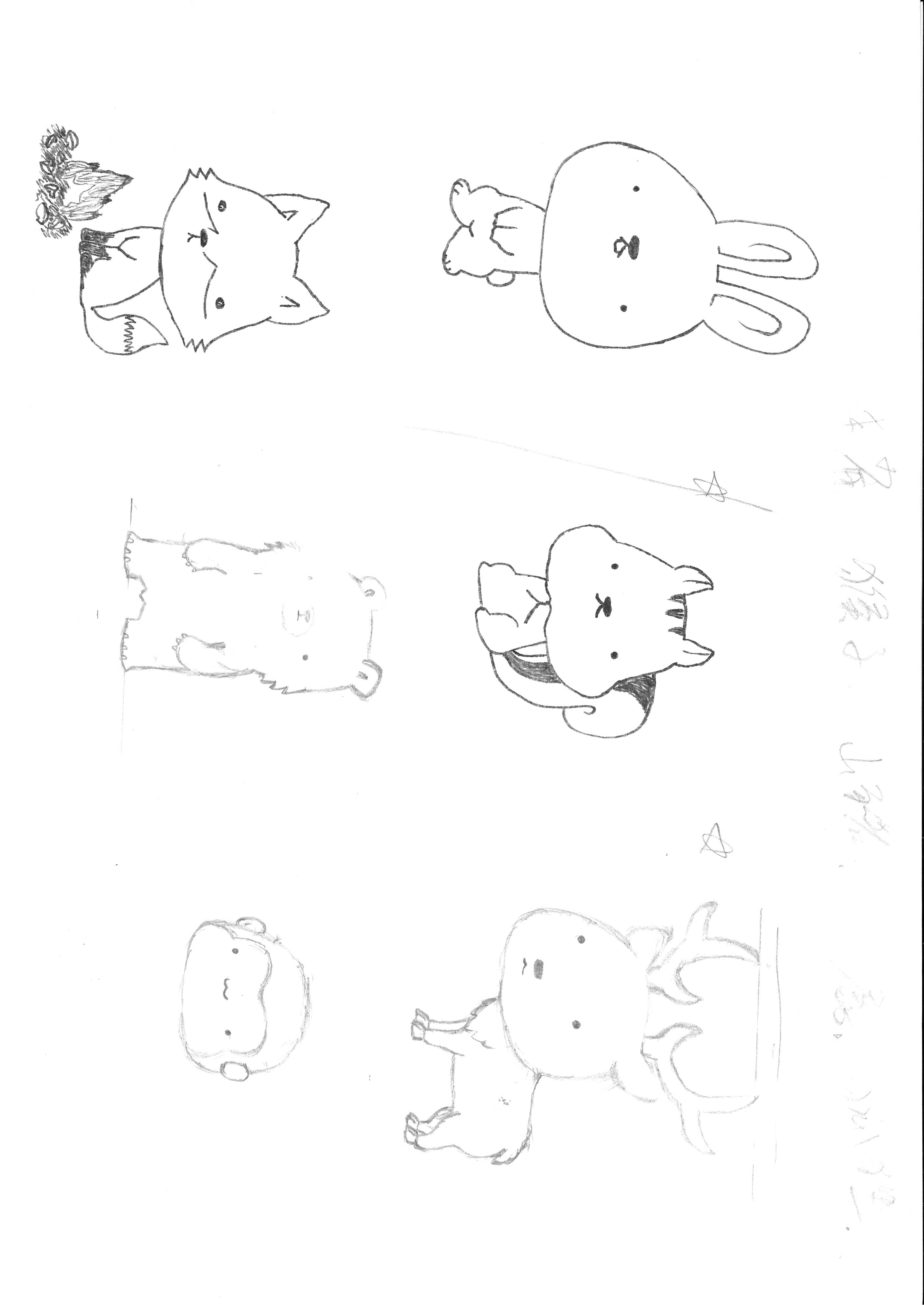 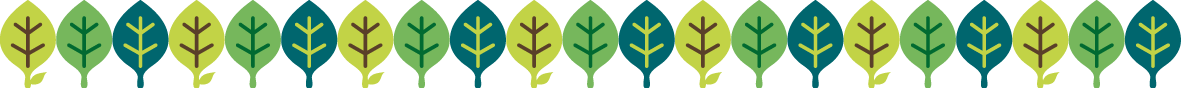 為了找出犯人
動物們仔細搜查
火災現場的蛛絲馬跡
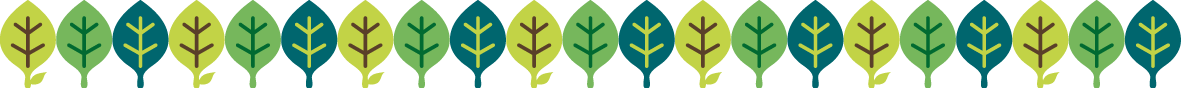 最後
發現了一些線索
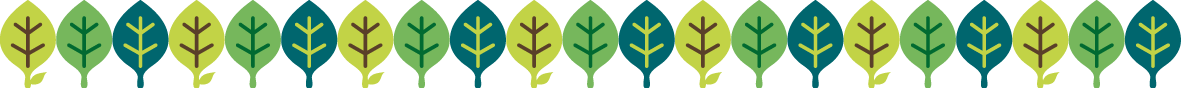 第一個線索
可能的起火點是乾枯的草叢
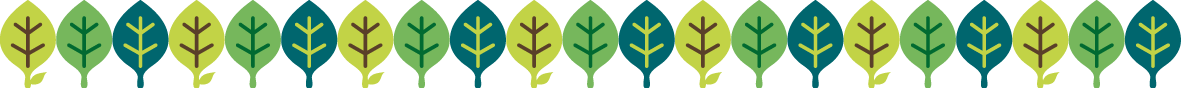 第二個線索
起火的地方附近有許多燒焦的樹葉
可能是犯人用來起火的工具
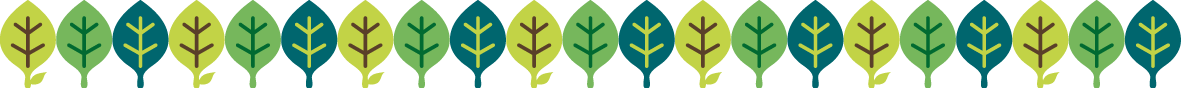 第三個線索
現場出現許多橡實
但是附近明明沒有橡樹
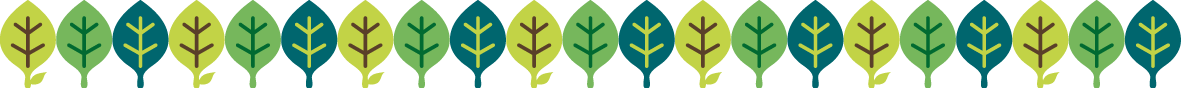 憑著這些線索
兇手到底是誰呢?
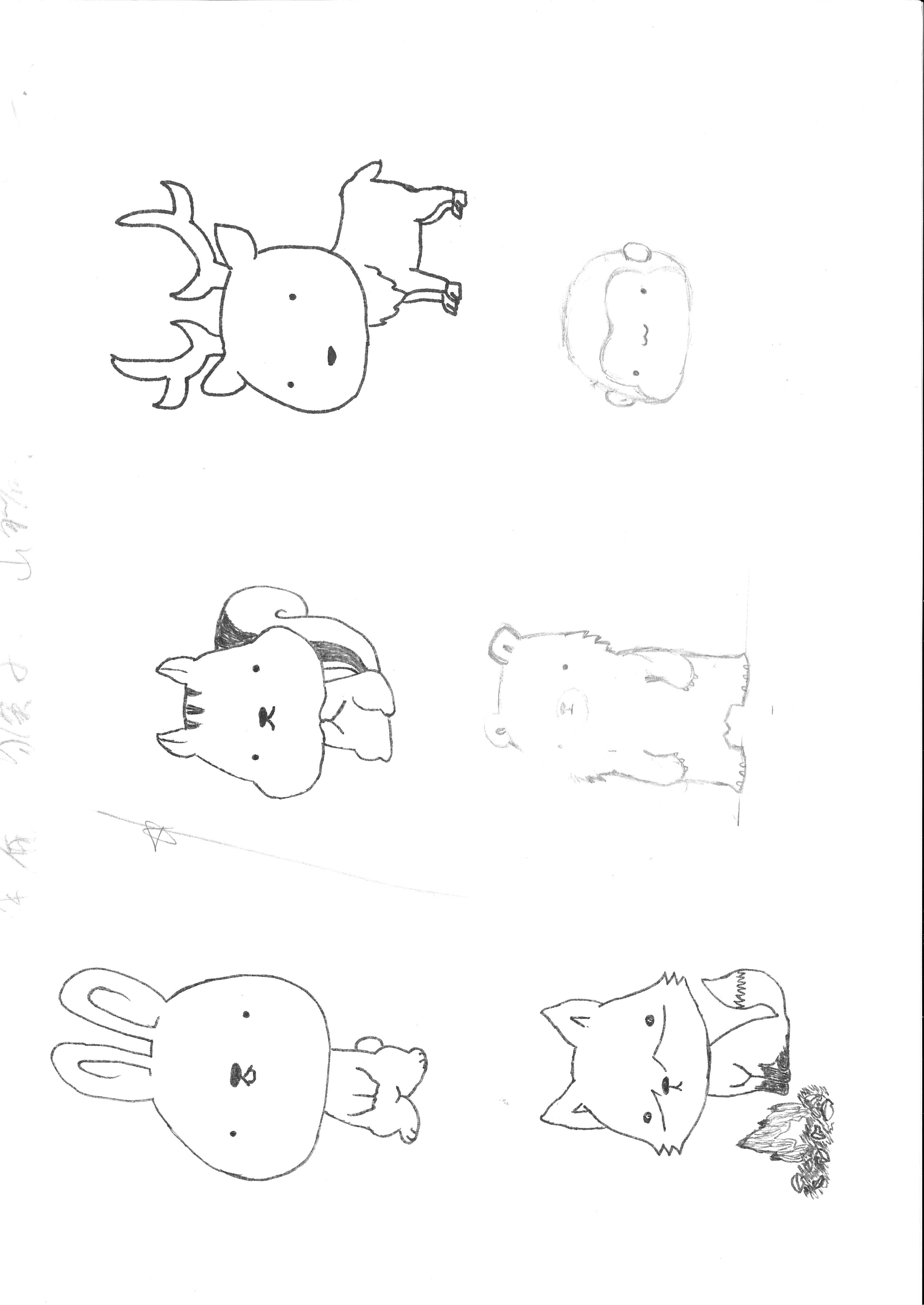 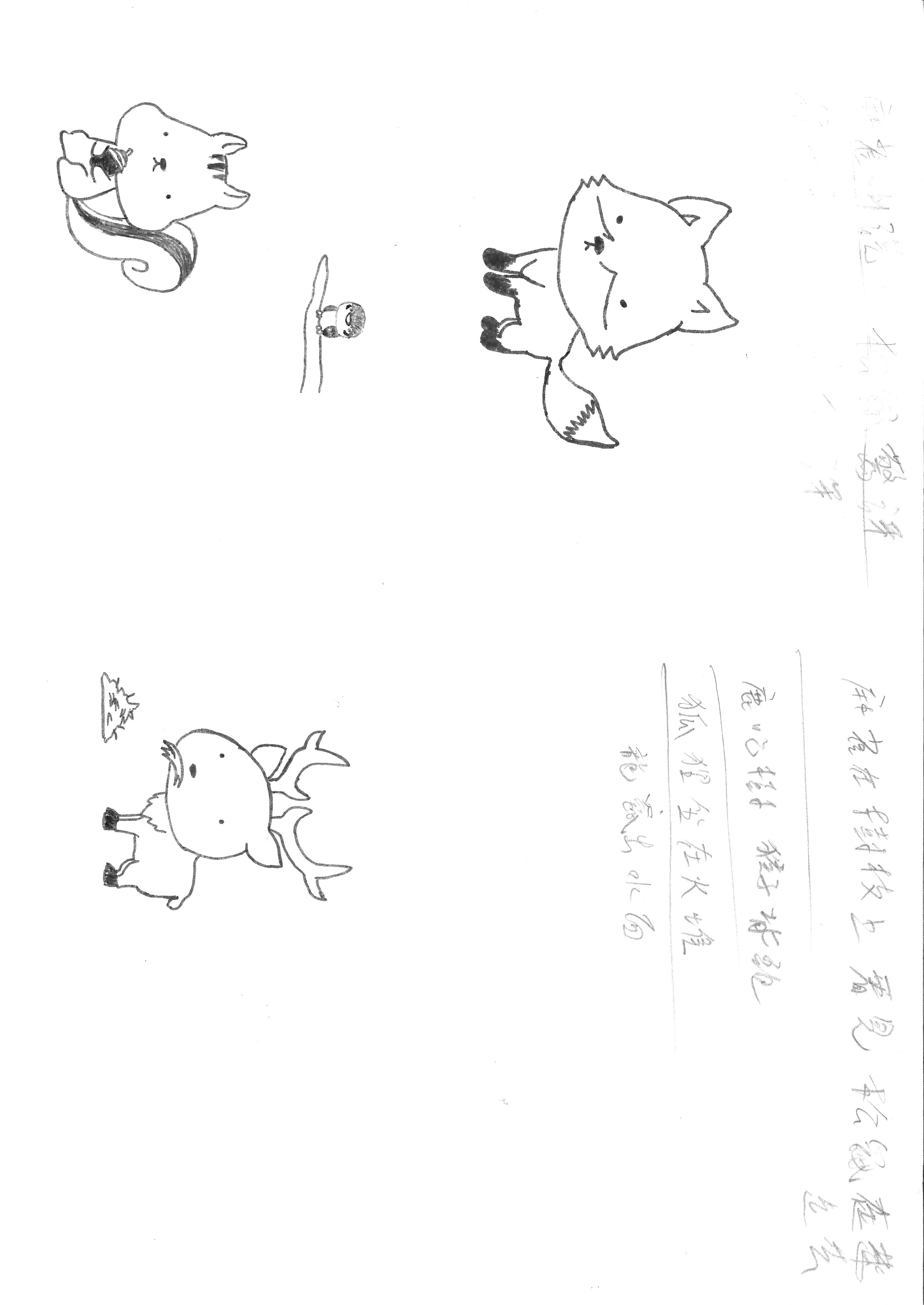 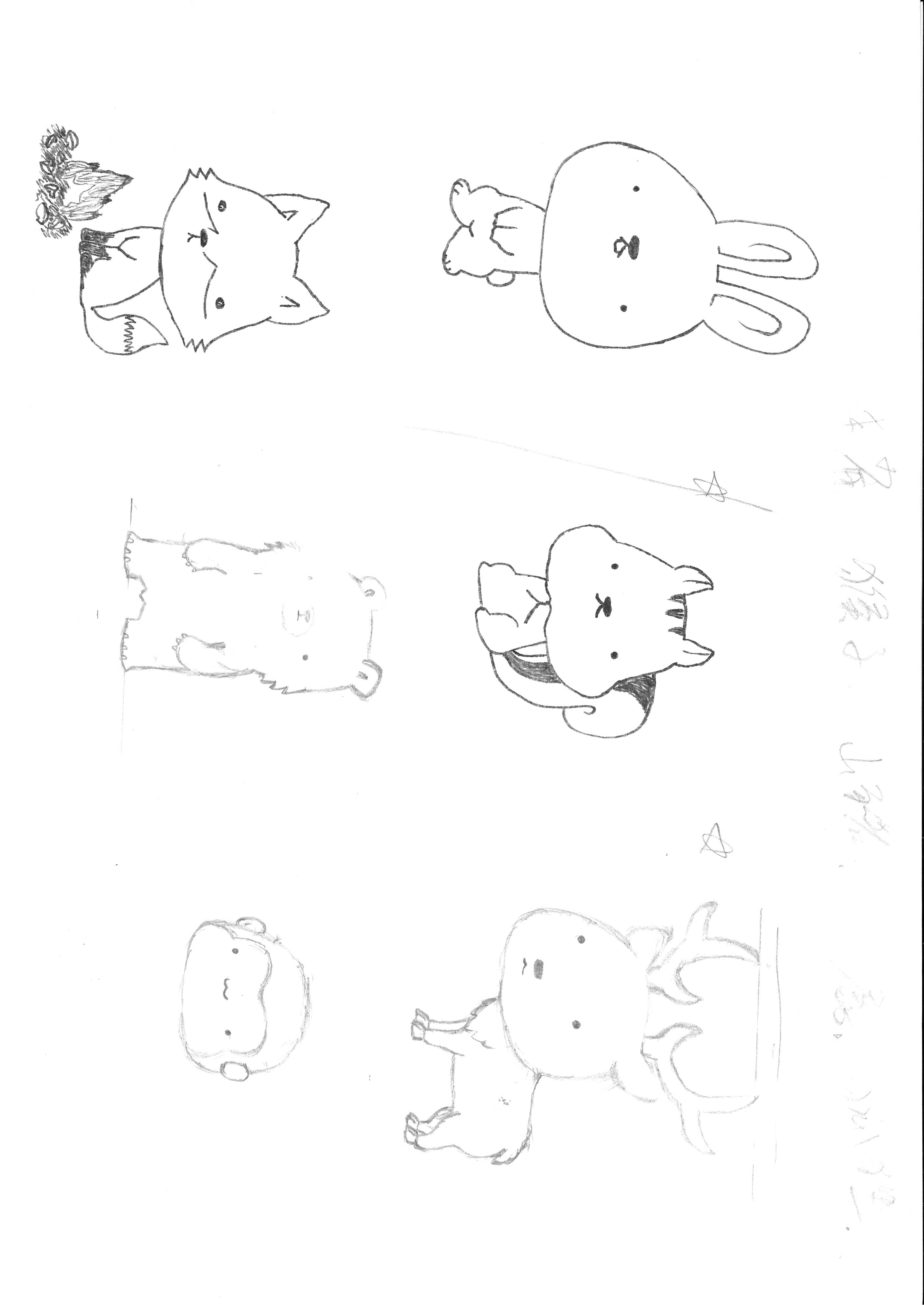 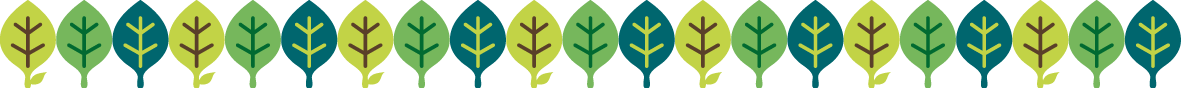 [Speaker Notes: 互動/推測可能兇手
用投票或表達意見的方式]
動物們決定先將
有關嫌疑犯的證言和現場發現的線索
寫在葉子上
之後再繼續調查
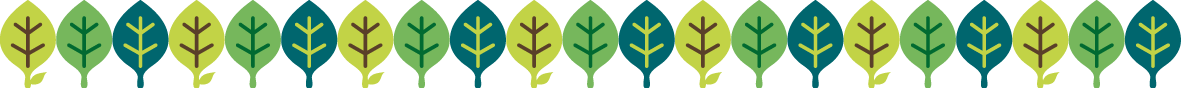 [Speaker Notes: 因為不能確定]
後來的日子裡
那場火災一直是熱門話題
記著各種傳聞的葉片
堆成了小山
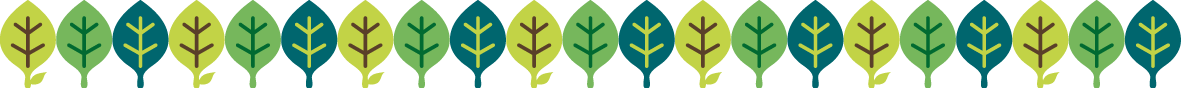 後來的日子裡
那場火災一直是熱門話題
記著各種傳聞的葉片
堆成了小山
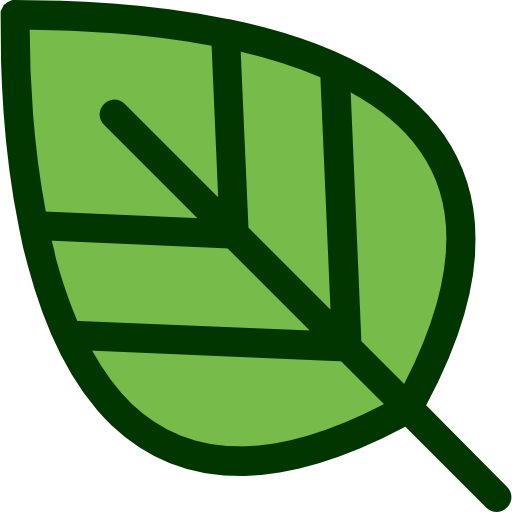 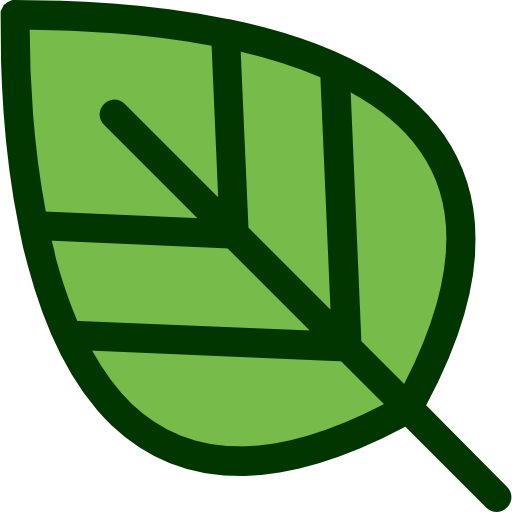 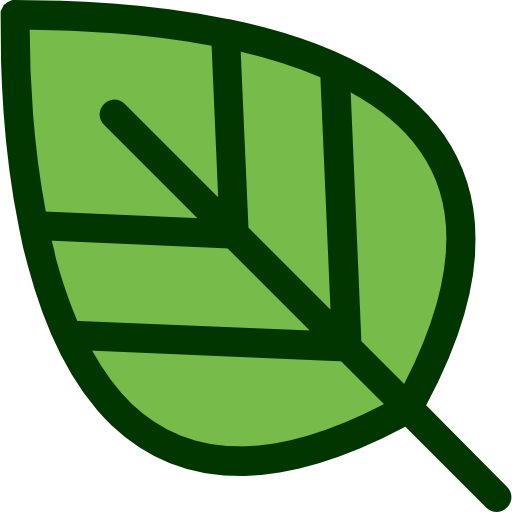 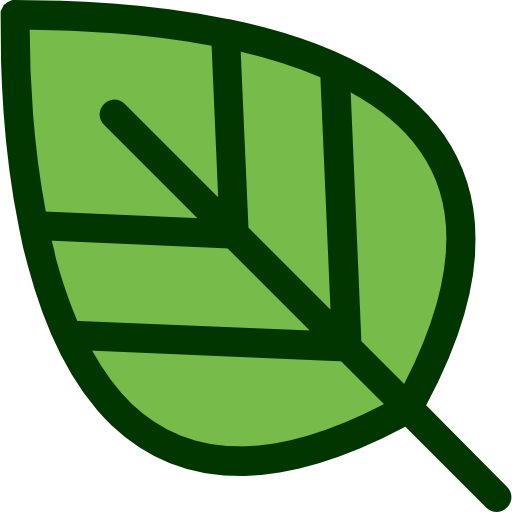 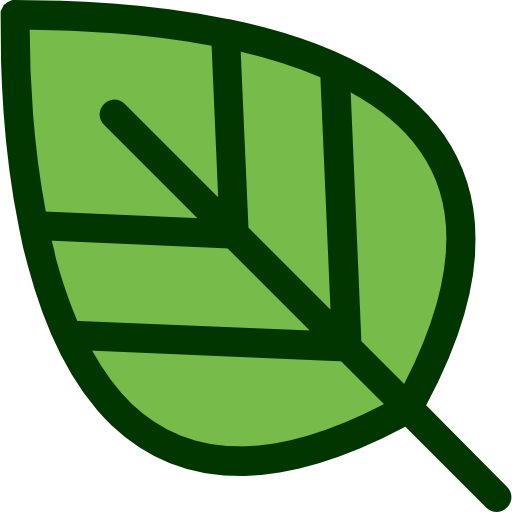 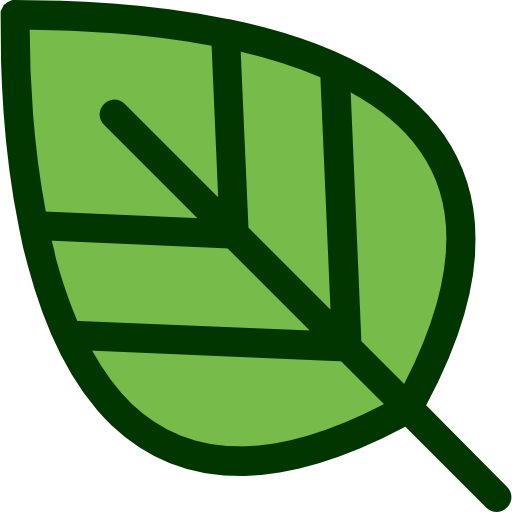 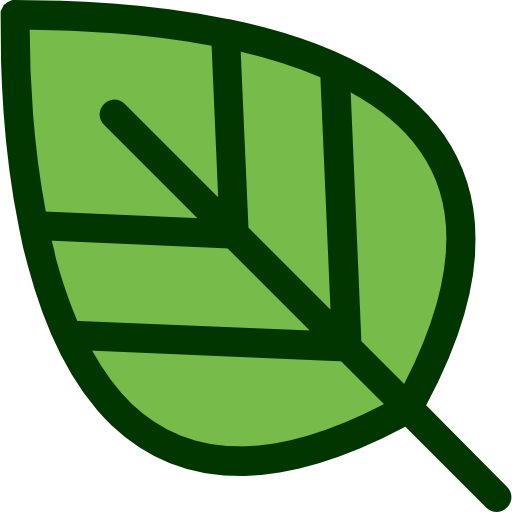 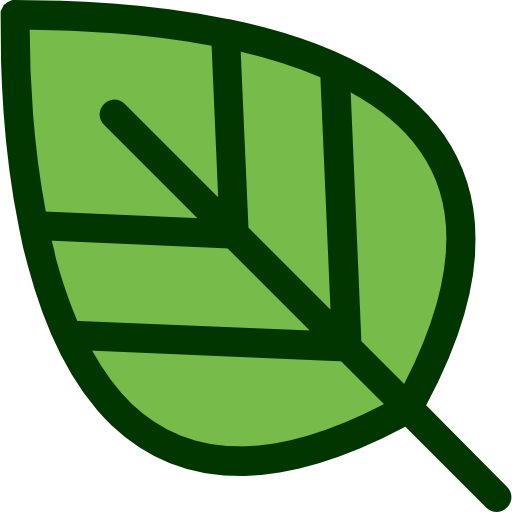 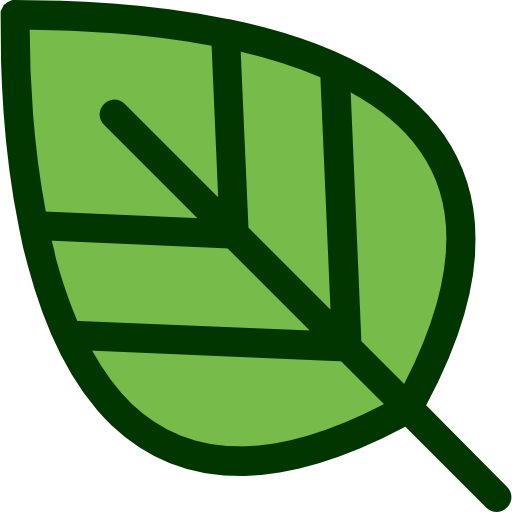 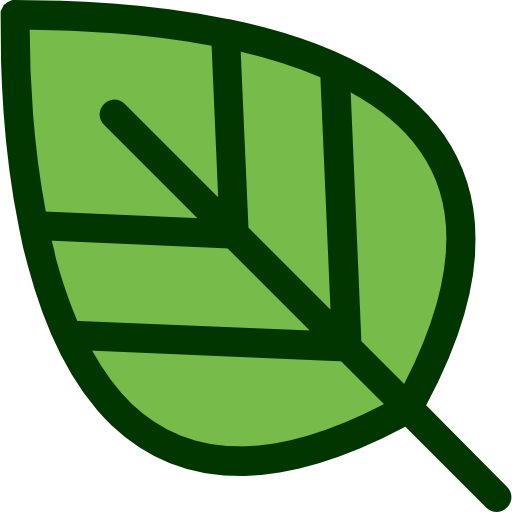 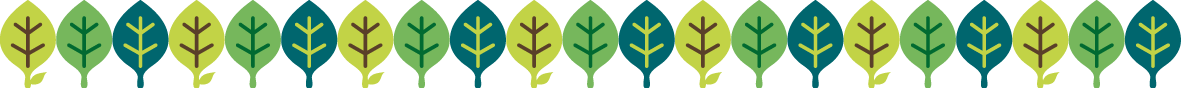 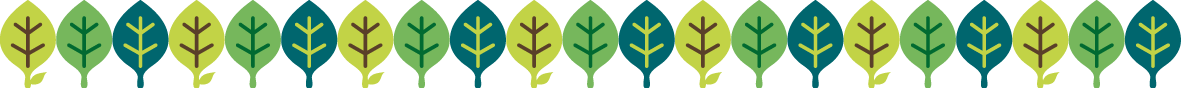 Icon made by Good Ware from www.flaticon.com
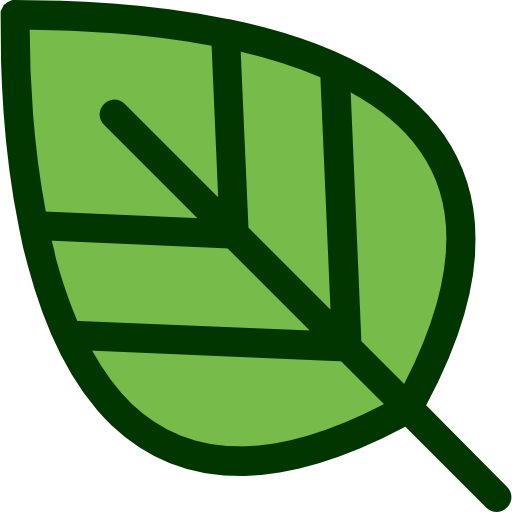 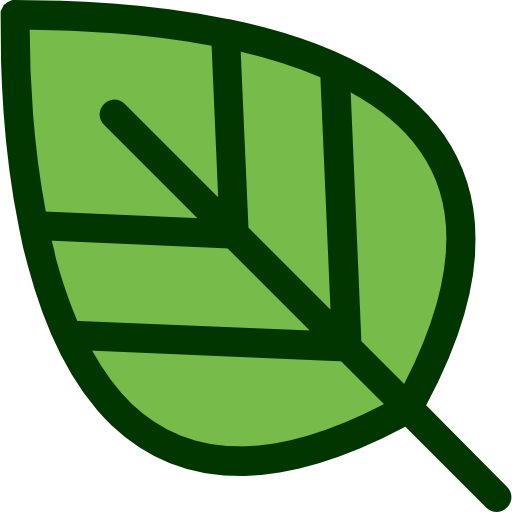 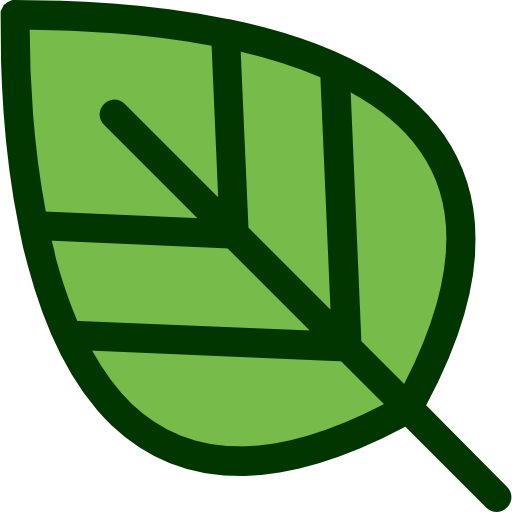 狐狸跟我借了打火石
還沒有還我呢
難道是用來…

                      來自狸貓
松鼠曾經問過我
要怎麼烤橡實
會不會是烤橡實
的時候，不小心…
只有…鹿…跑得…
快…
才能…去了…
又…回來…
   
                   來自樹懶
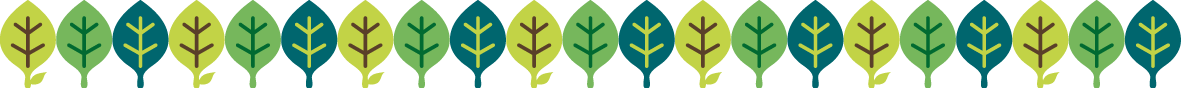 Icon made by Good Ware from www.flaticon.com
[Speaker Notes: 我們來看看有那些傳聞]
傳聞越來越多
但真相
就像沉在深深的湖底
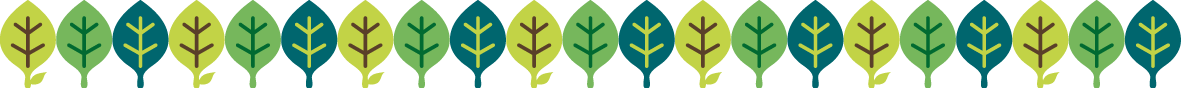 被懷疑著的牠們
也漸漸從在大家的視線中消失
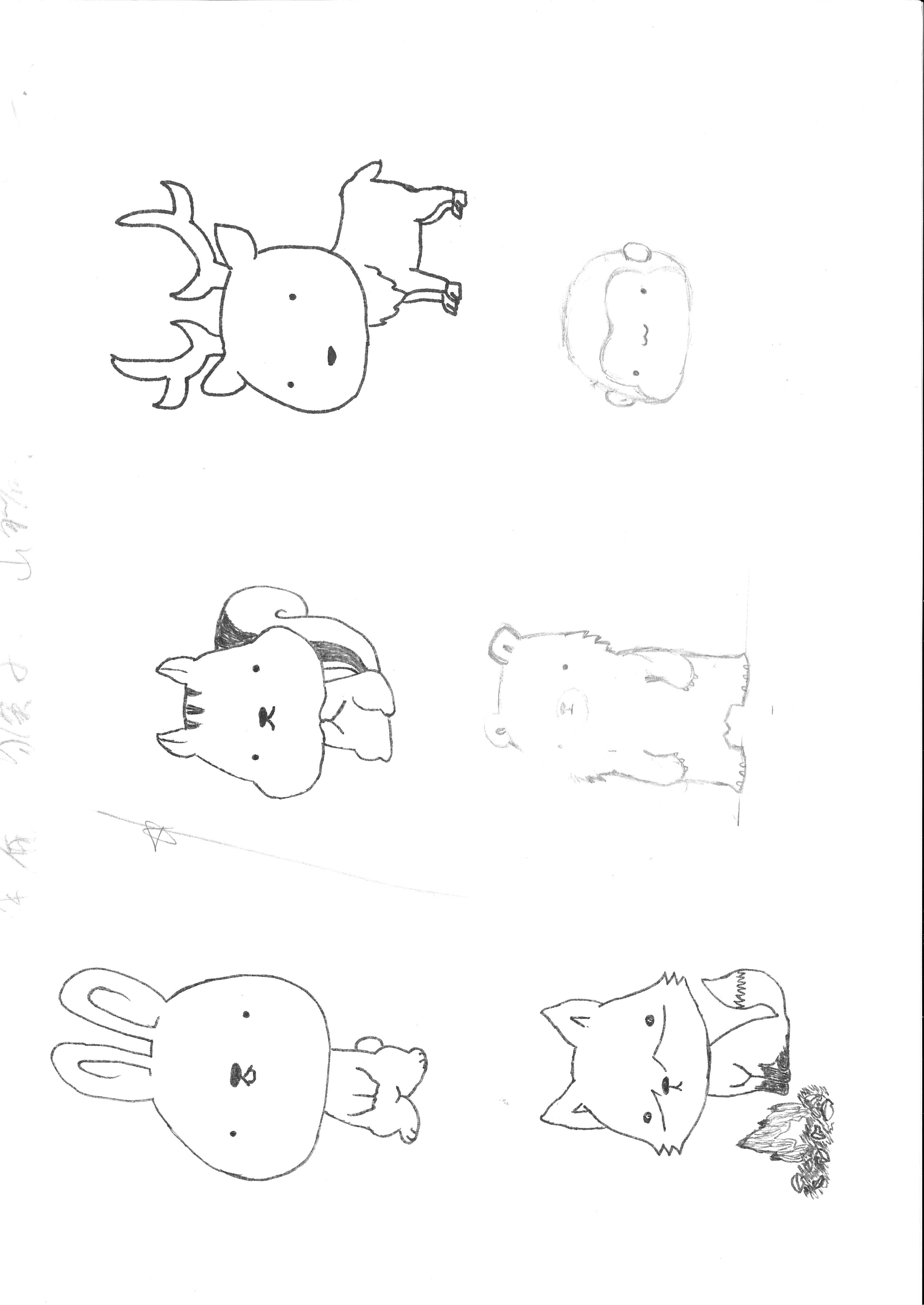 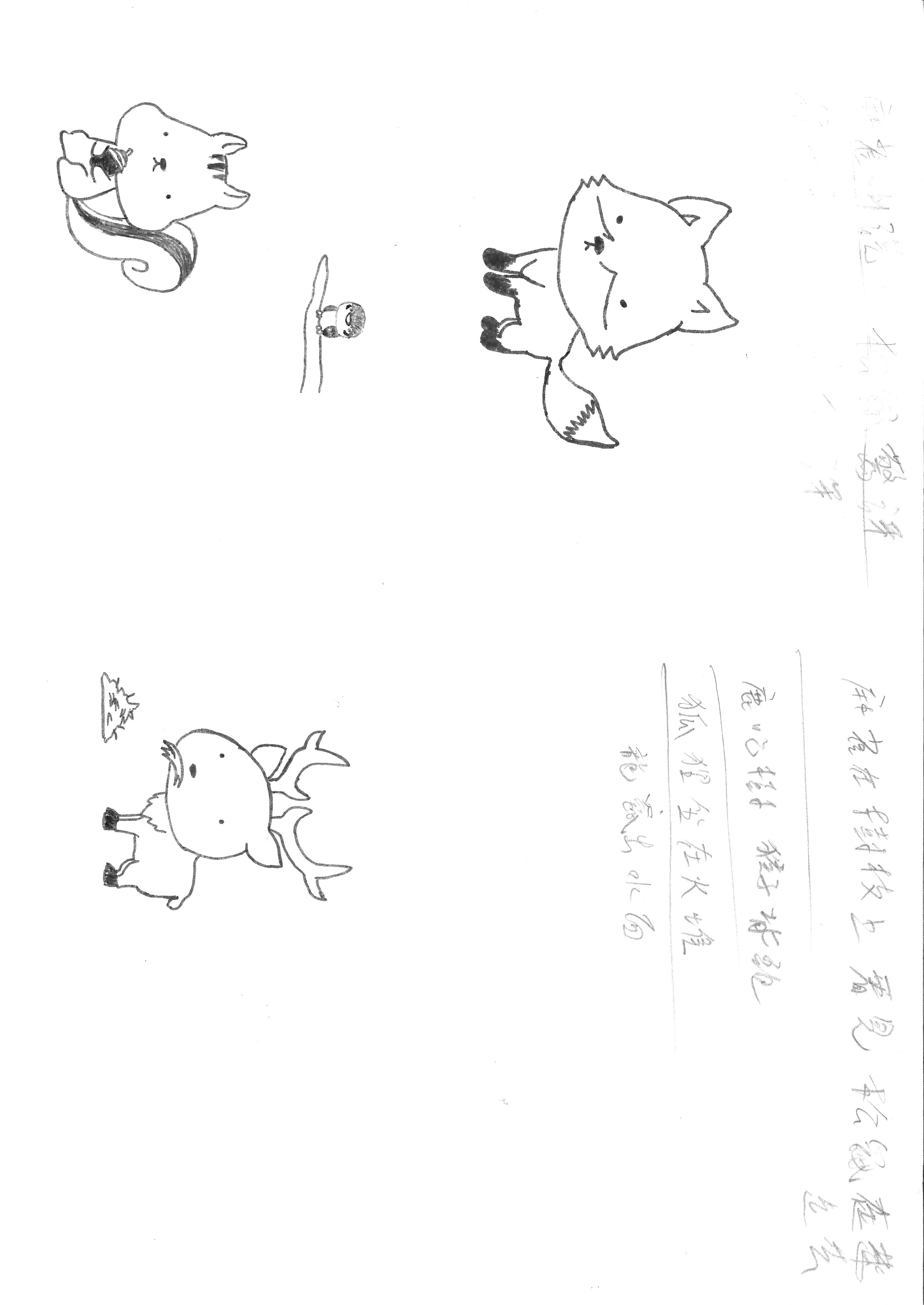 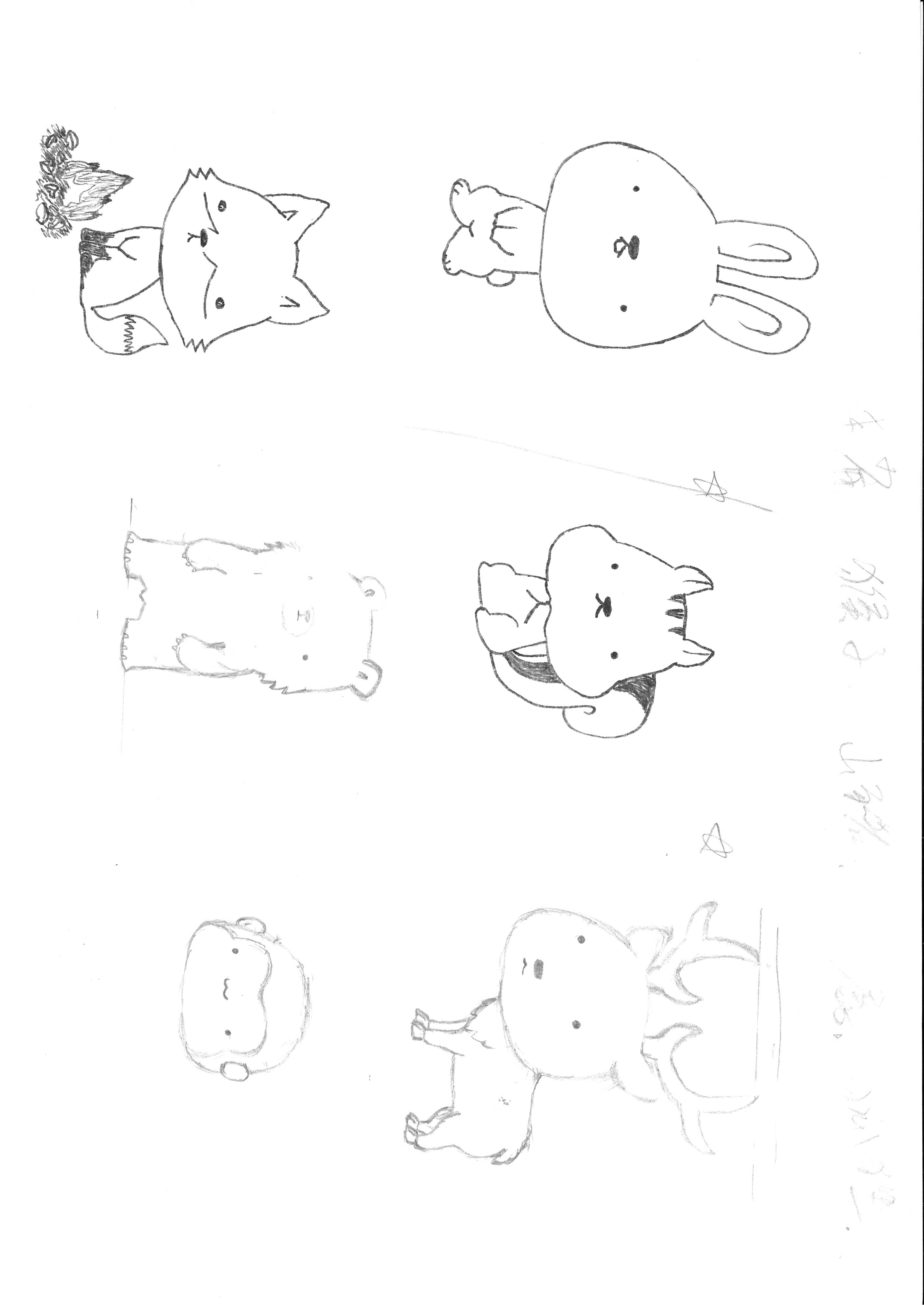 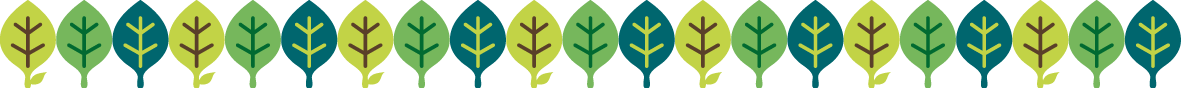 為了找到犯人
證明松鼠的清白
小兔又回到火災現場
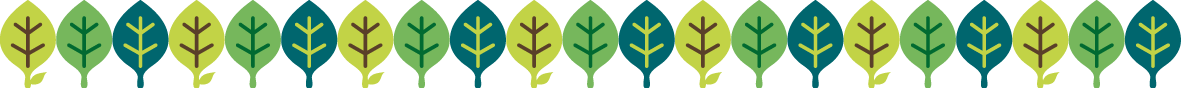 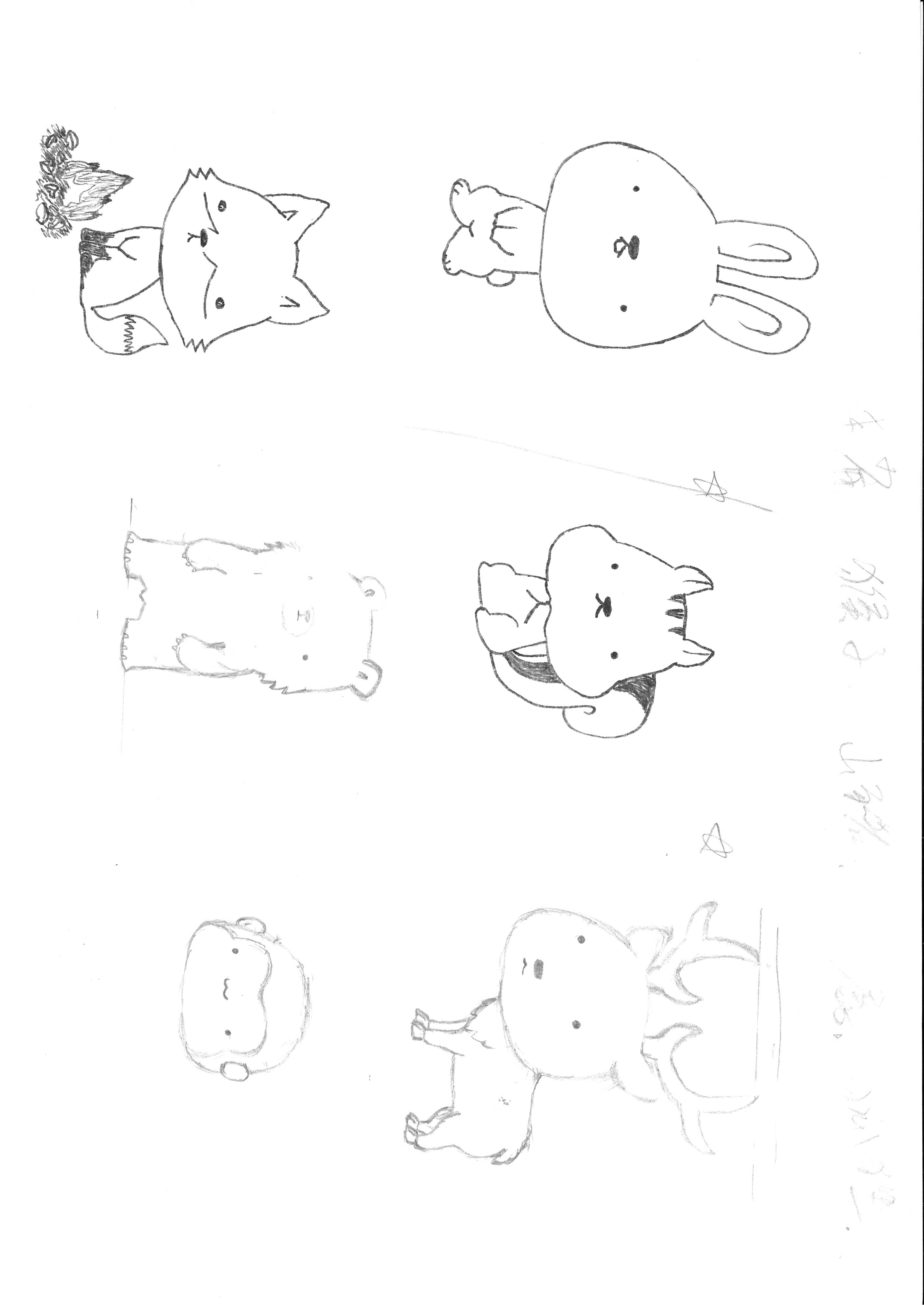 東瞧瞧
西找找
決定性的線索在哪裡
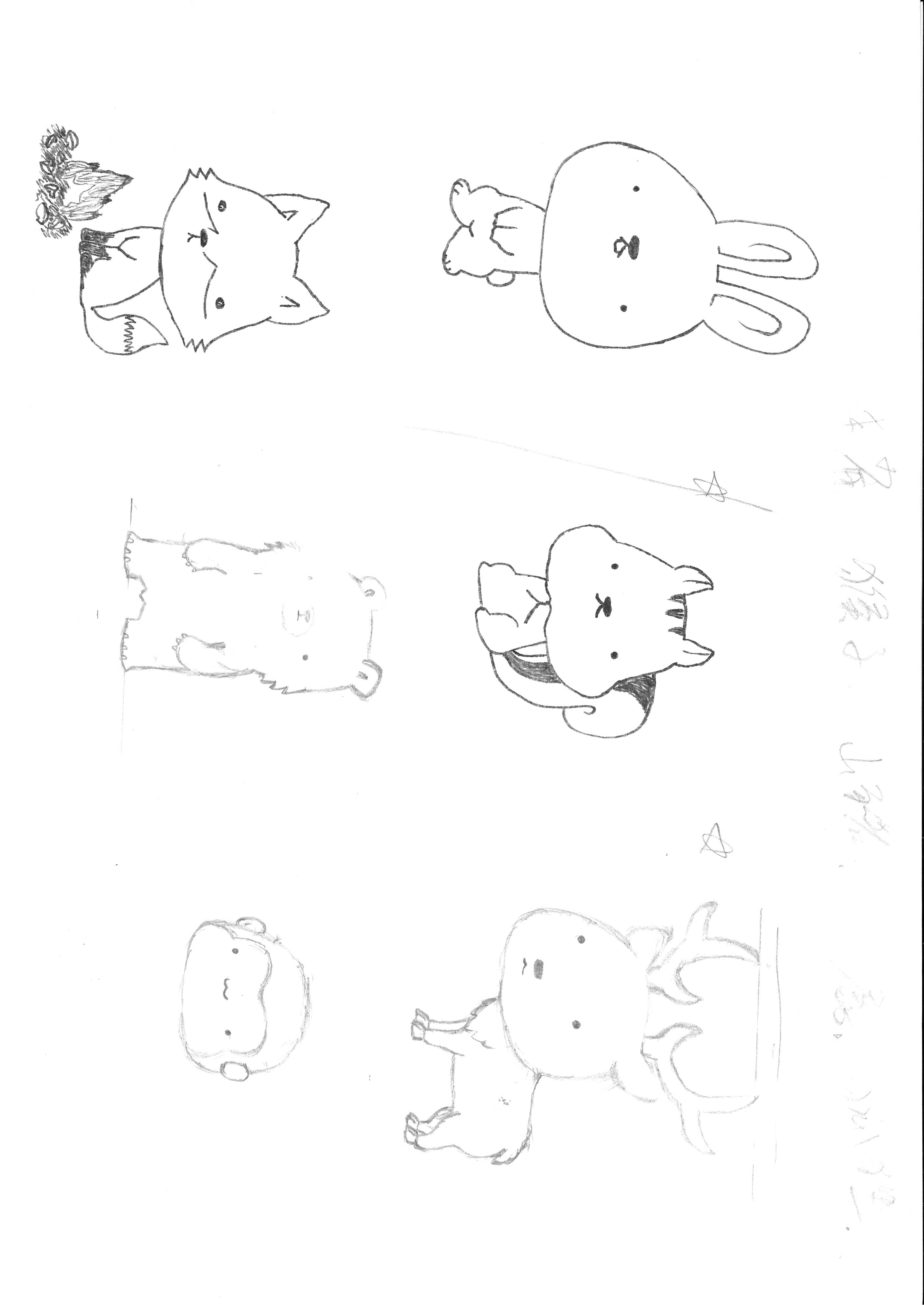 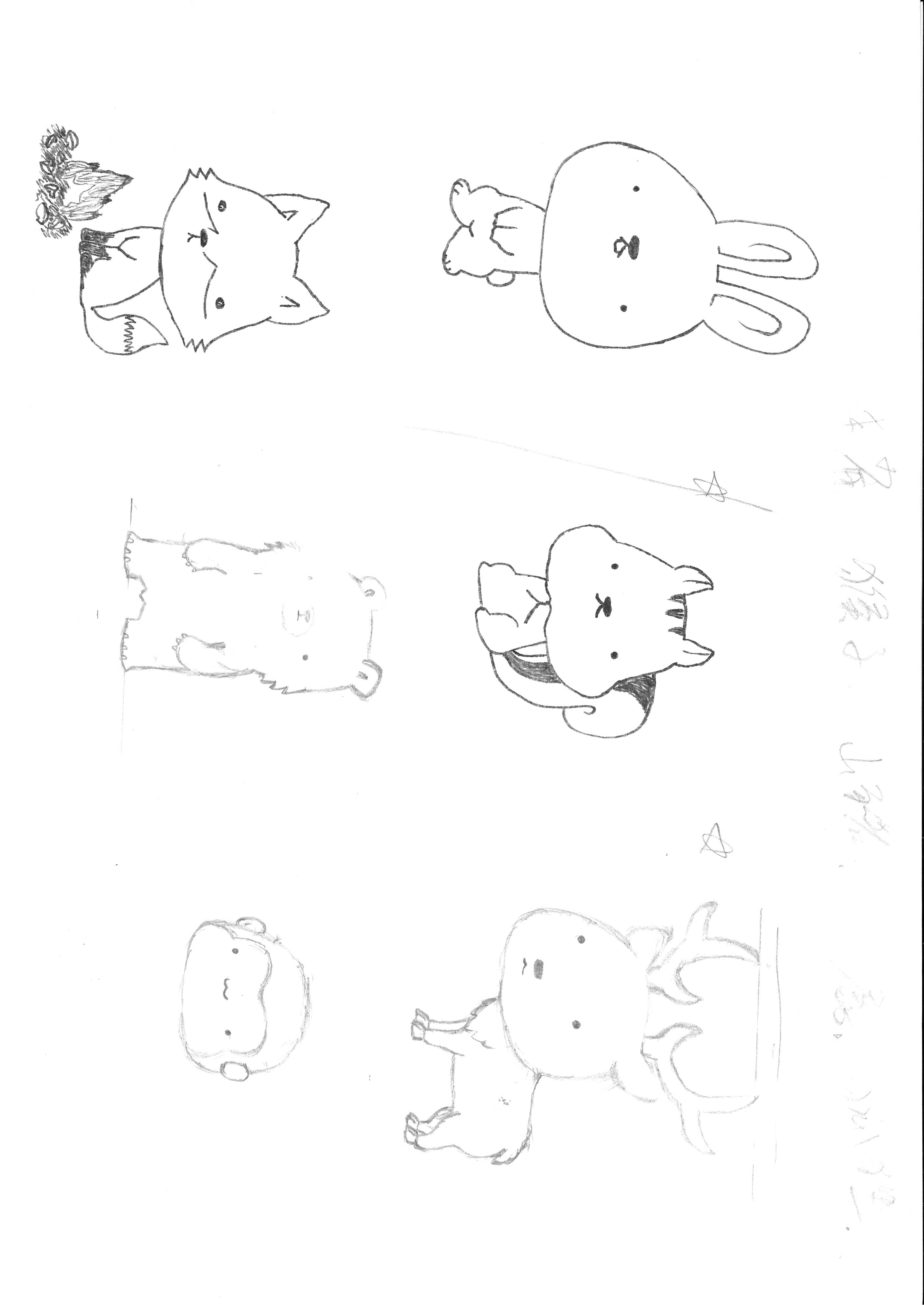 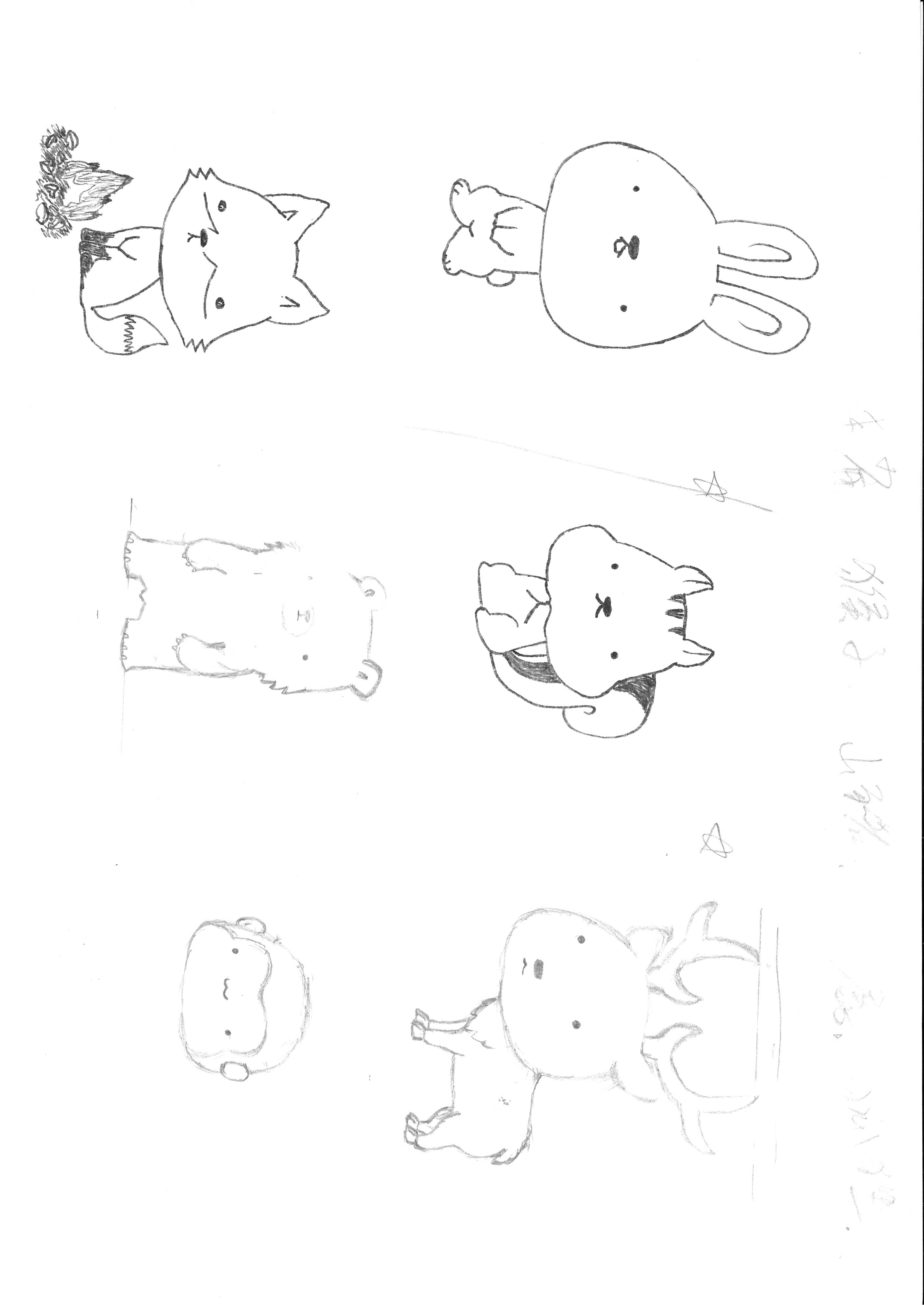 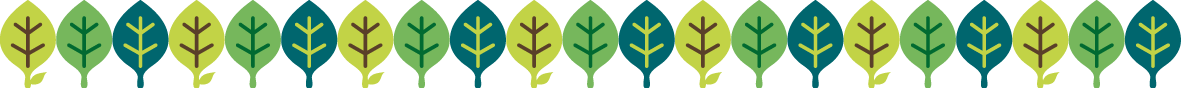 新的線索!
沒有發現……
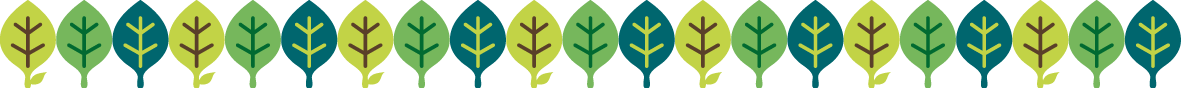 但是小兔注意到
一個奇怪的事情
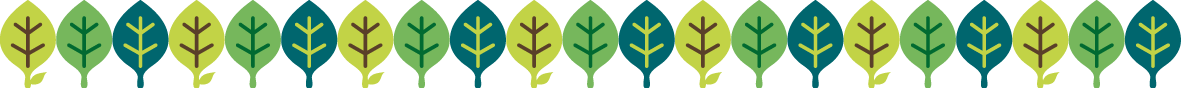 火災現場有一顆
像野豬一樣大的石頭
明顯和周圍的石頭不一樣
大小差太多了
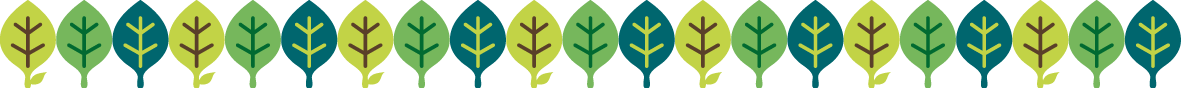 傳聞越來越多
但是真相
就像沉在深深的湖底
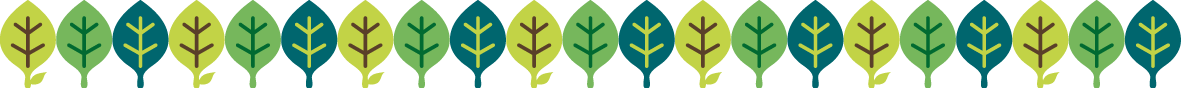 [Speaker Notes: 真相看不清]
後來甚至有這種傳聞
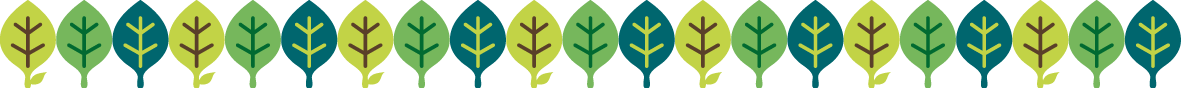 那場大火是
因為湖中夫人不滿意這次的禮物
降下了怒火阿!
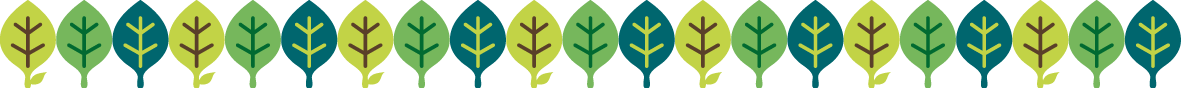 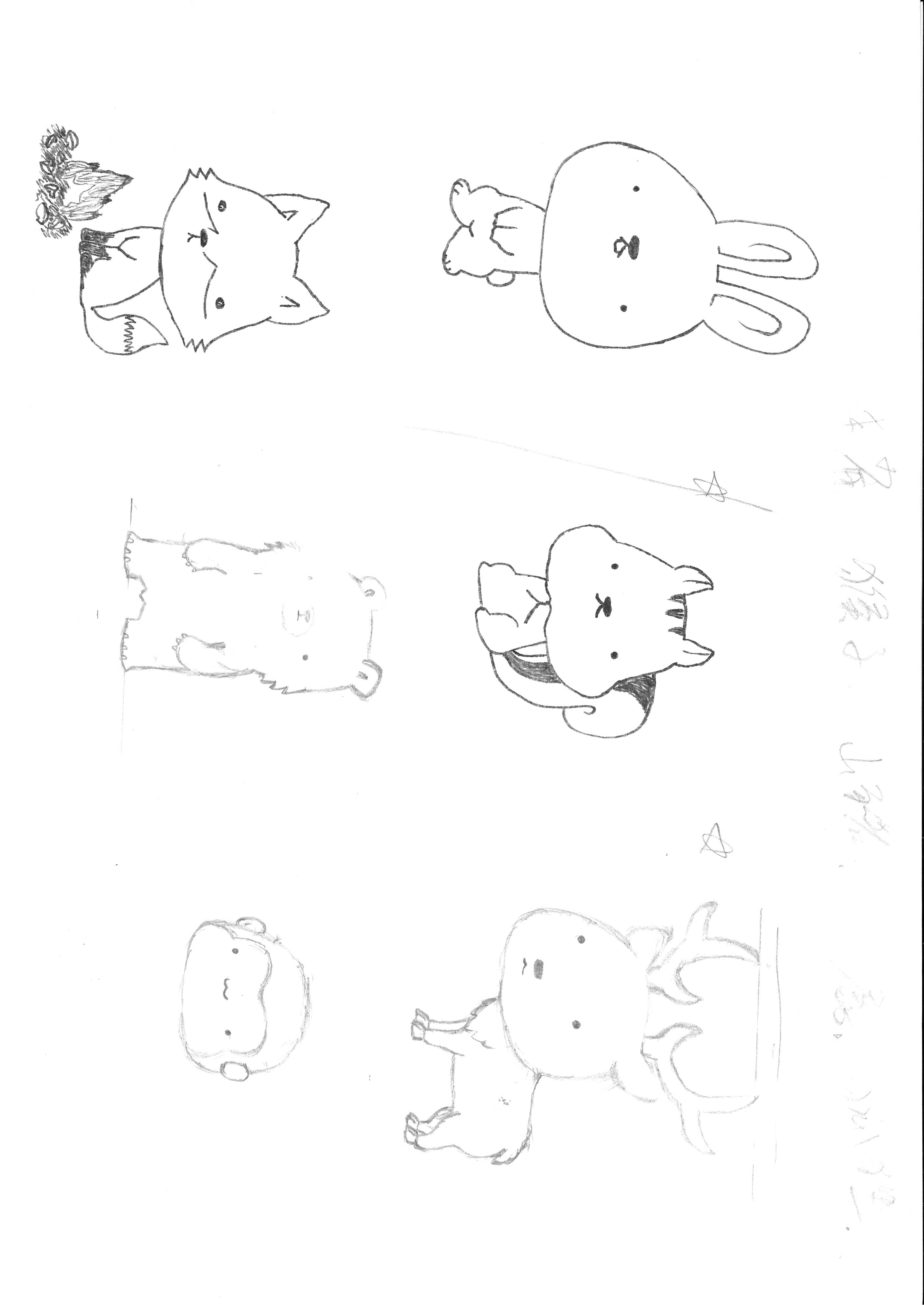 對了，我還沒有許願呢
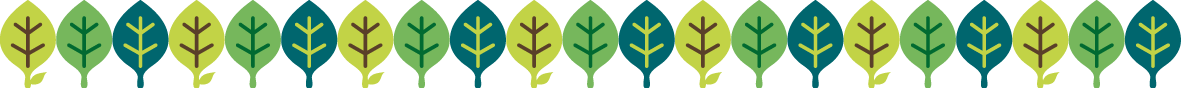 在小兔的請求下
動物們再次聚在湖邊
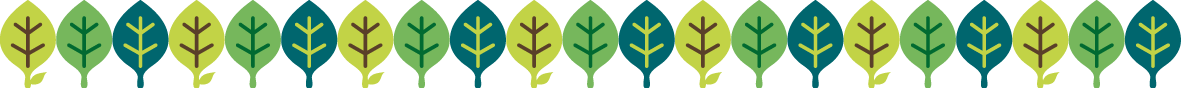 小兔低著頭，雙手合十
誠心地說出了心願
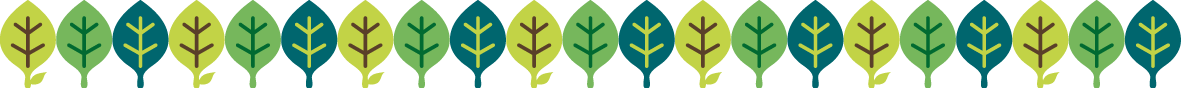 大家靜靜地等待
突然間…
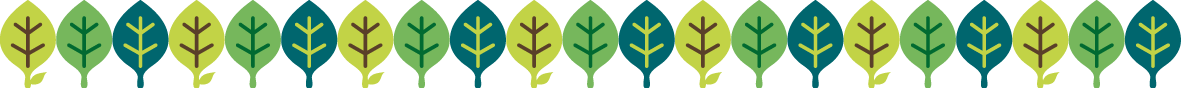 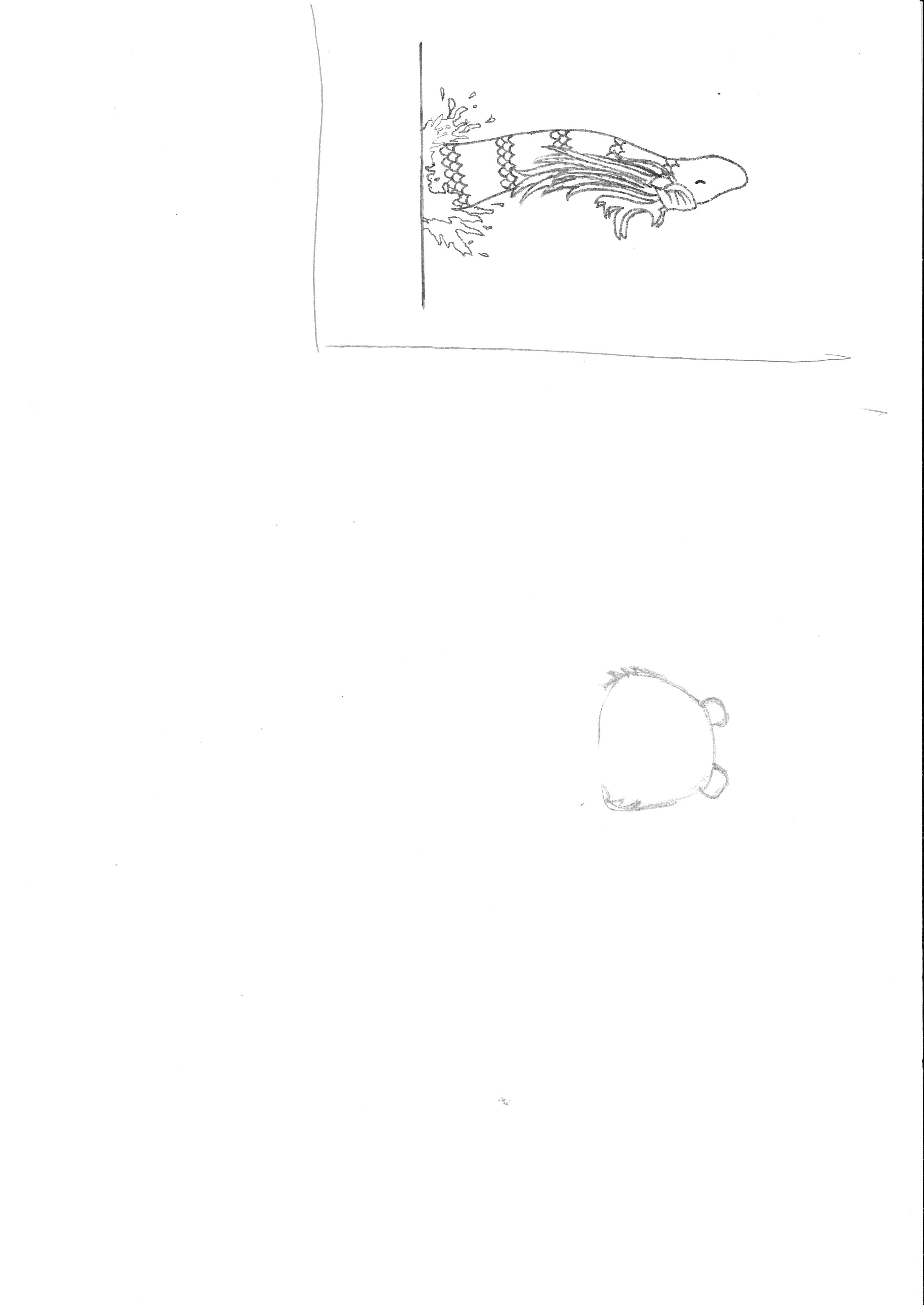 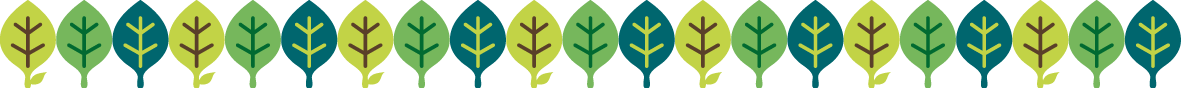 如鹿一般的大角
如鷹一般的鉤爪
如魚一般的鱗片
如蛇一般的身軀
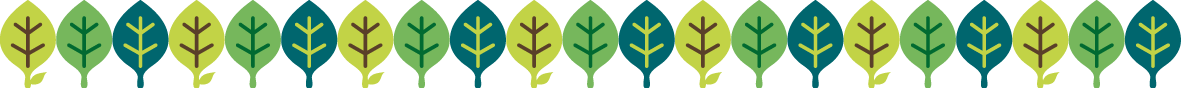 這美麗又神聖的生物
在空中盤旋一會
又再次沉入湖中
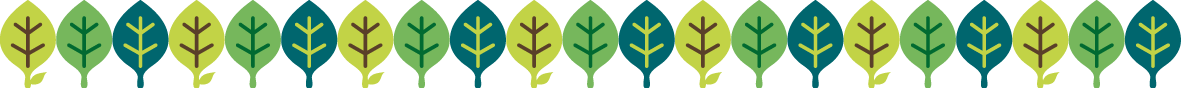 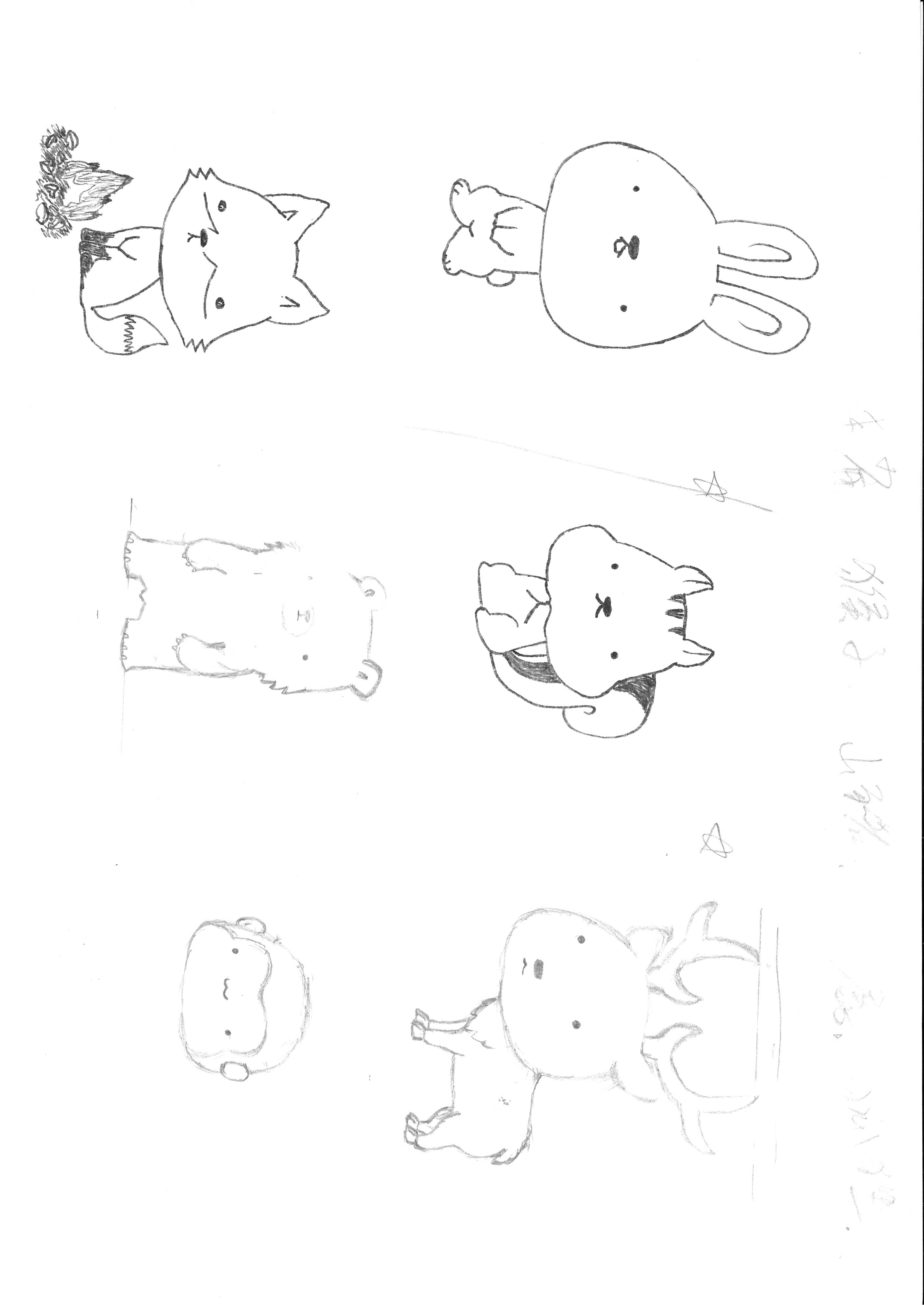 小兔第一個回過神來
牠發現幾個發亮的鱗片
漂蕩在離牠不遠的湖面上
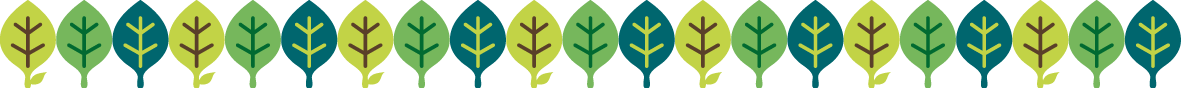 [Speaker Notes: 竄出]
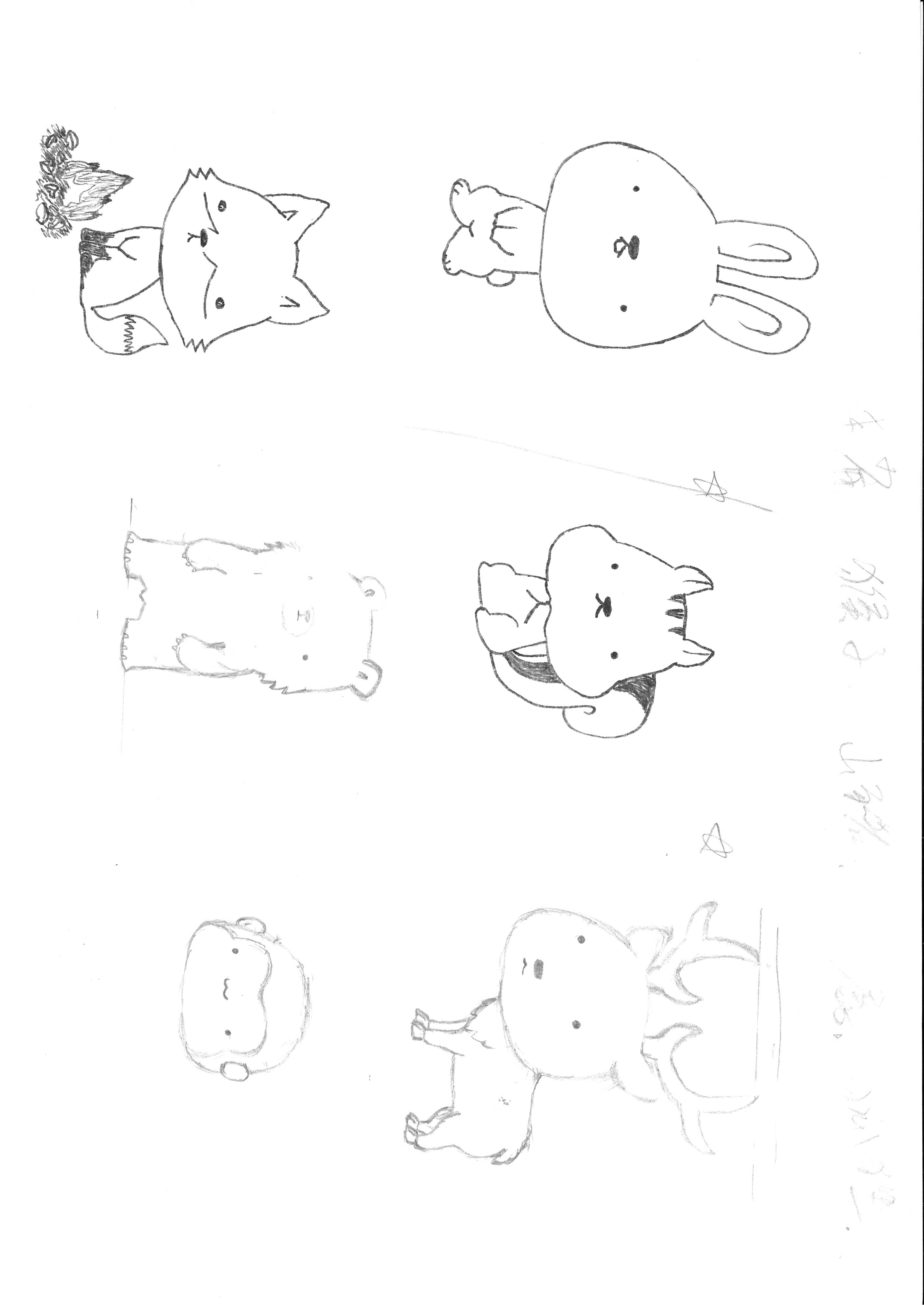 這些鱗片很薄
顏色各不相同
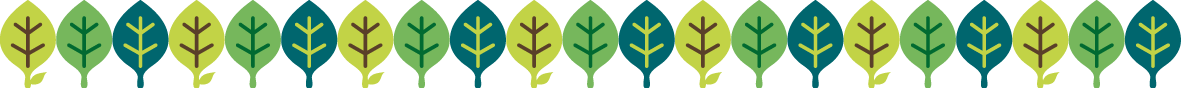 小兔拿起其中一個鱗片
試著放在眼前
光線可以穿透過去
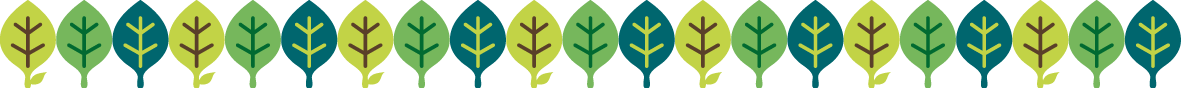 [Speaker Notes: 就像眼鏡一樣]
就像眼鏡一樣……
小兔想到一個點子
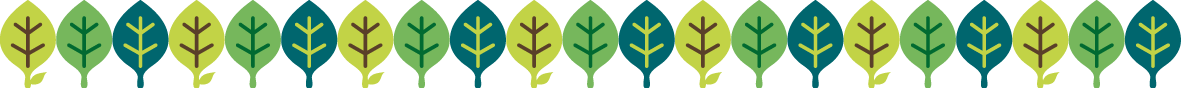 透過鱗片
注視紀錄傳聞的葉子
竟然顯現出新的文字
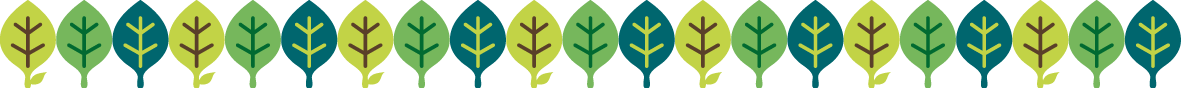 動物們紛紛拿起鱗片
試著用它們看看紀錄傳聞的葉子
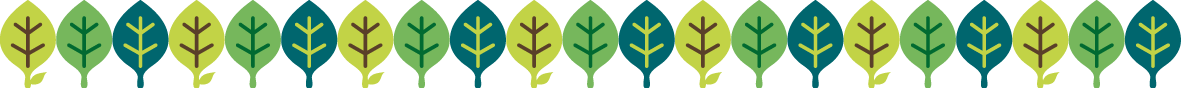 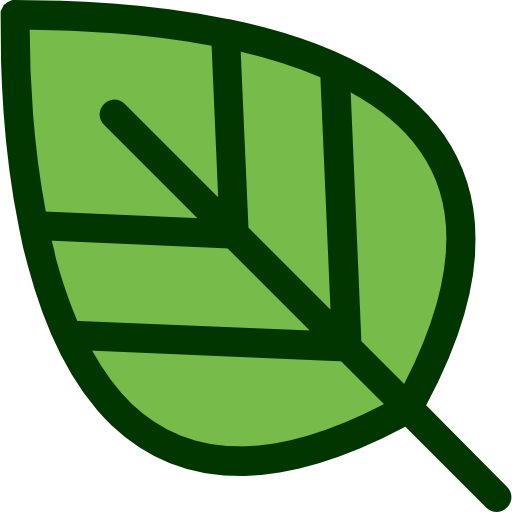 下山的時候
松鼠去過
後來起火的樹林
不知道去做什麼

                                   來自麻雀
藏橡實
Icon made by Good Ware from www.flaticon.com
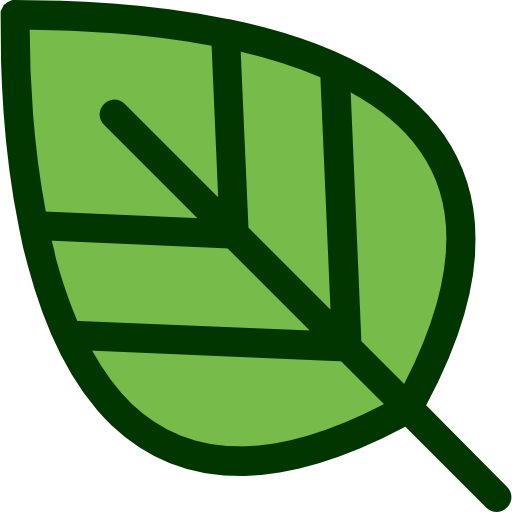 鹿之前
收集了一堆乾草
到底用來做什麼

                                  來自鴿子
秋天快結束的時候
Icon made by Good Ware from www.flaticon.com
[Speaker Notes: 鴿子記錯時間了]
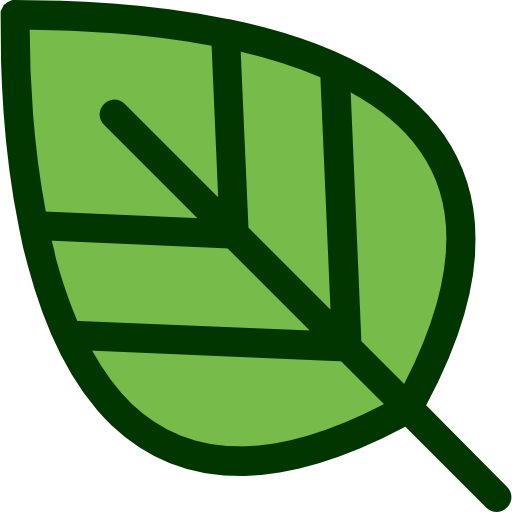 狐狸在空地起了一團火
而且著迷的看著
火焰燃燒的樣子
眼神好可怕

                                   來自烏鴉
看地瓜烤好了沒有
Icon made by Good Ware from www.flaticon.com
原本的嫌疑算是解決了
但是真正的犯人到底是誰呢?
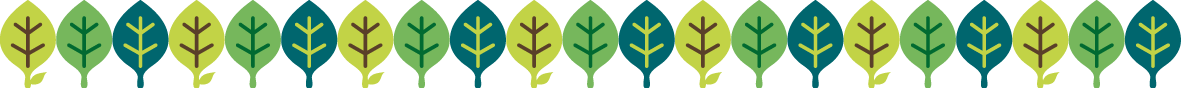 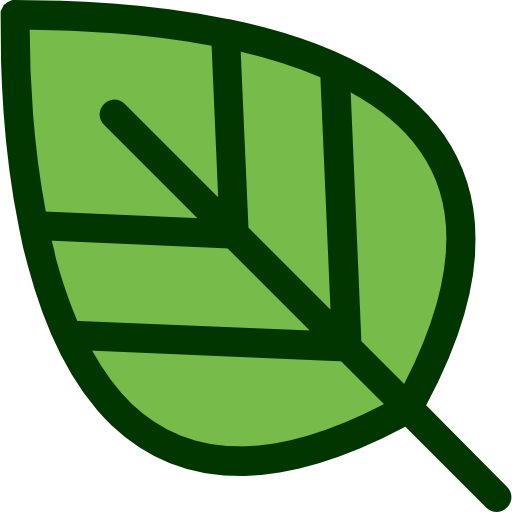 湖中夫人生日那天的火災
是人為引起的
自然原因
Icon made by Good Ware from www.flaticon.com
自然原因
因為那天沒有打雷
大家都沒往這方向想
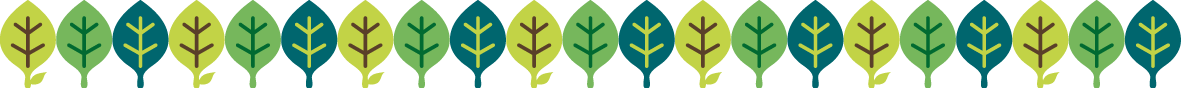 [Speaker Notes: 那到底是甚麼引起火災的]
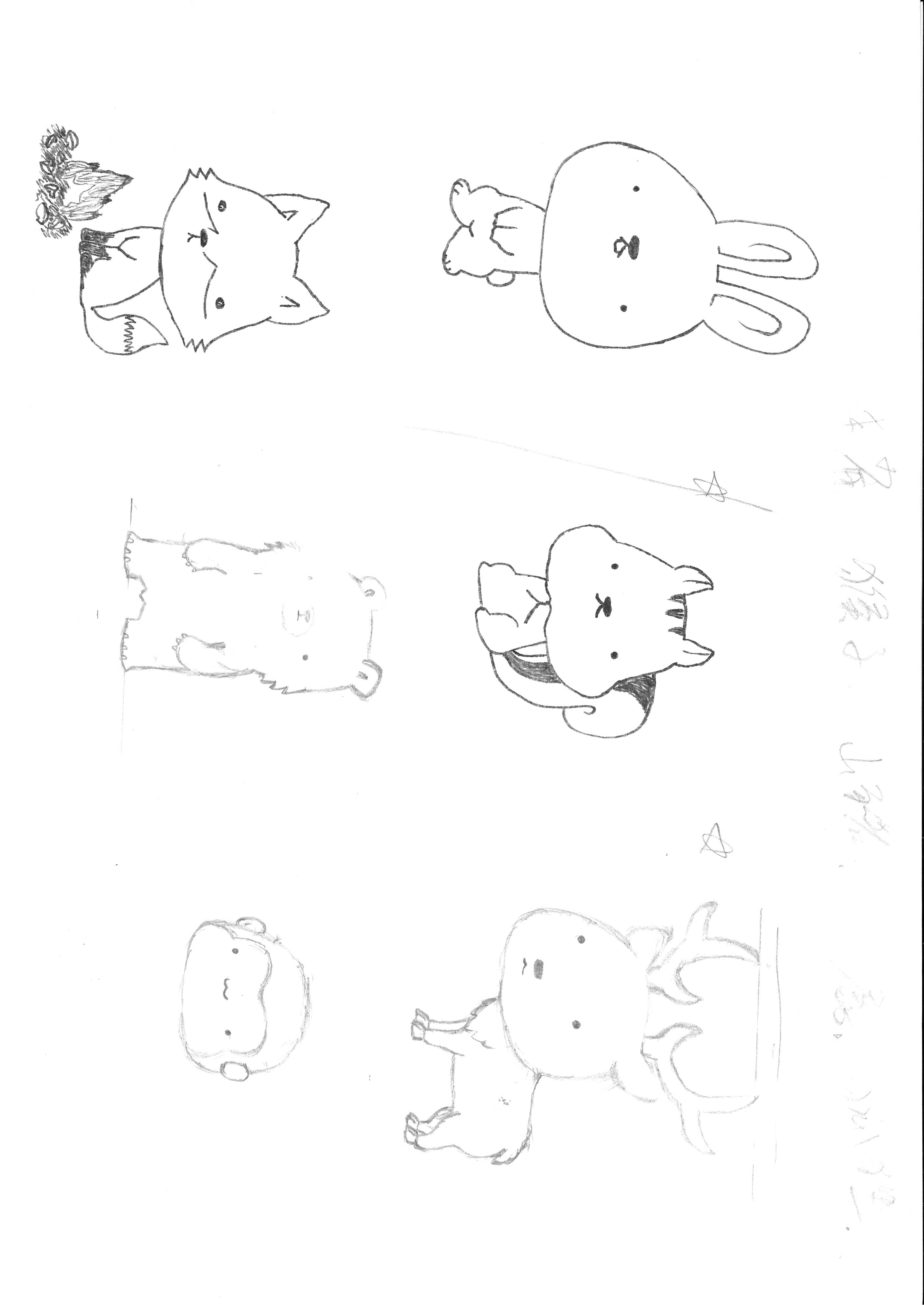 對了，那顆可疑的石頭
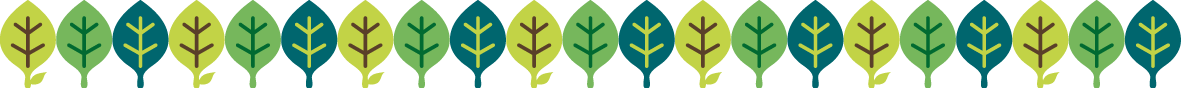 [Speaker Notes: 竄出]
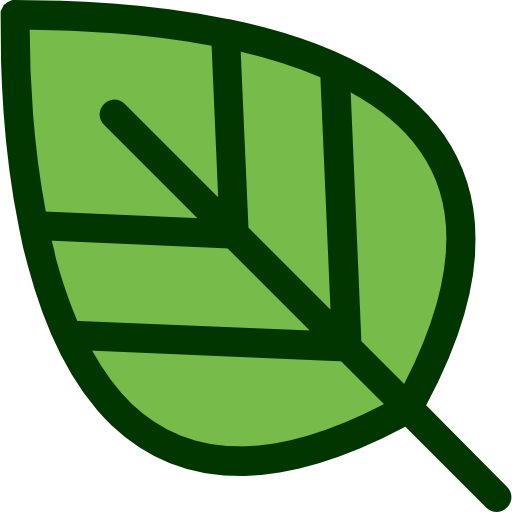 火災現場
有一顆像野豬一樣大的石頭

                                  來自小兔
在湖中夫人的生日那天
從山上滾落
Icon made by Good Ware from www.flaticon.com
[Speaker Notes: 兔子在葉子上寫下]
從山上滾落的石頭……
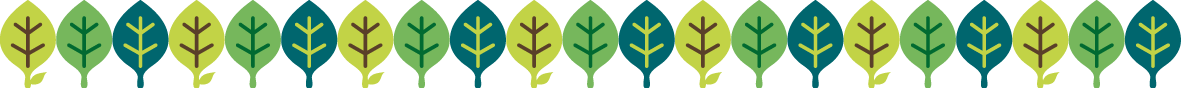 很久以前也發生過
滾落的石頭碰撞火花
火花掉在乾枯的落葉
火就燒起來了……
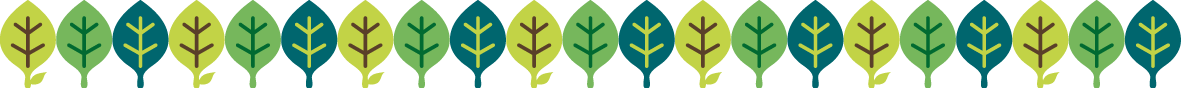 [Speaker Notes: 森林裡最有智慧的貓頭鷹說]
真相
終於浮出水面
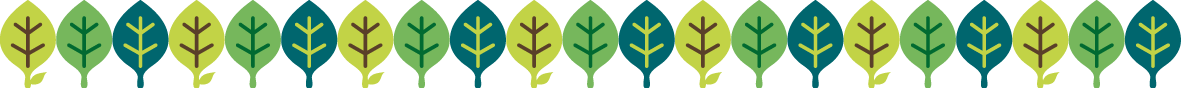 [Speaker Notes: 真相看不清]
這次事件後
動物們發現
判斷訊息的真假是非常重要的
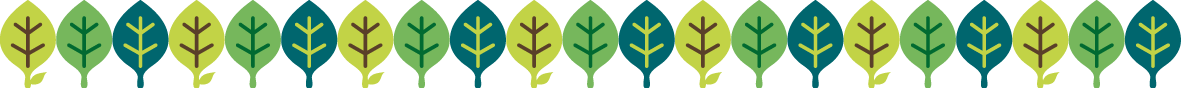 如果相信了錯誤的、虛假的訊息
大家會互相懷疑
可能會因此傷害無辜的人
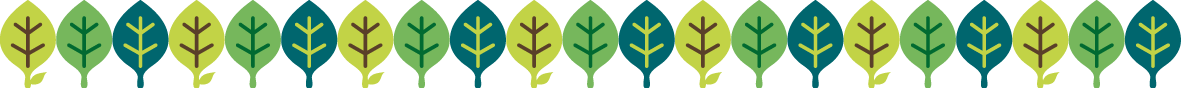 小兔將湖中夫人的鱗片
做成一副眼鏡
並稱它為「真實眼鏡」
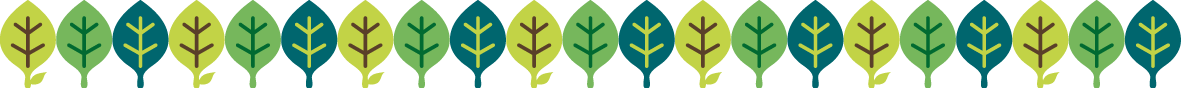 並成立了
一個專門調查傳聞的組織
森林報
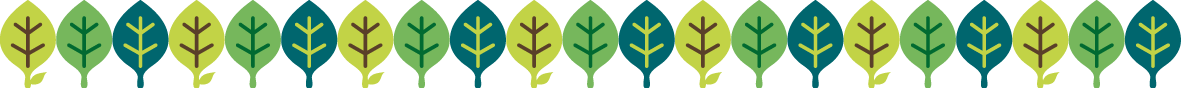 從此
每天接收來自森林各地的傳聞
森林報的團員們
努力為大家調查訊息的真假
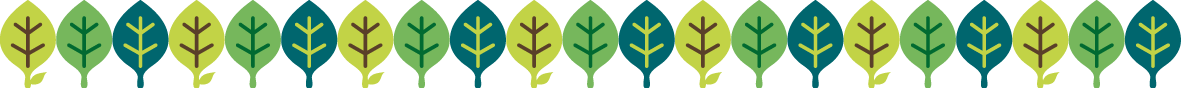 從此
每天接收來自森林各地的傳聞
森林報的團員們
努力為大家調查訊息的真假
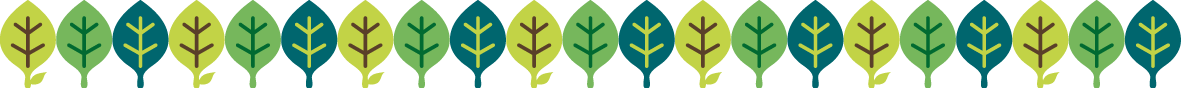 但是傳聞實在是太多了
我們也一起來幫忙吧
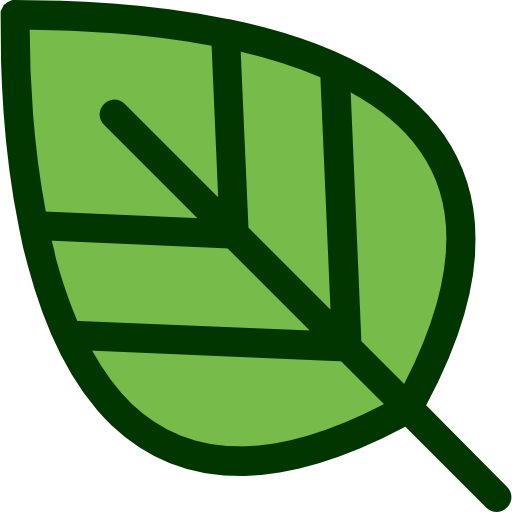 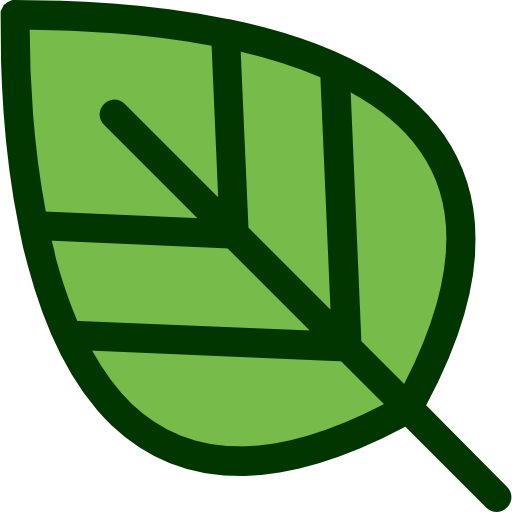 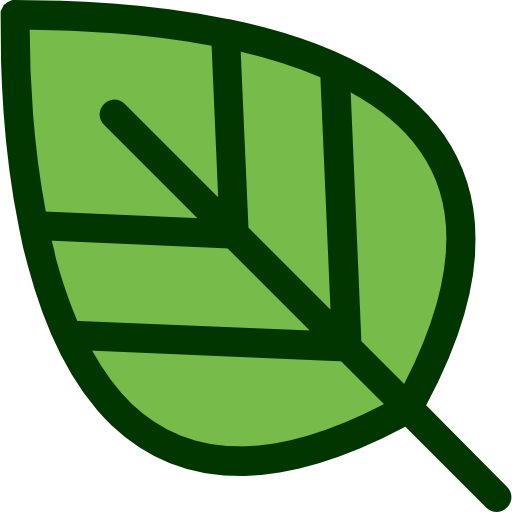 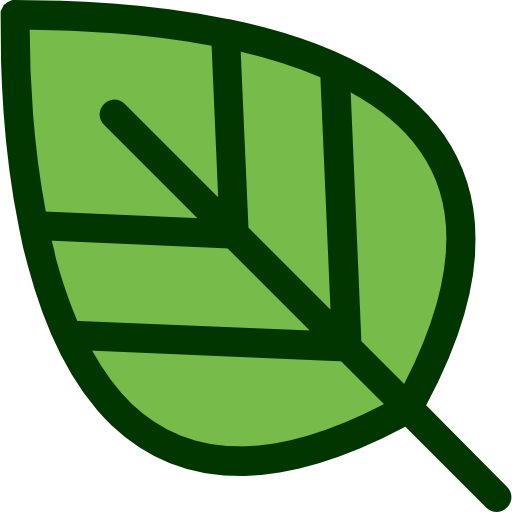 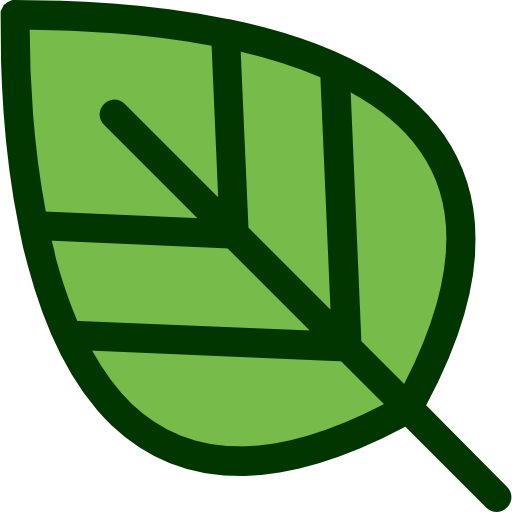 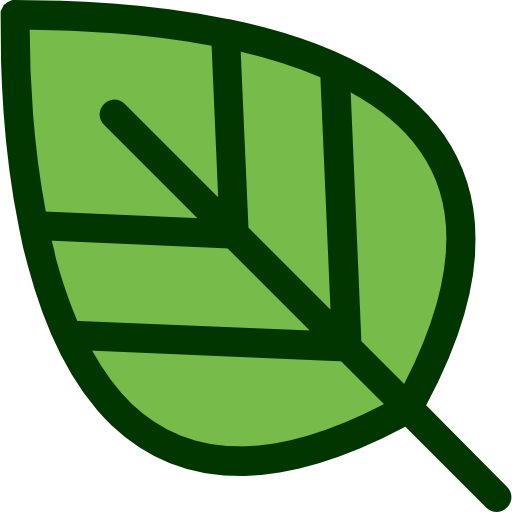 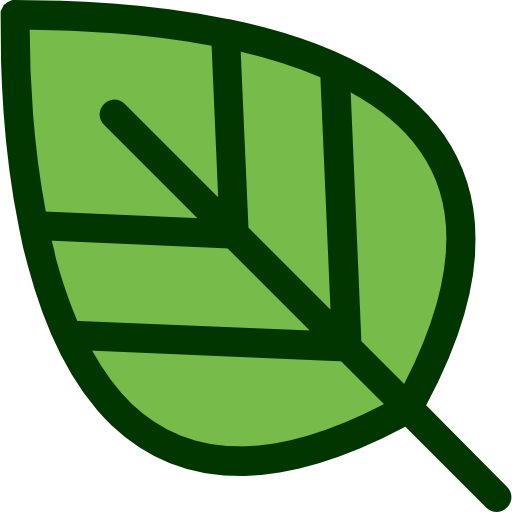 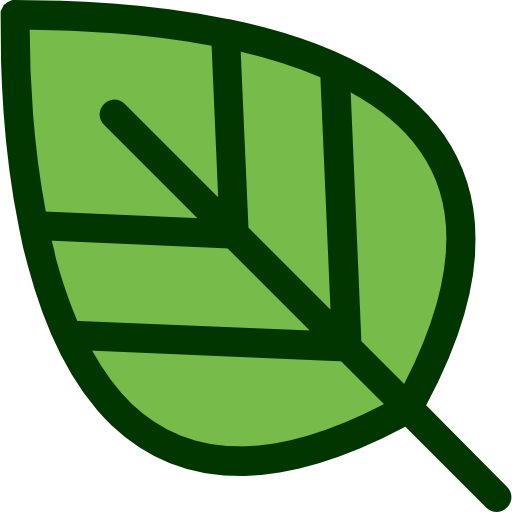 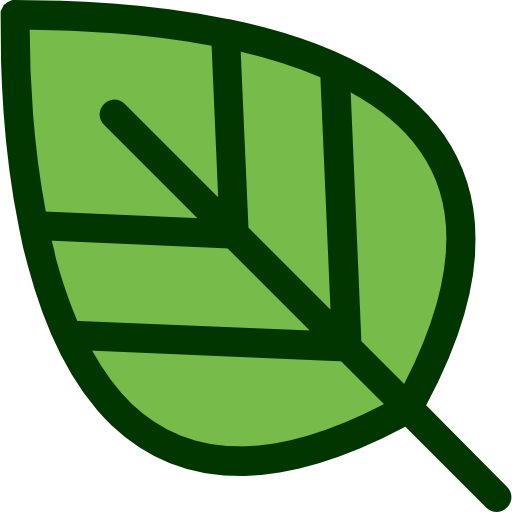 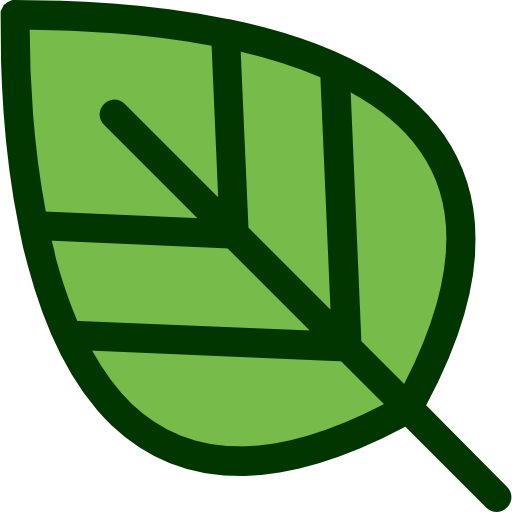 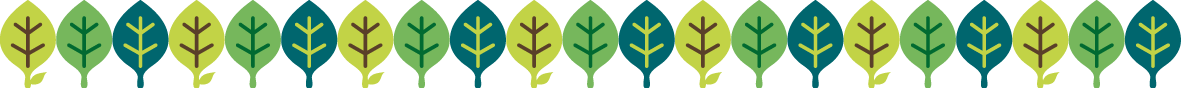 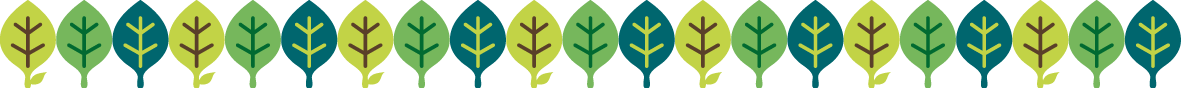 Icon made by Good Ware from www.flaticon.com
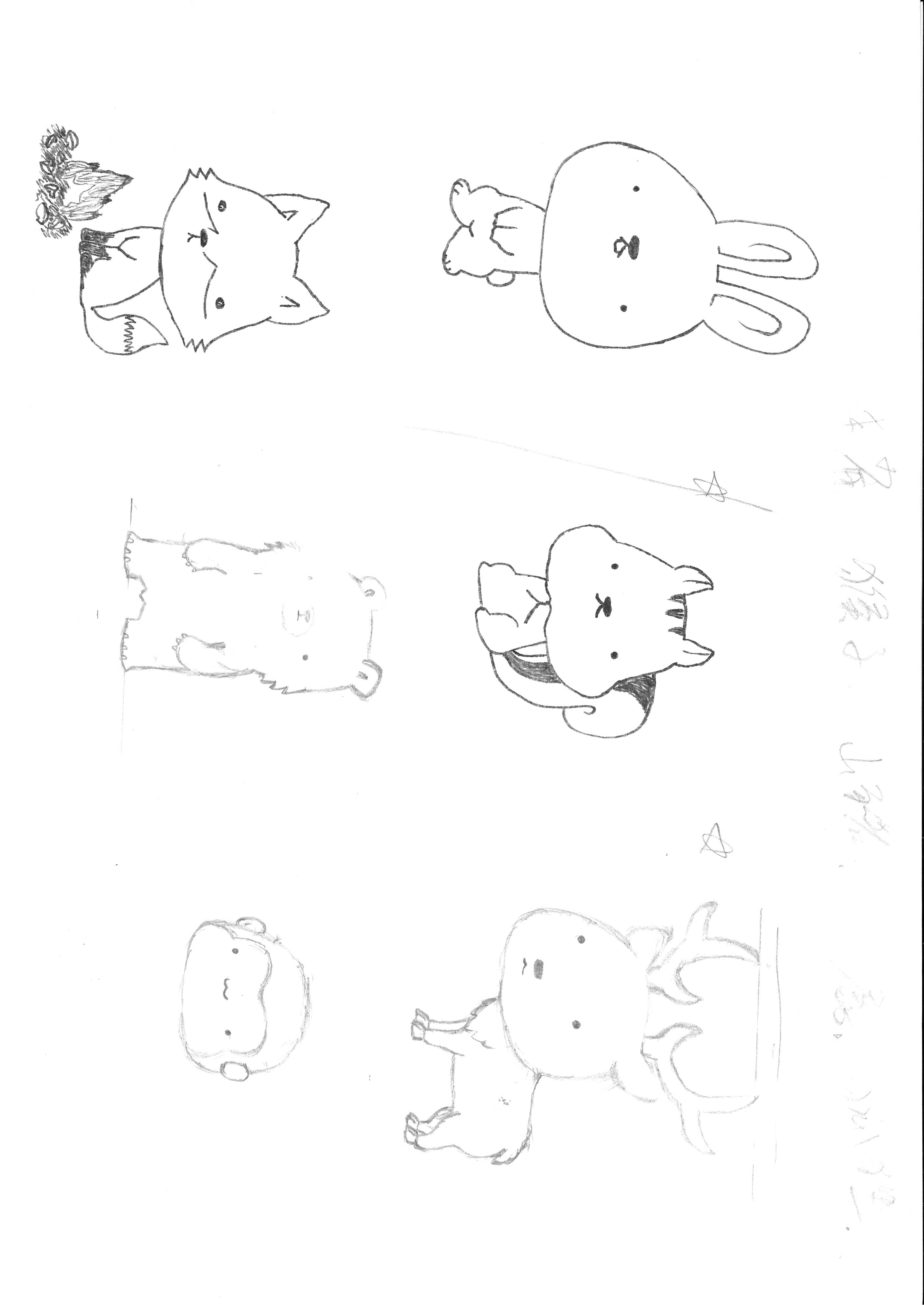 小兔特別把真實眼鏡
借給我們
讓我們能夠用它判斷傳聞的真假
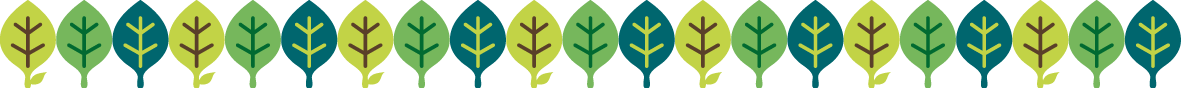 小兔後來反覆研究
發現每個顏色的鱗片
有著不同的功能
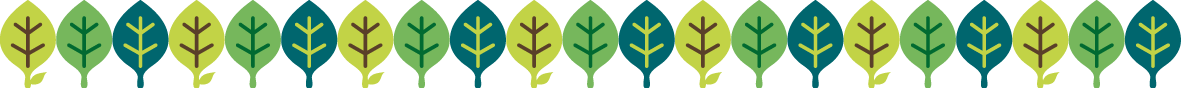 紅色的鱗片
可以追蹤來源
追蹤來源
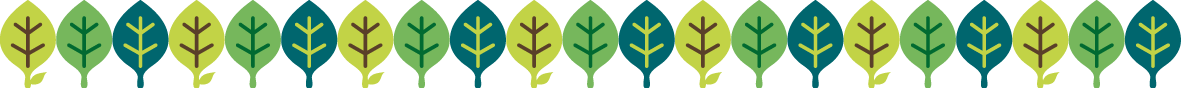 [Speaker Notes: 顯現出這個訊息是誰說的，那個人是否故意這麼說的]
綠色的鱗片
可以刺破牛皮
刺破牛皮
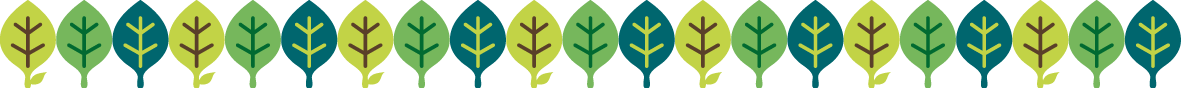 [Speaker Notes: 把原本誇大的訊息還原成事實]
黃色的鱗片
可以時間鑑定
時間鑑定
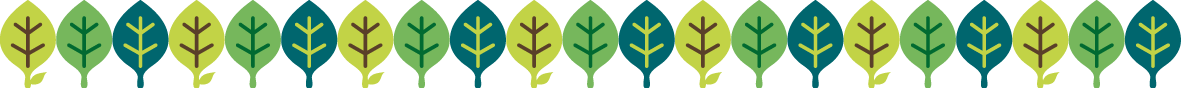 [Speaker Notes: 顯現事情發生的真正時間]
藍色的鱗片
可以破除偏見
破除偏見
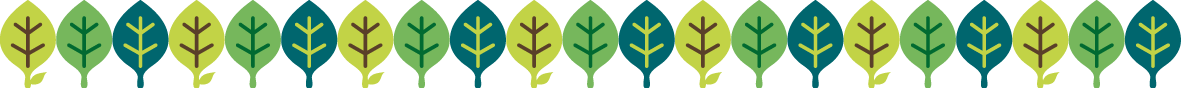 [Speaker Notes: 顯現出因為偏見，沒注意到的事實]
現在
我們使用真實眼鏡
一起尋找訊息的真與假
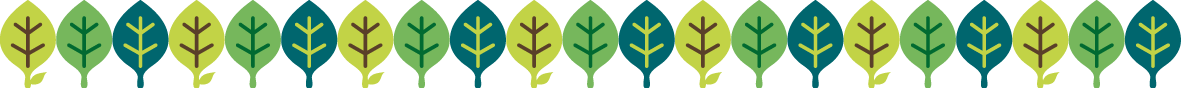 [Speaker Notes: 延伸活動-看見真實
1.請學生幾人一組，共4~6組
2.接下來出現來自森林各地的傳聞訊息
3.請學生看完後想想哪裡可能有問題，是訊息來源?是誇大事實?是時間有問題?是偏見?
   選擇相應顏色的鱗片
4.選擇鱗片後，如果呈現出文字，該組得一分]
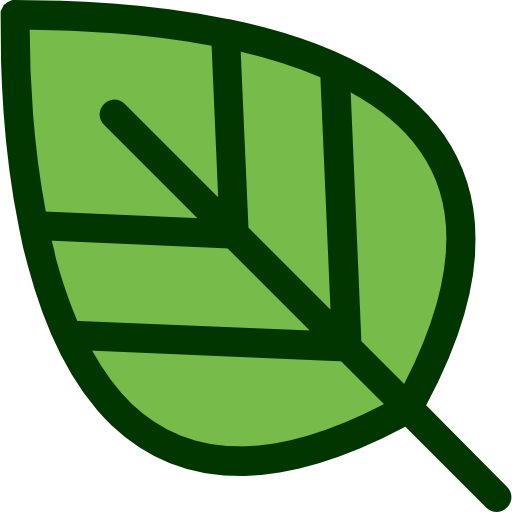 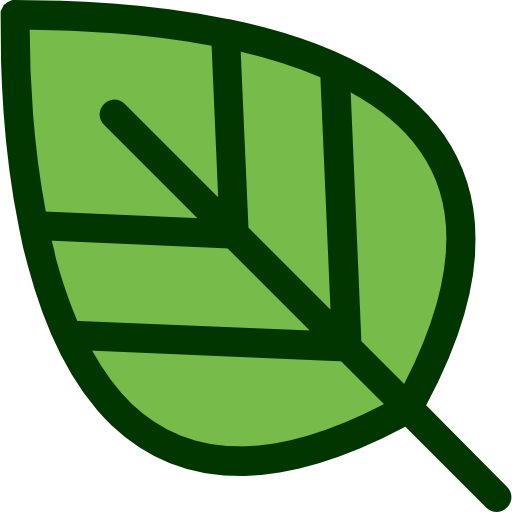 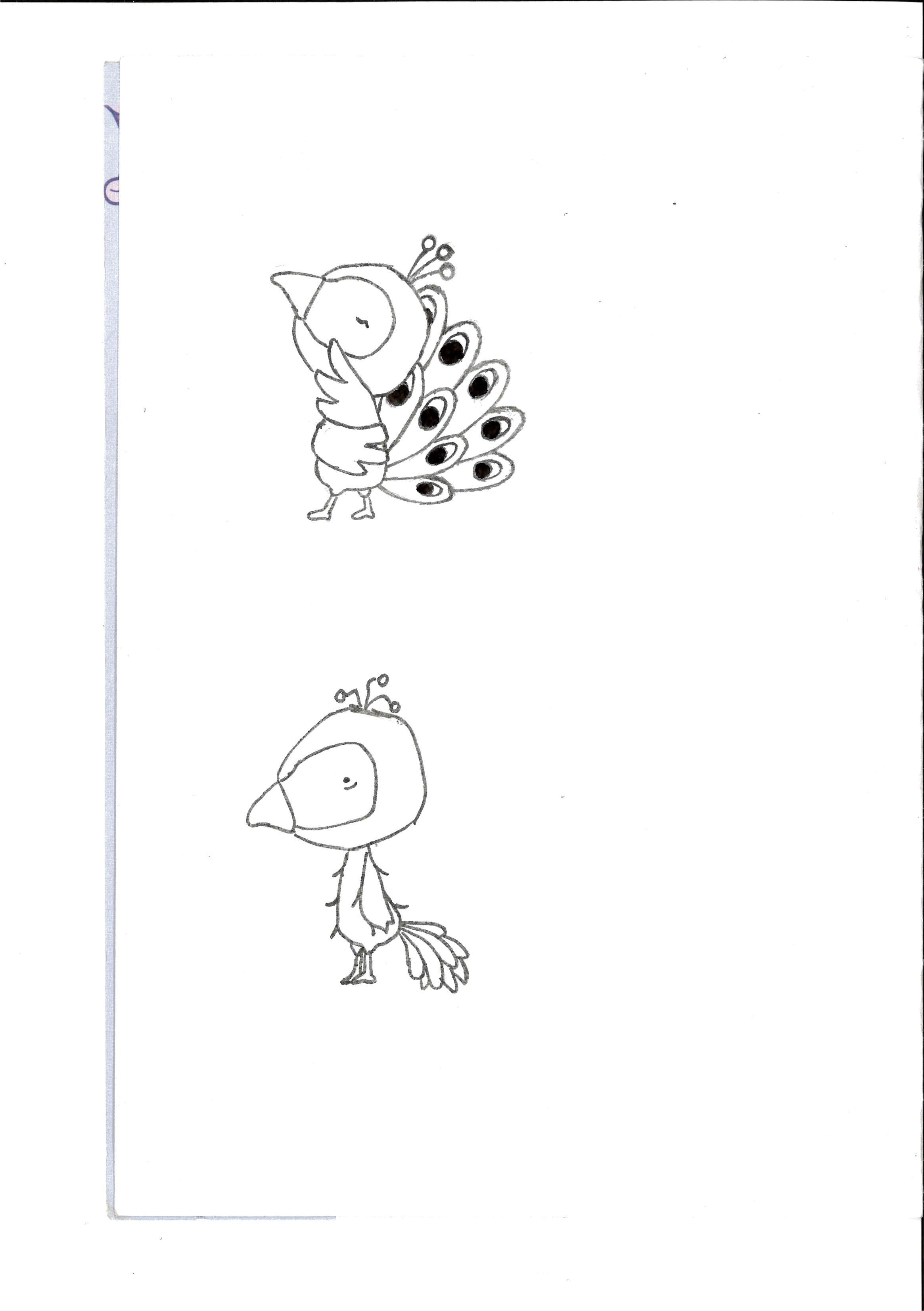 各位觀眾
我們培育出傳說中的金蘋果
只要吃一口就讓你恢復青春

                                   來自蛇
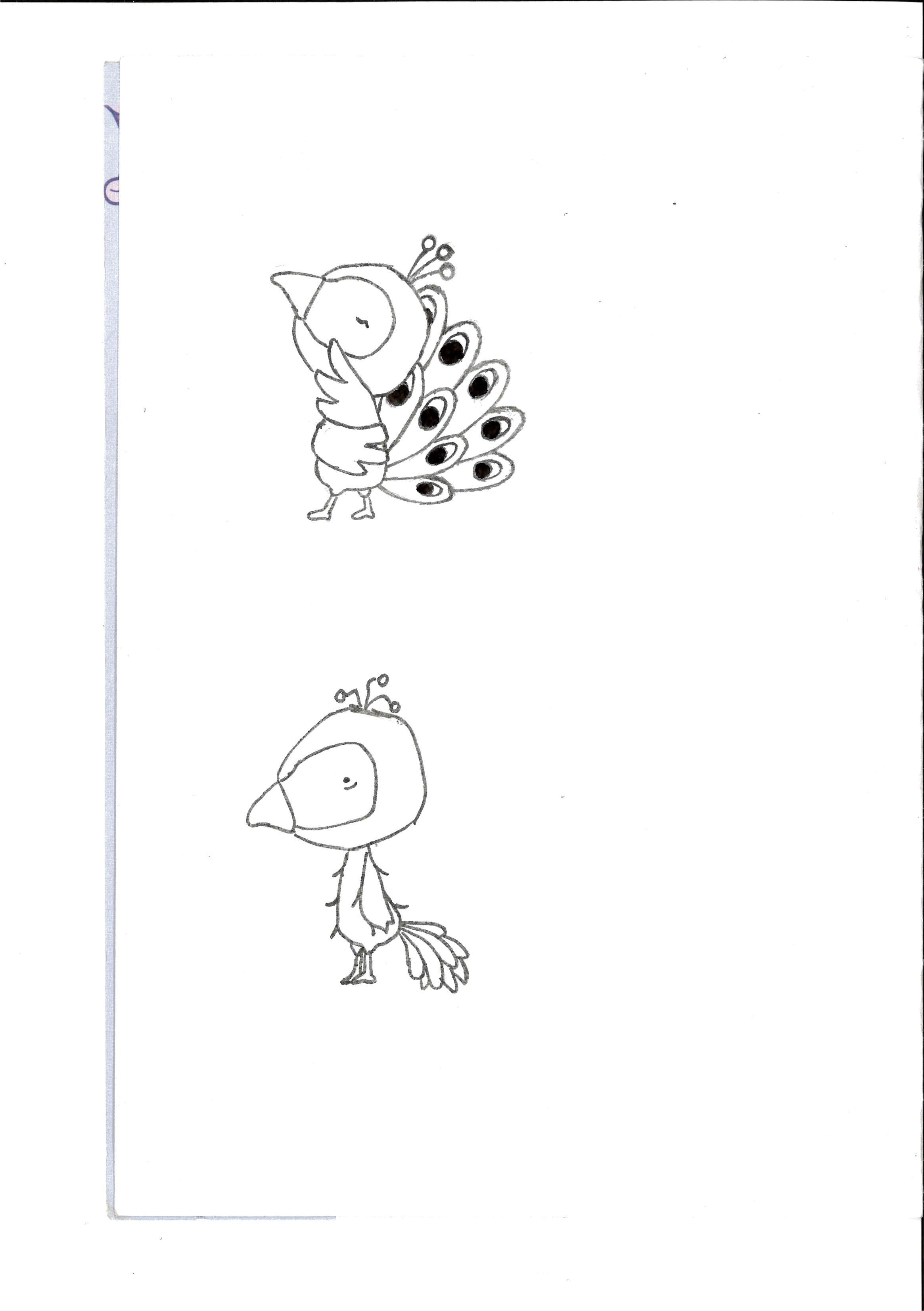 BEFORE
AFTER
Icon made by Good Ware from www.flaticon.com
[Speaker Notes: 每個鱗片超連結到不同頁面
再按一下返回此頁
完成後按左上葉子離開
左上角有兩片葉子表示該回上一頁]
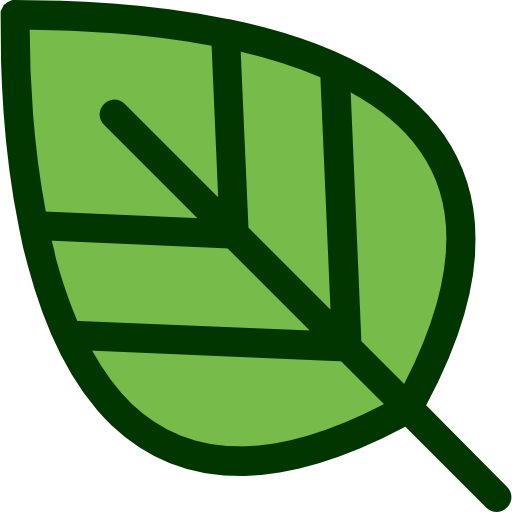 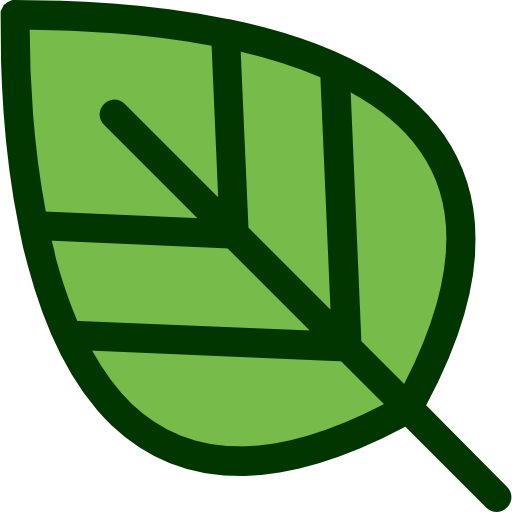 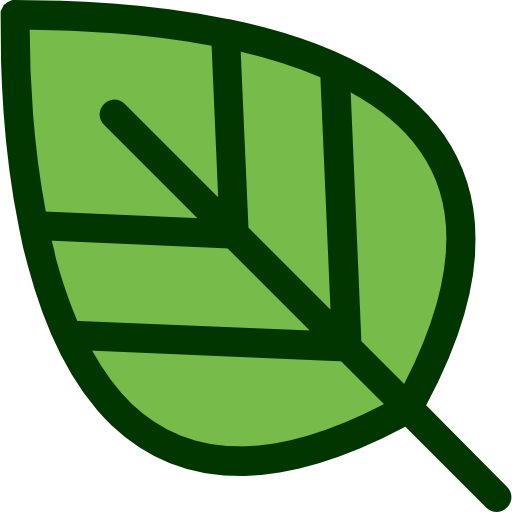 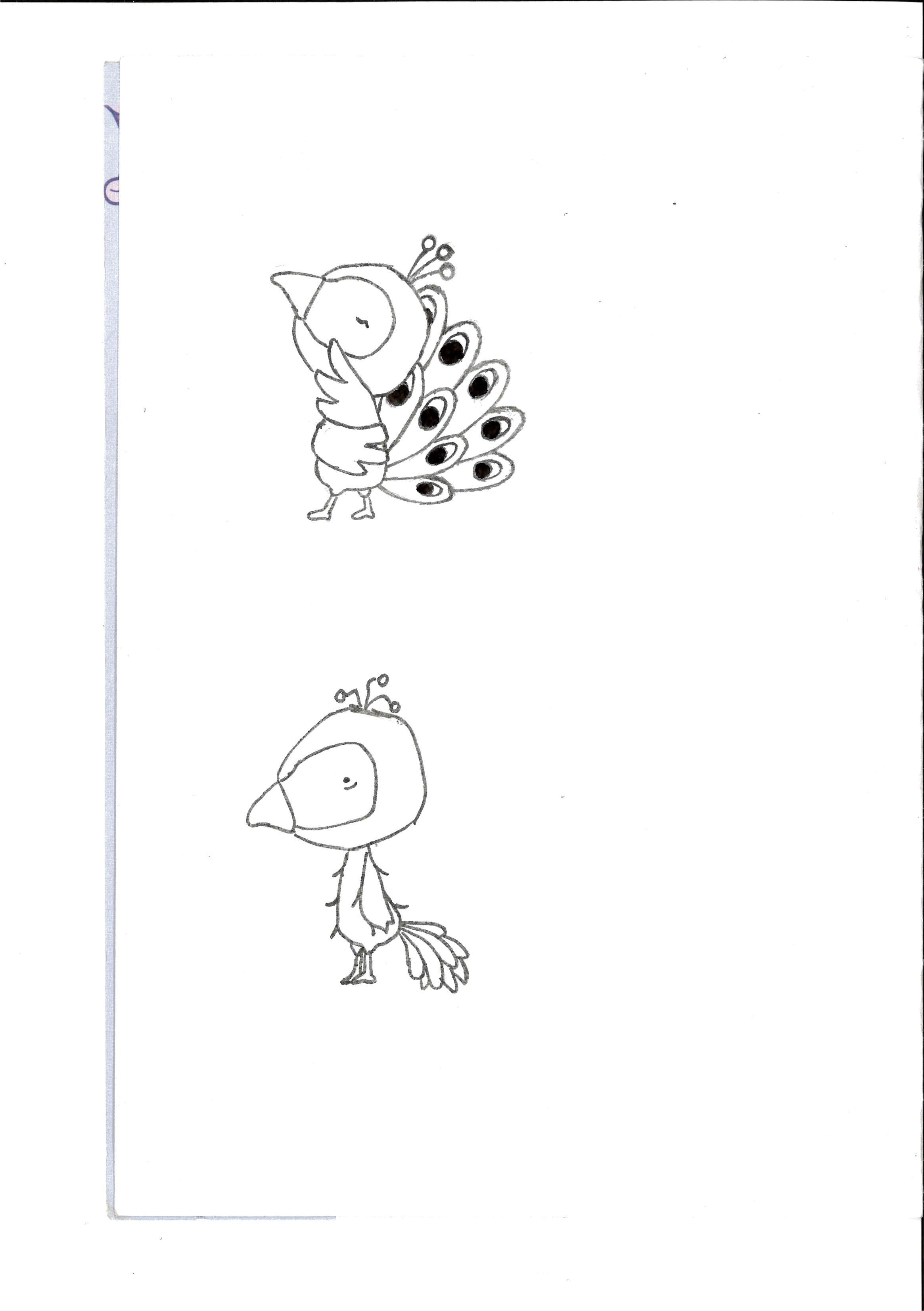 各位觀眾
我們培育出傳說中的金蘋果
只要吃一口就讓你恢復青春

                                   來自蛇
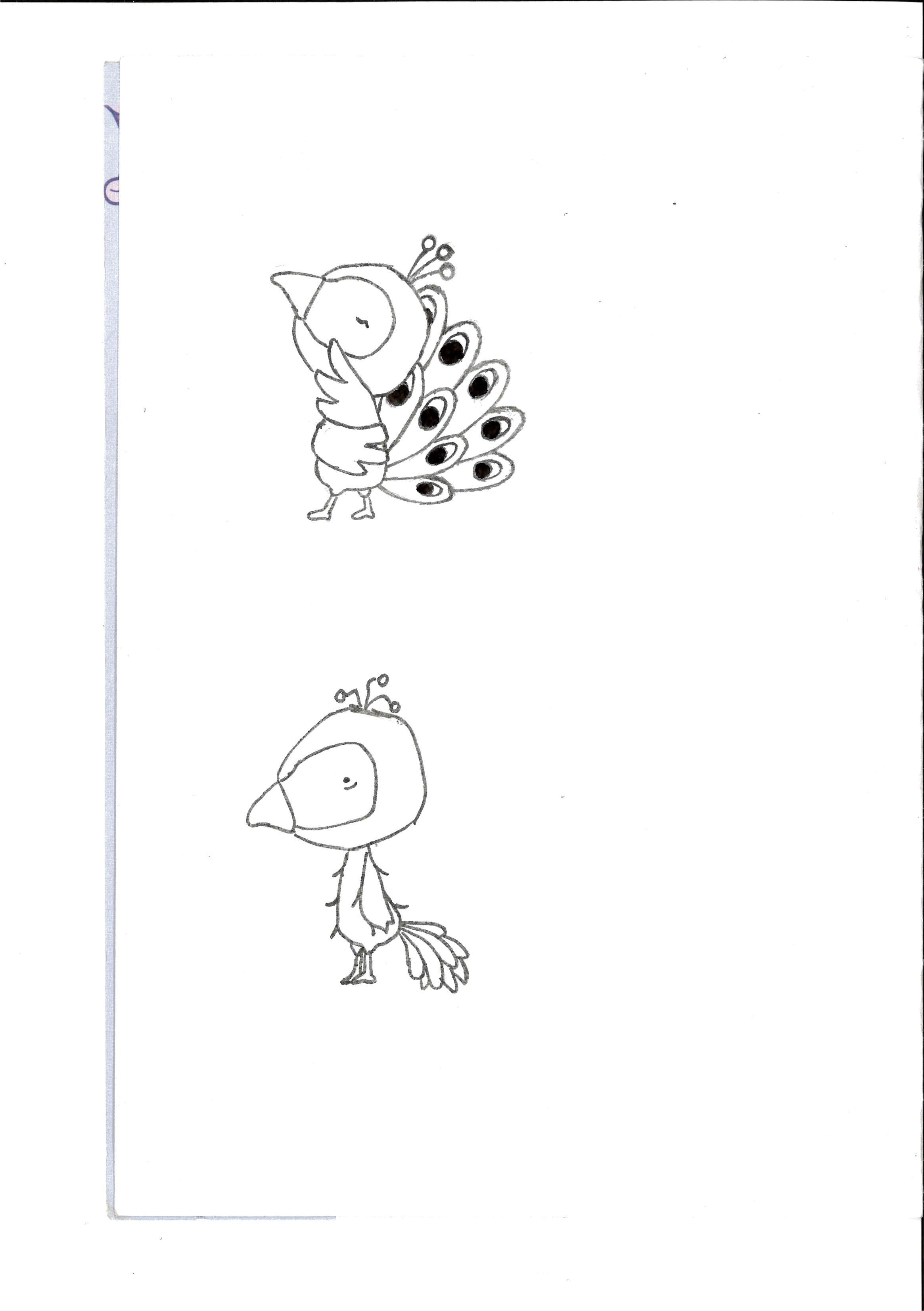 BEFORE
AFTER
Icon made by Good Ware from www.flaticon.com
[Speaker Notes: 防洩漏頁
右鍵回前頁]
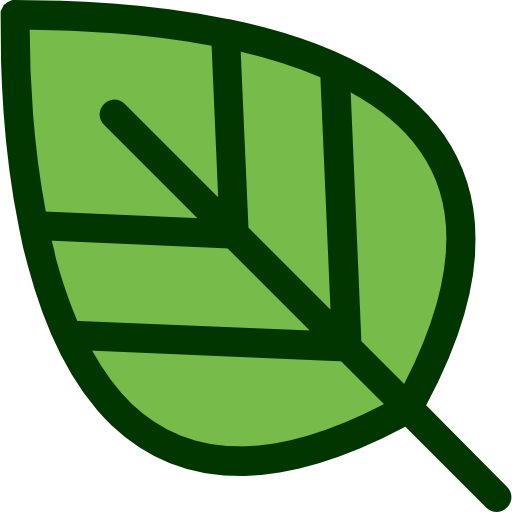 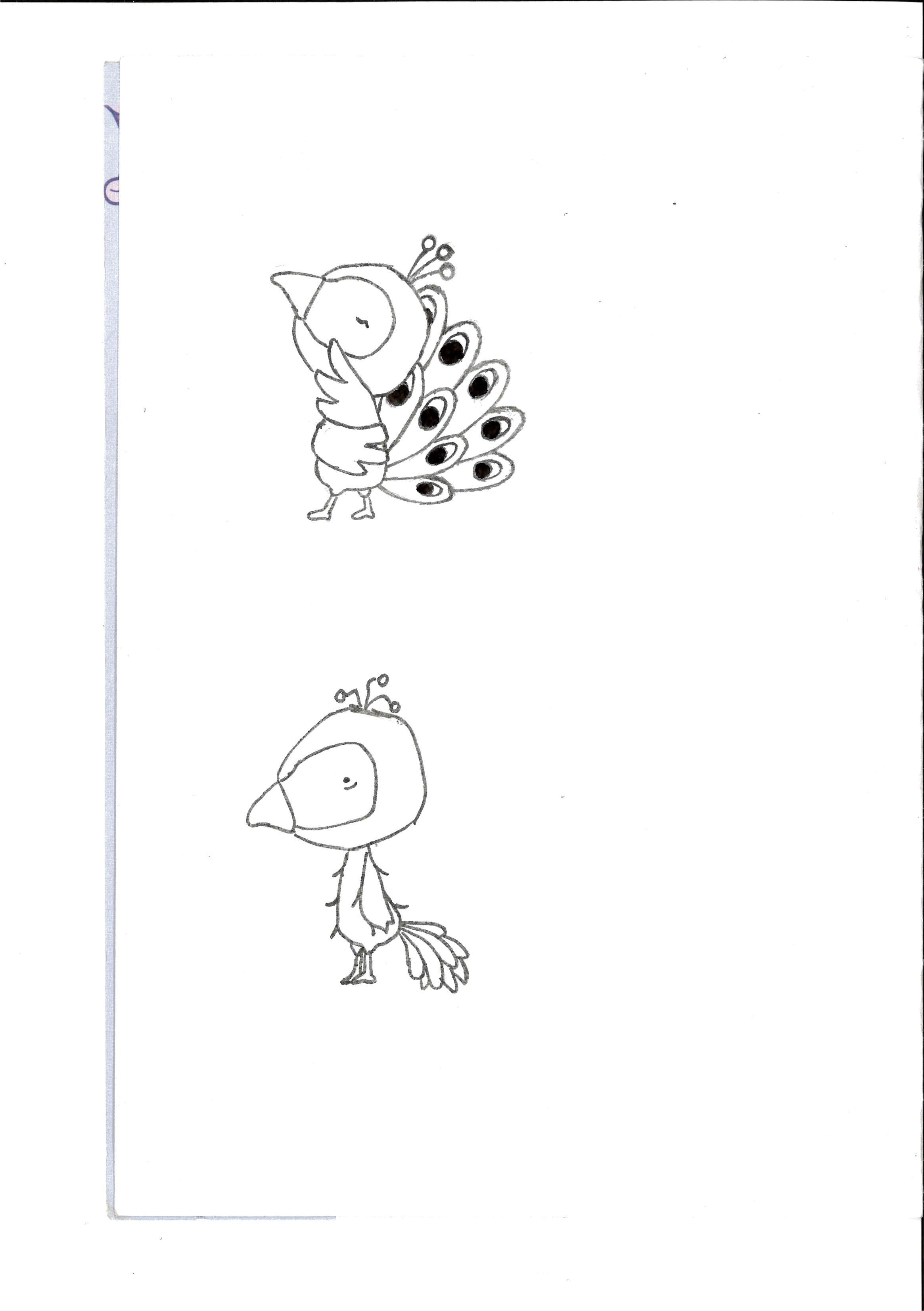 各位觀眾
我們培育出傳說中的金蘋果
只要吃一口就讓你恢復青春

                                   來自蛇
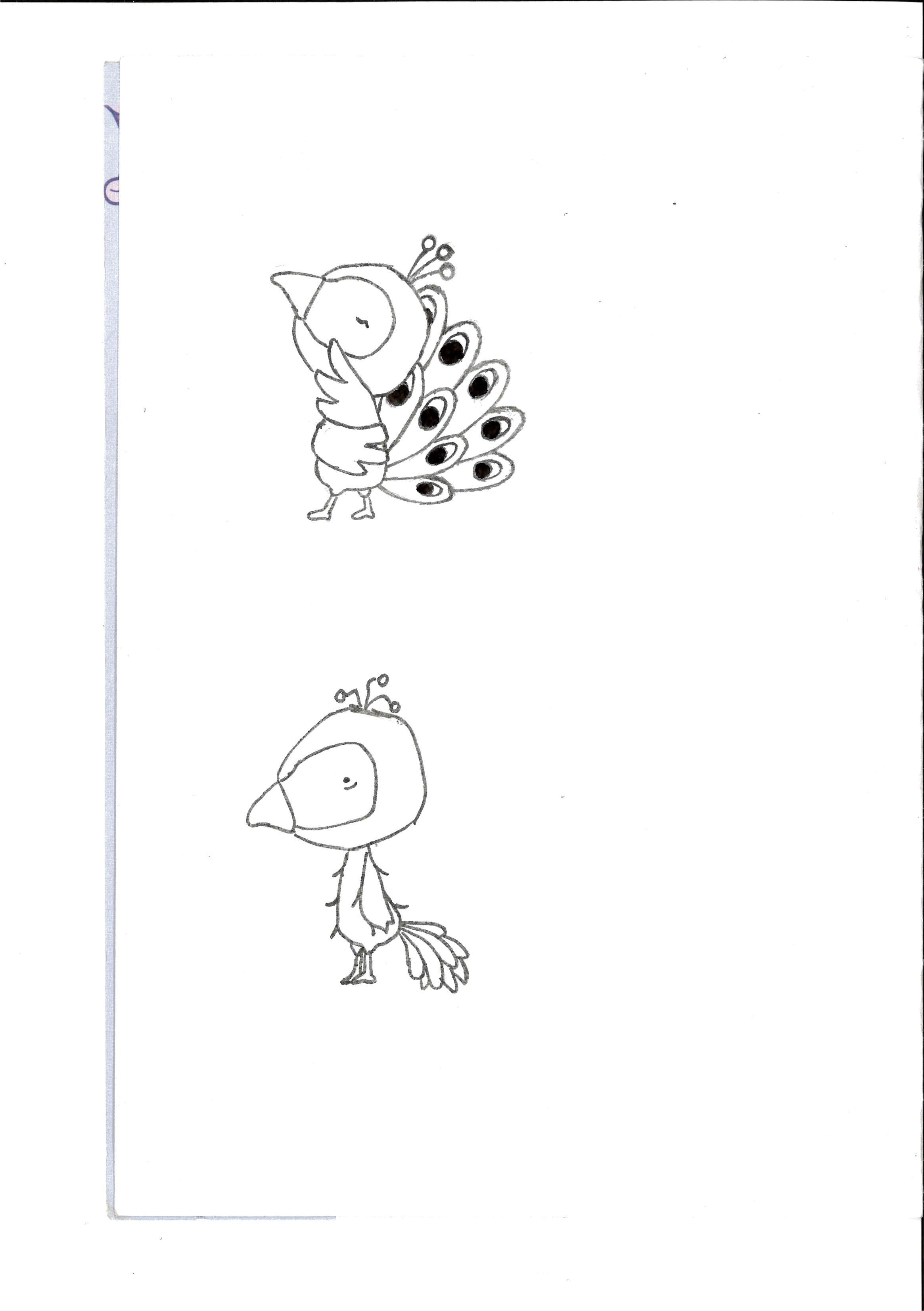 賣蘋果的商人
BEFORE
AFTER
Icon made by Good Ware from www.flaticon.com
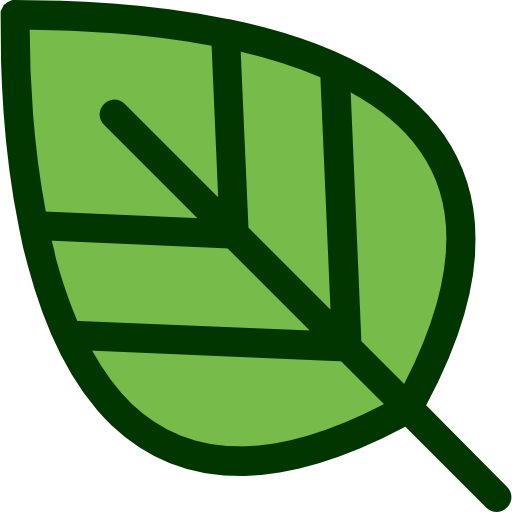 金蘋果營養比較多
但無法恢復青春
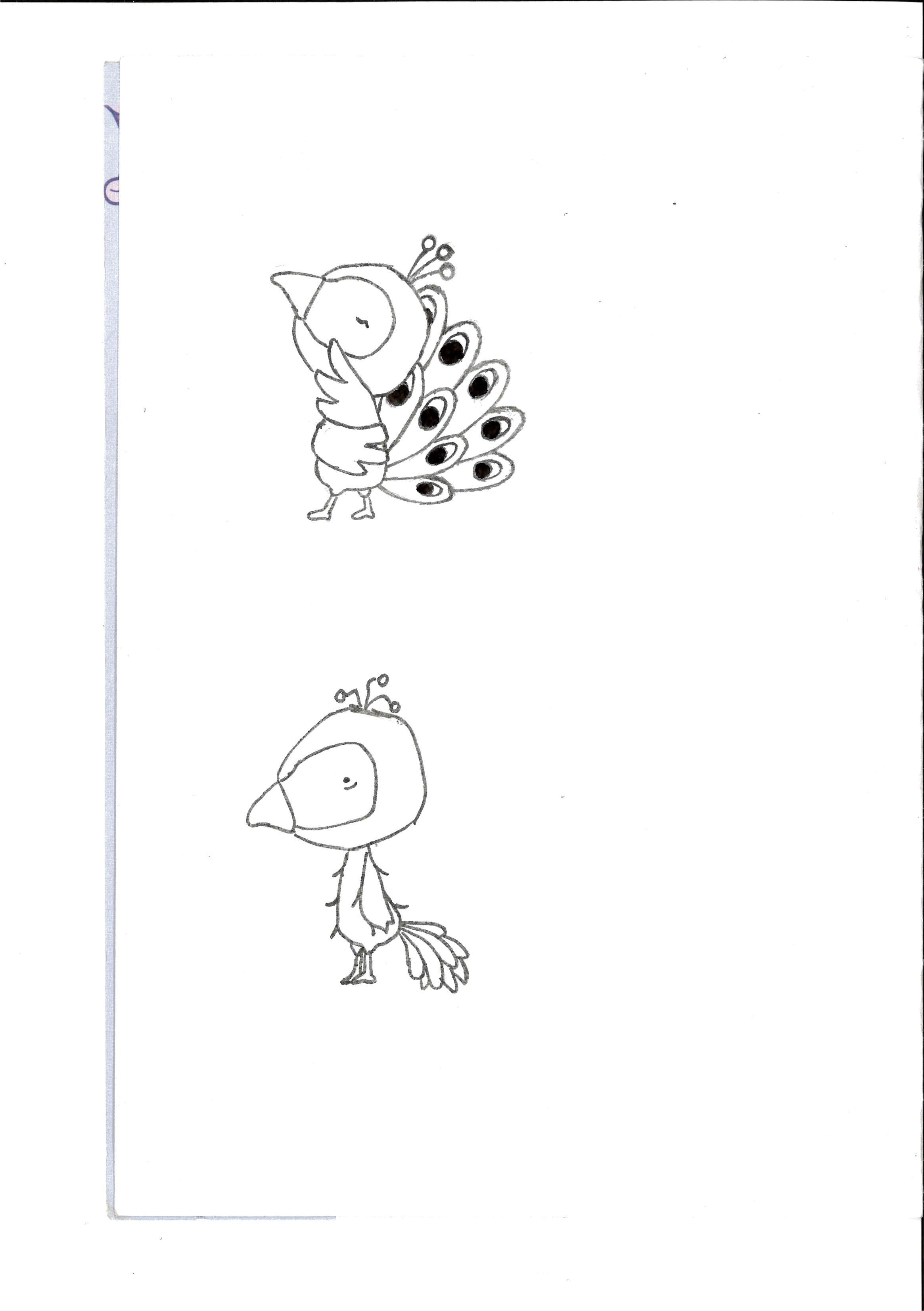 各位觀眾
我們培育出傳說中的金蘋果
只要吃一口就讓你恢復青春

                                   來自蛇
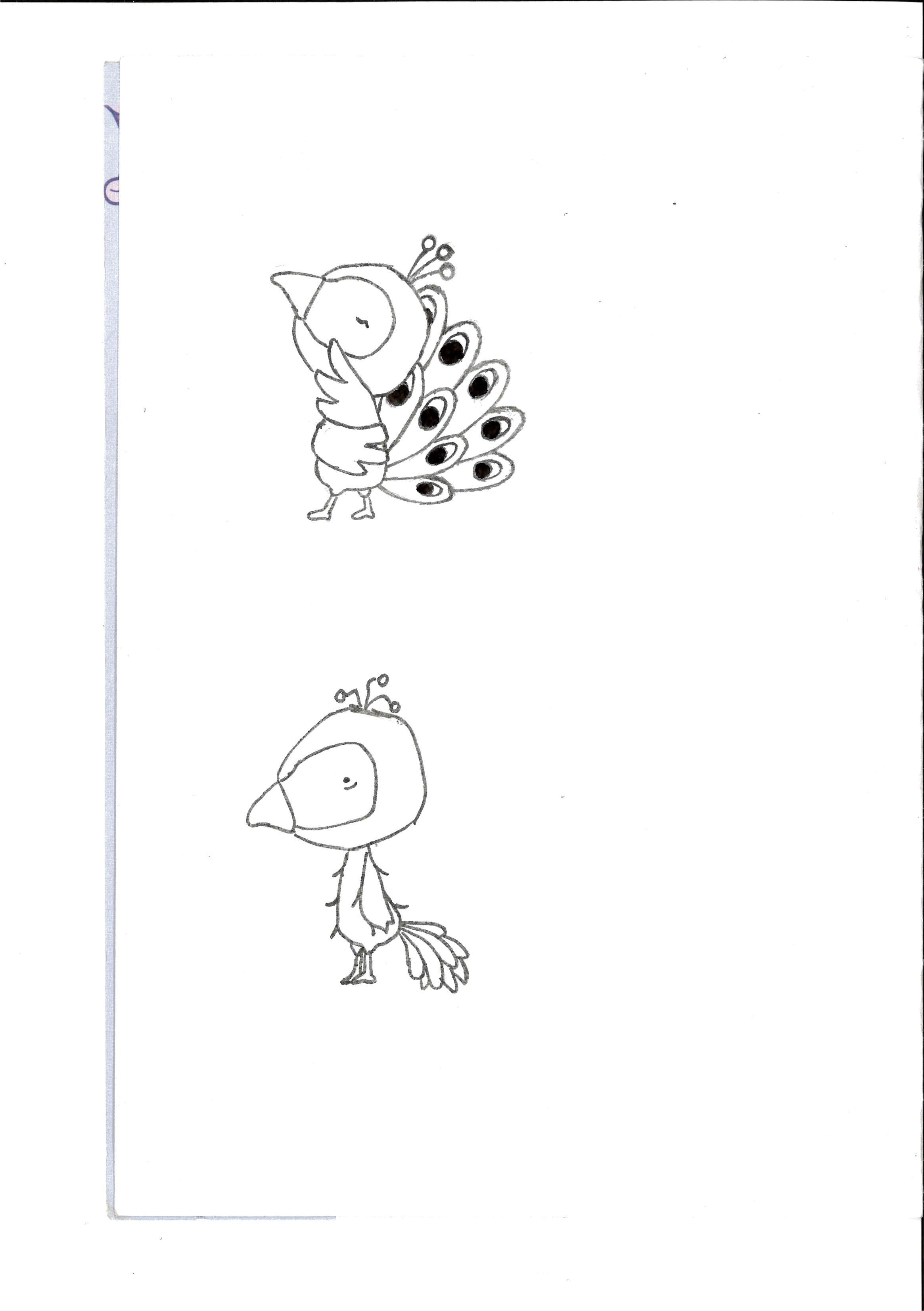 BEFORE
AFTER
Icon made by Good Ware from www.flaticon.com
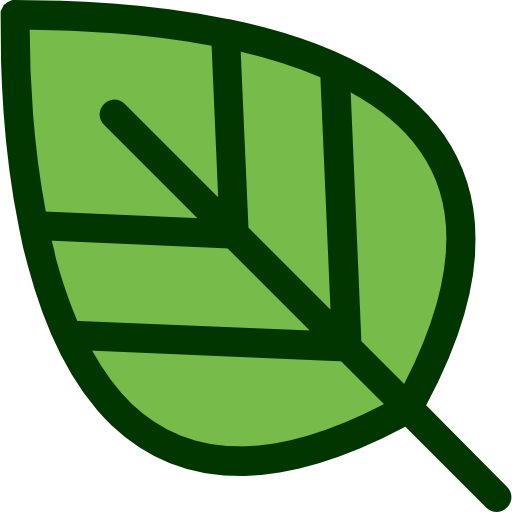 今年
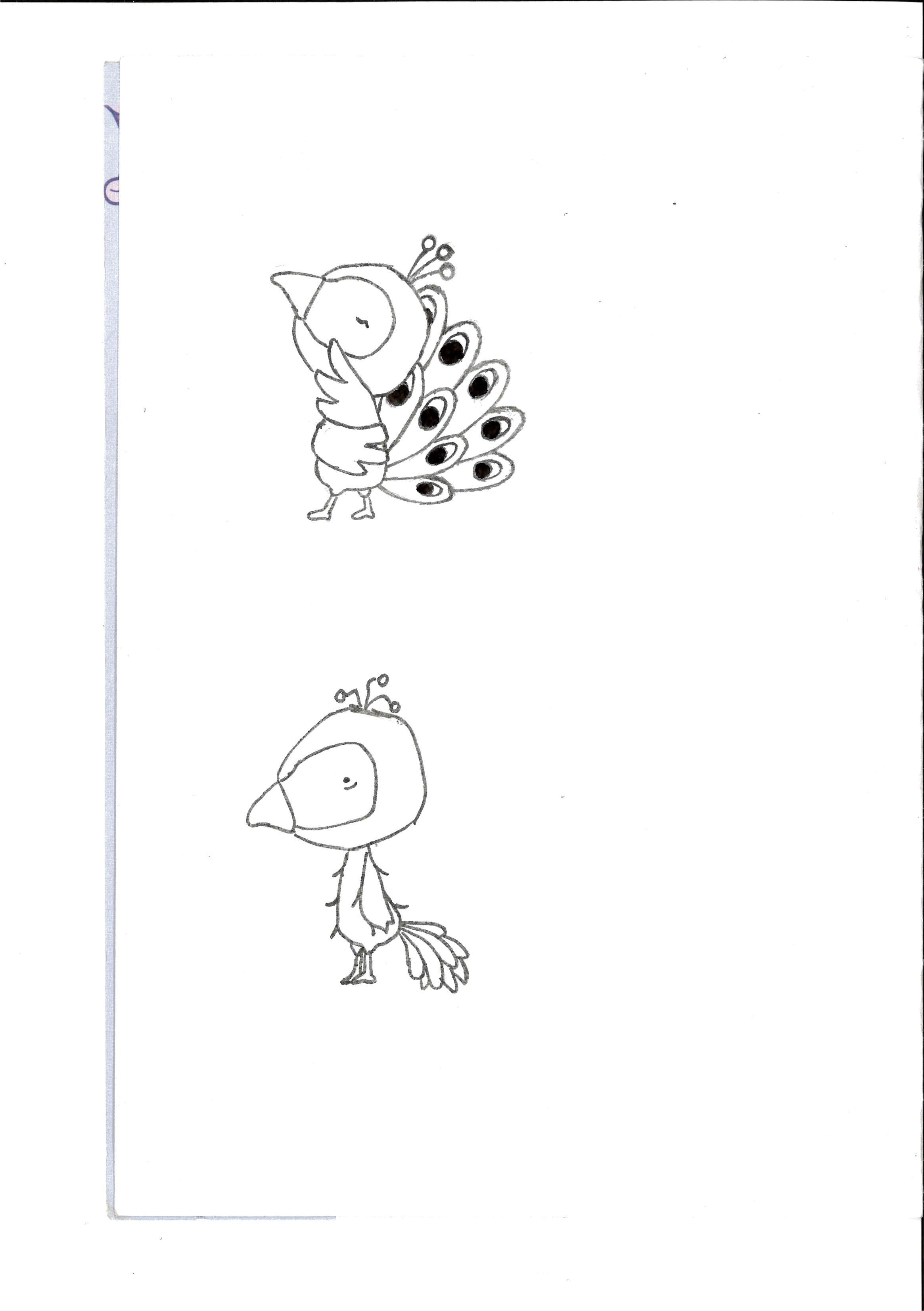 各位觀眾
我們培育出傳說中的金蘋果
只要吃一口就讓你恢復青春

                                   來自蛇
5年前
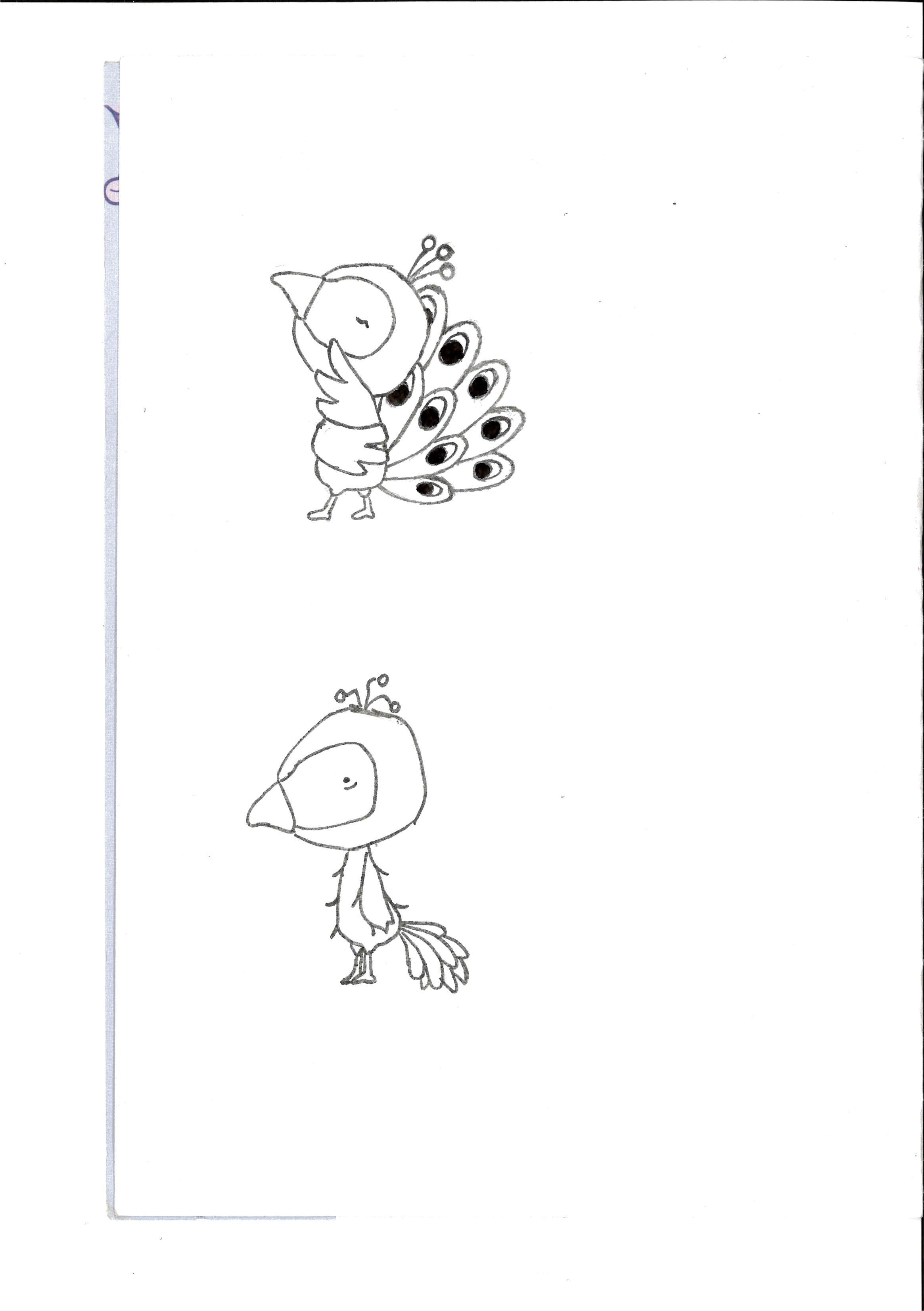 BEFORE
AFTER
Icon made by Good Ware from www.flaticon.com
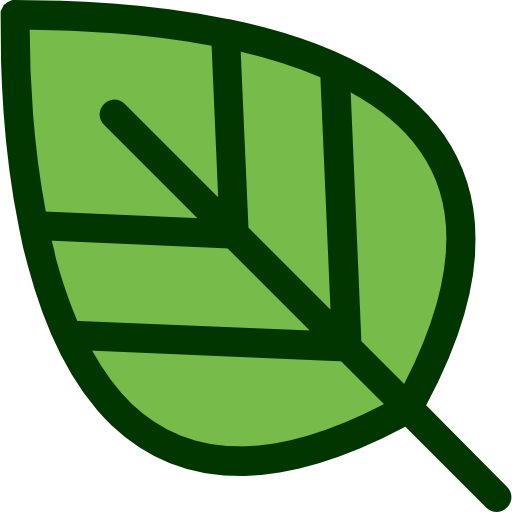 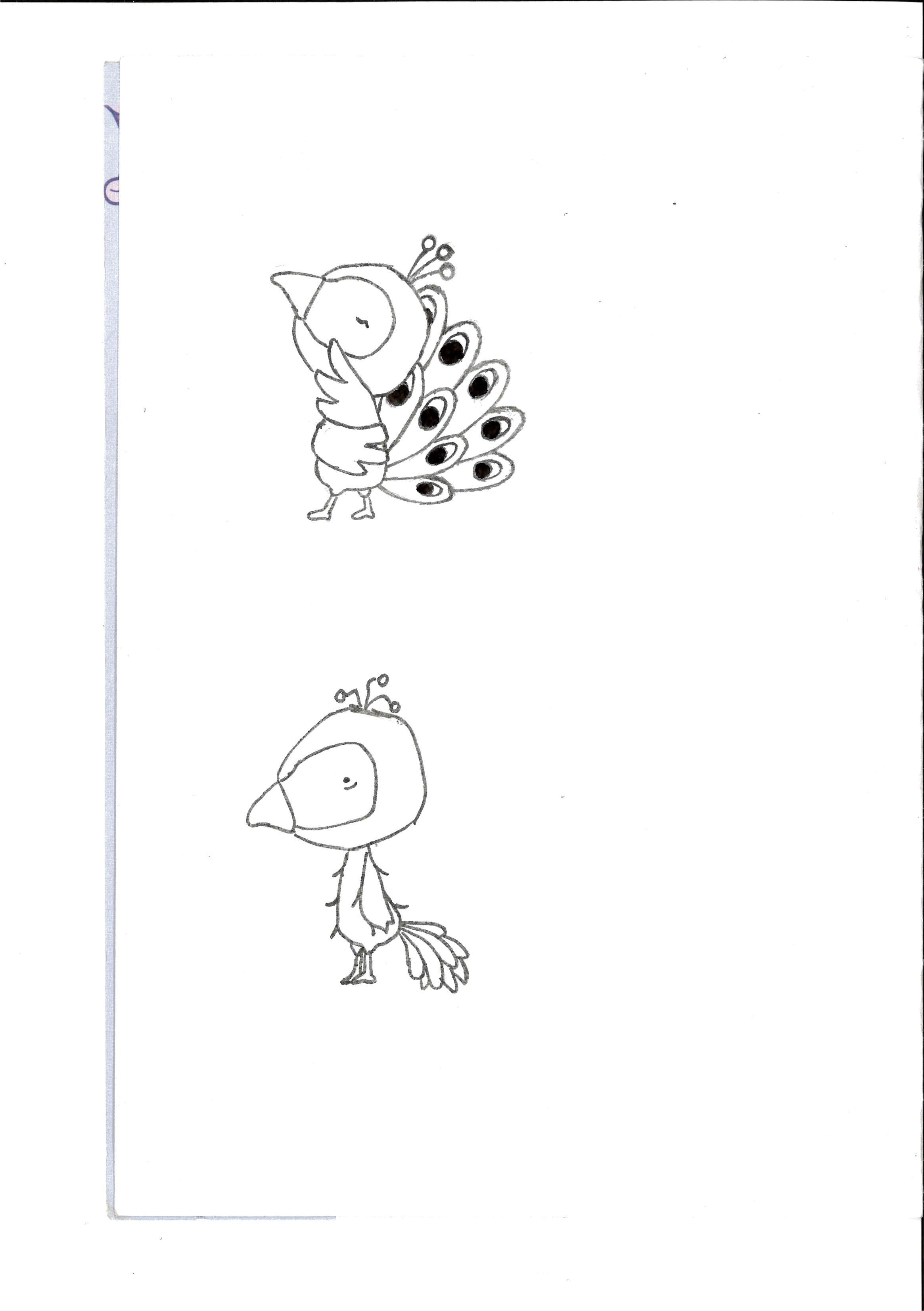 各位觀眾
我們培育出傳說中的金蘋果
只要吃一口就讓你恢復青春

                                   來自蛇
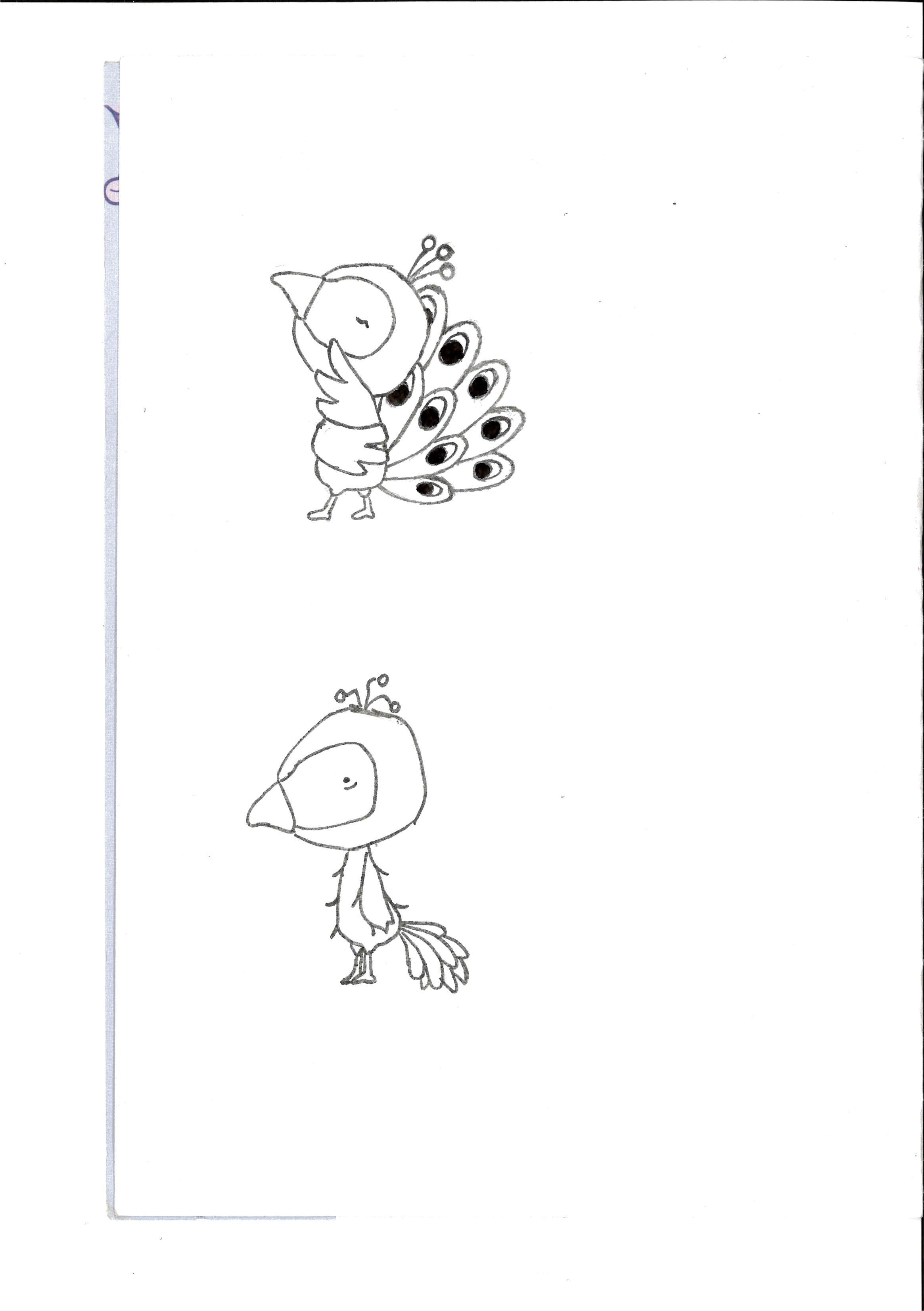 BEFORE
AFTER
Icon made by Good Ware from www.flaticon.com
下一個傳聞
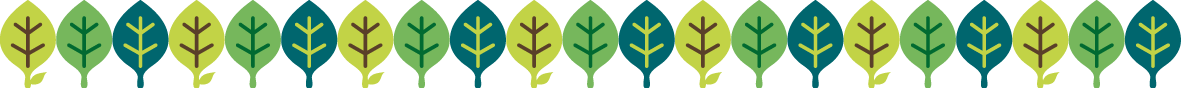 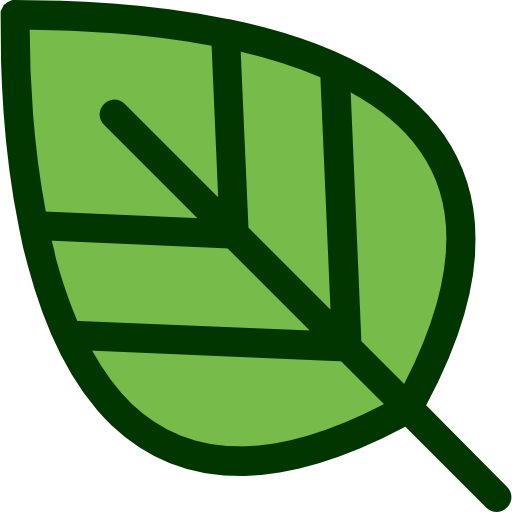 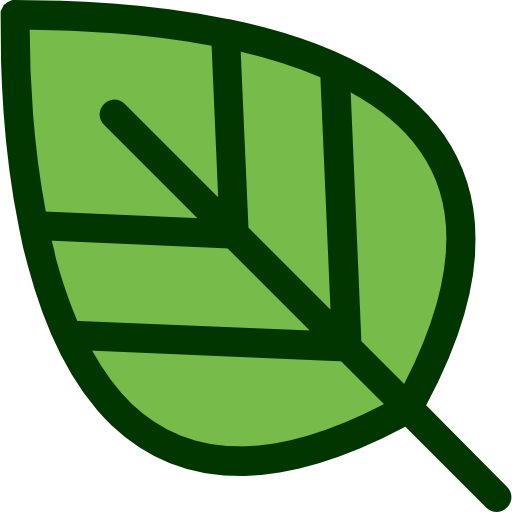 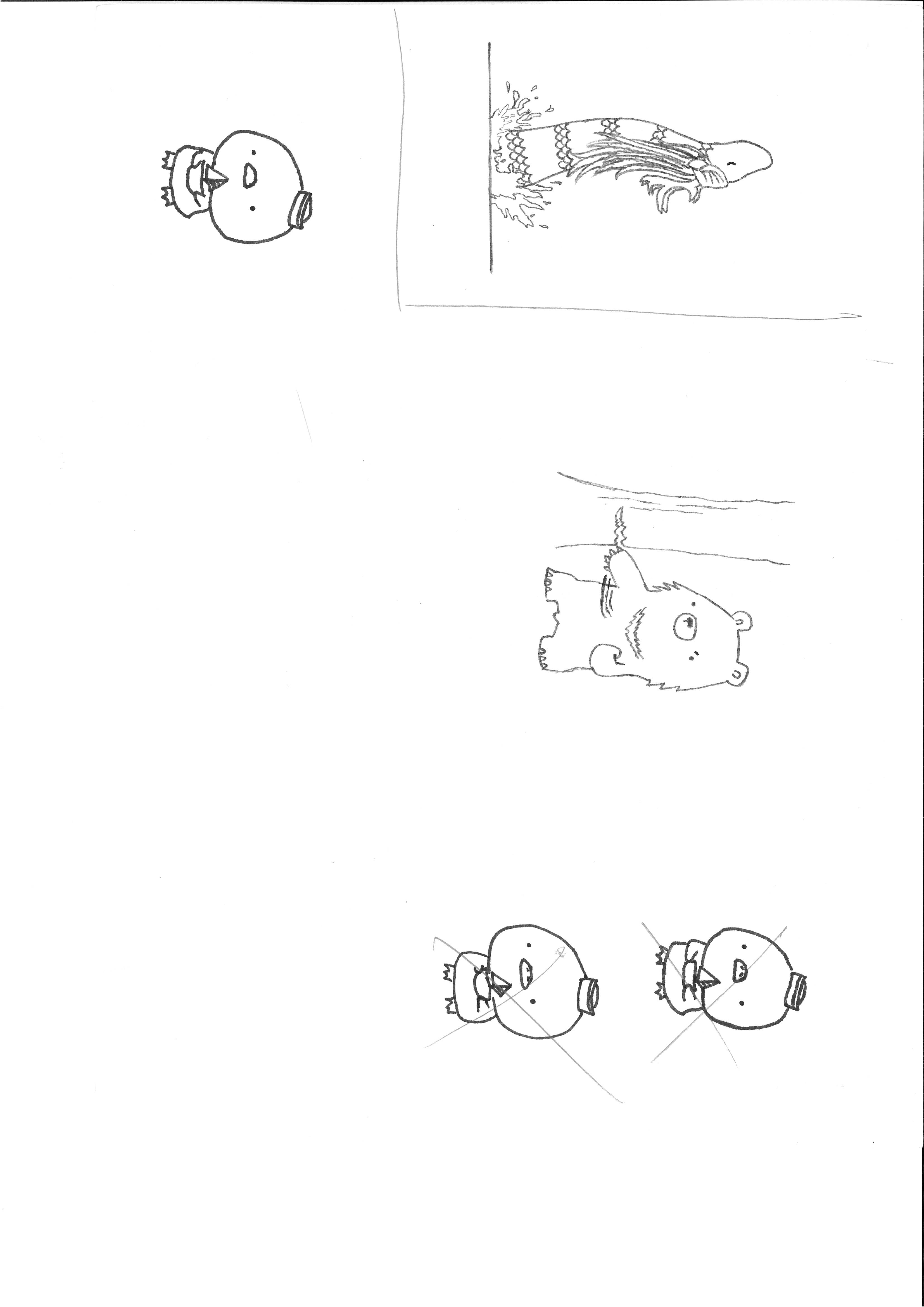 我看到一張照片才知道
大熊竟然在隨便砍樹
實在是太過分了

                          來自啄木鳥
Icon made by Good Ware from www.flaticon.com
[Speaker Notes: 每個鱗片超連結到不同頁面
再按一下返回此頁
完成後按左上葉子離開
左上角有兩片葉子表示該回上一頁]
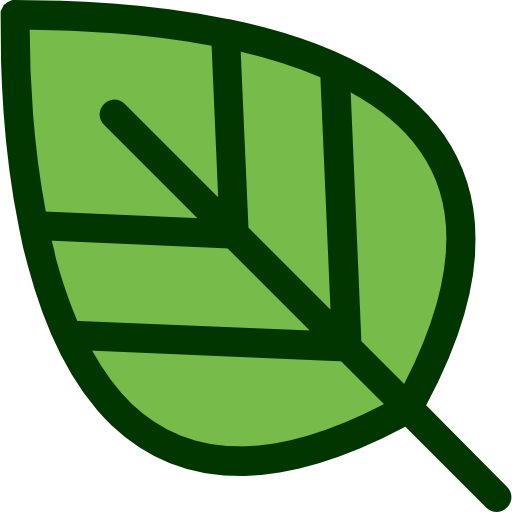 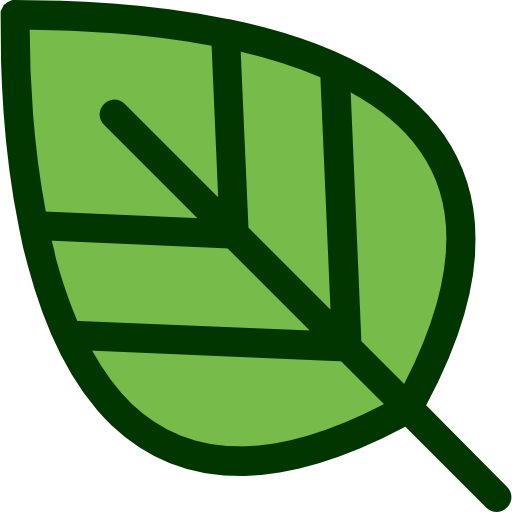 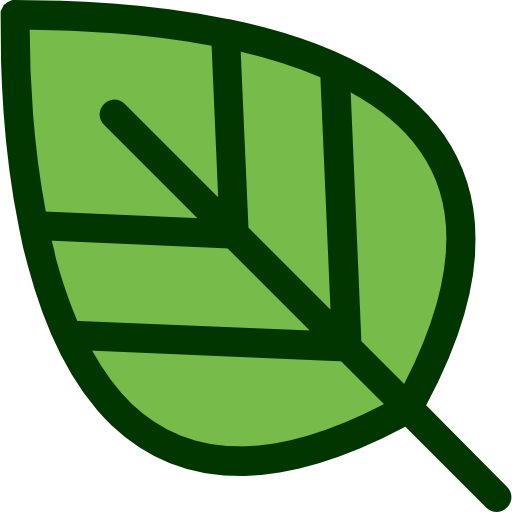 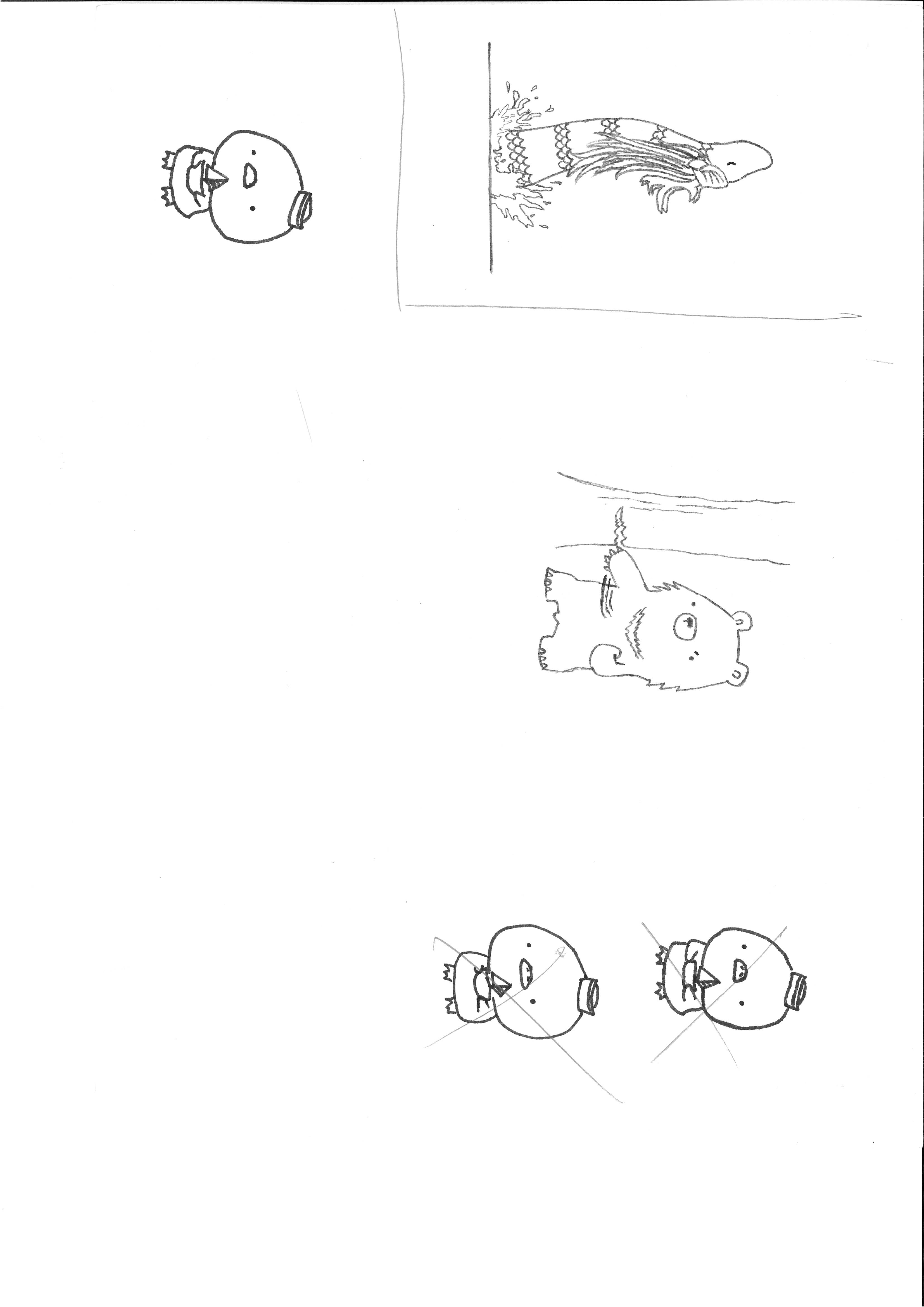 我看到一張照片才知道
大熊竟然在隨便砍樹
實在是太過分了

                          來自啄木鳥
Icon made by Good Ware from www.flaticon.com
[Speaker Notes: 防洩漏頁]
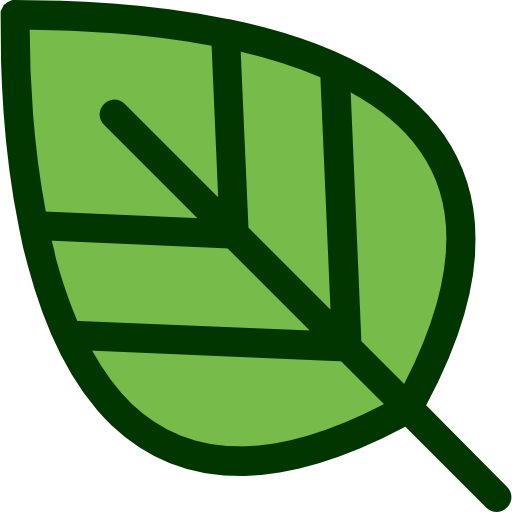 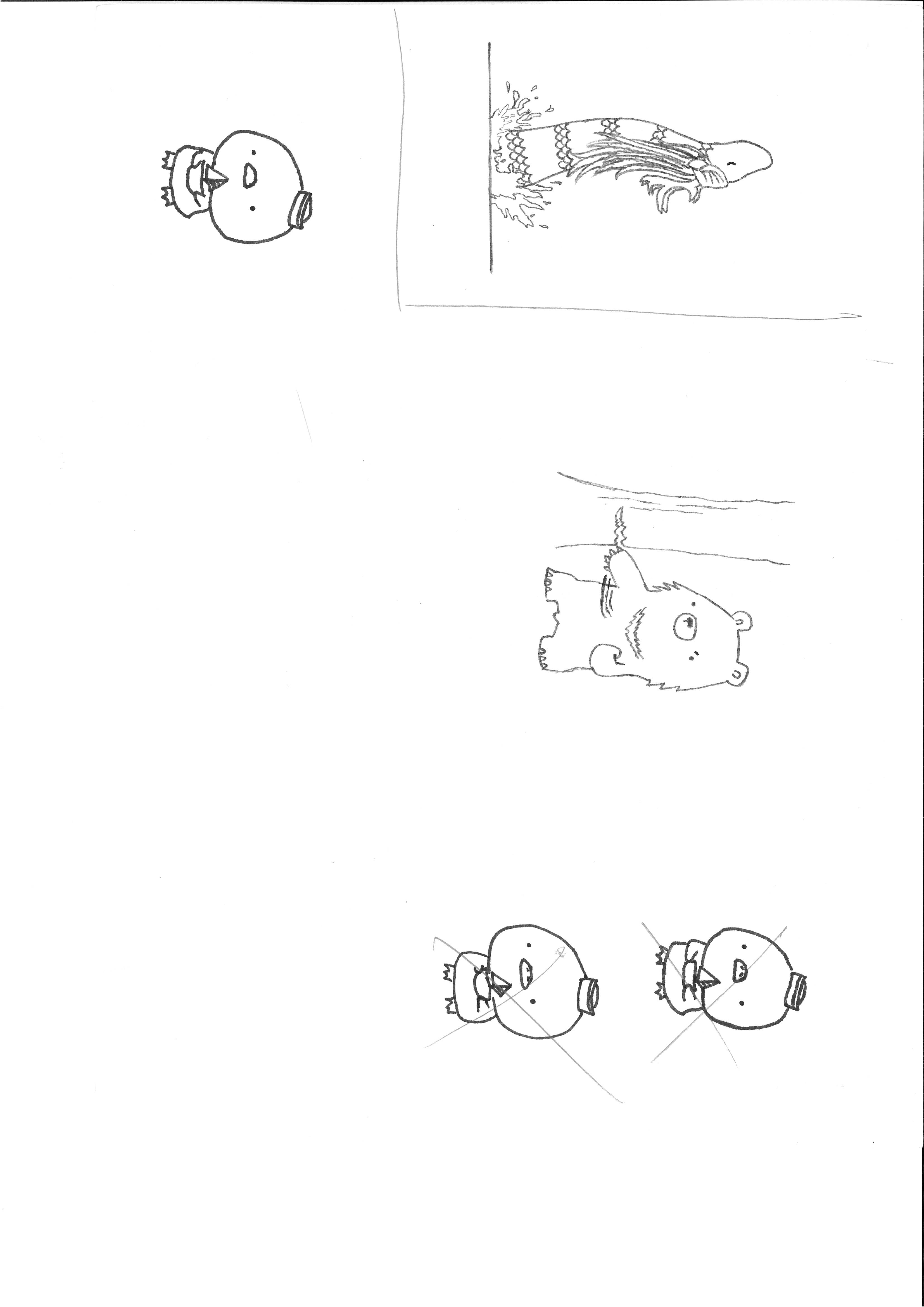 我看到一張照片才知道
大熊竟然在隨便砍樹
實在是太過分了

                          來自啄木鳥
Icon made by Good Ware from www.flaticon.com
[Speaker Notes: 每個鱗片超連結到不同頁面
再按一下返回此頁
完成後按左上葉子離開]
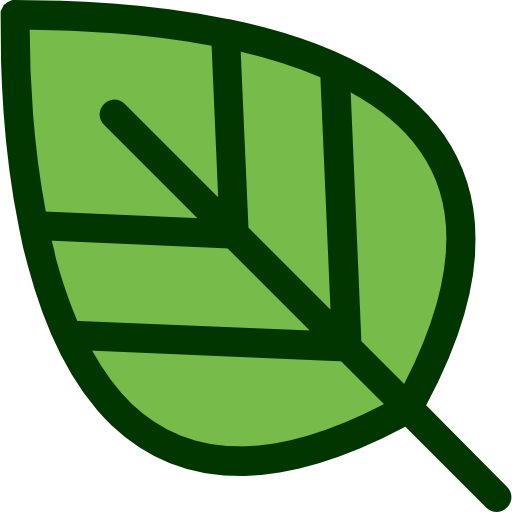 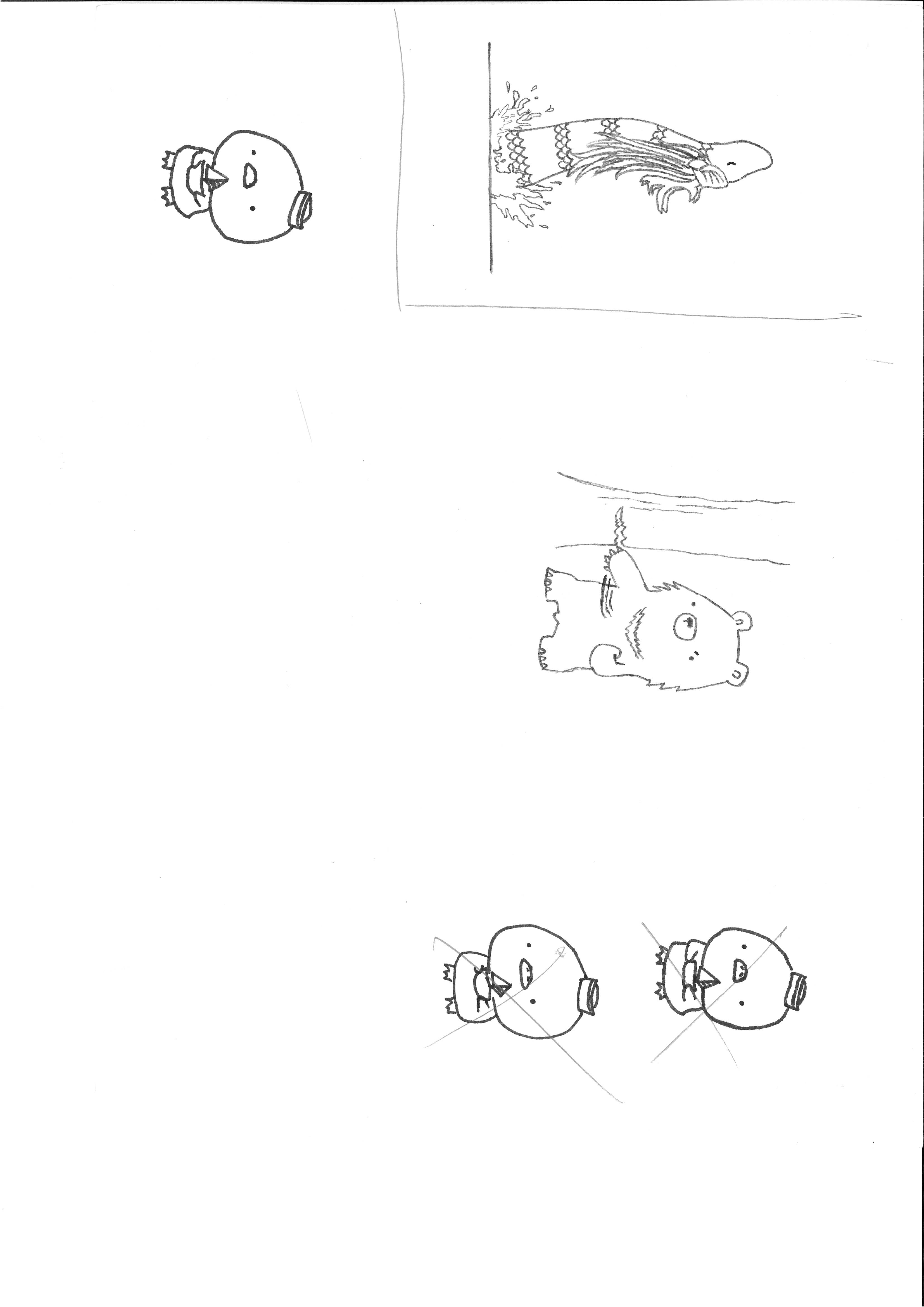 我看到一張照片才知道
大熊竟然在隨便砍樹
實在是太過分了

                          來自啄木鳥
Icon made by Good Ware from www.flaticon.com
[Speaker Notes: 每個鱗片超連結到不同頁面
再按一下返回此頁
完成後按左上葉子離開]
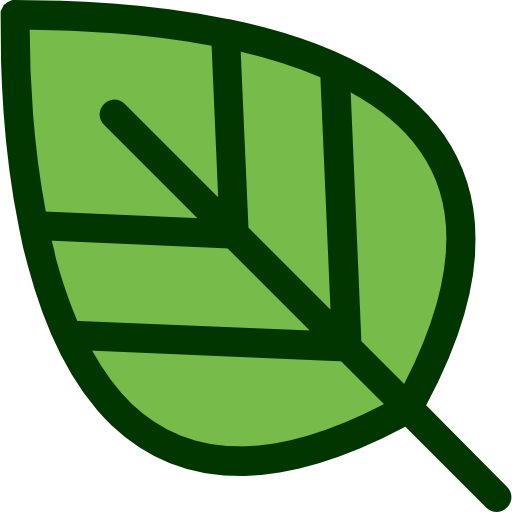 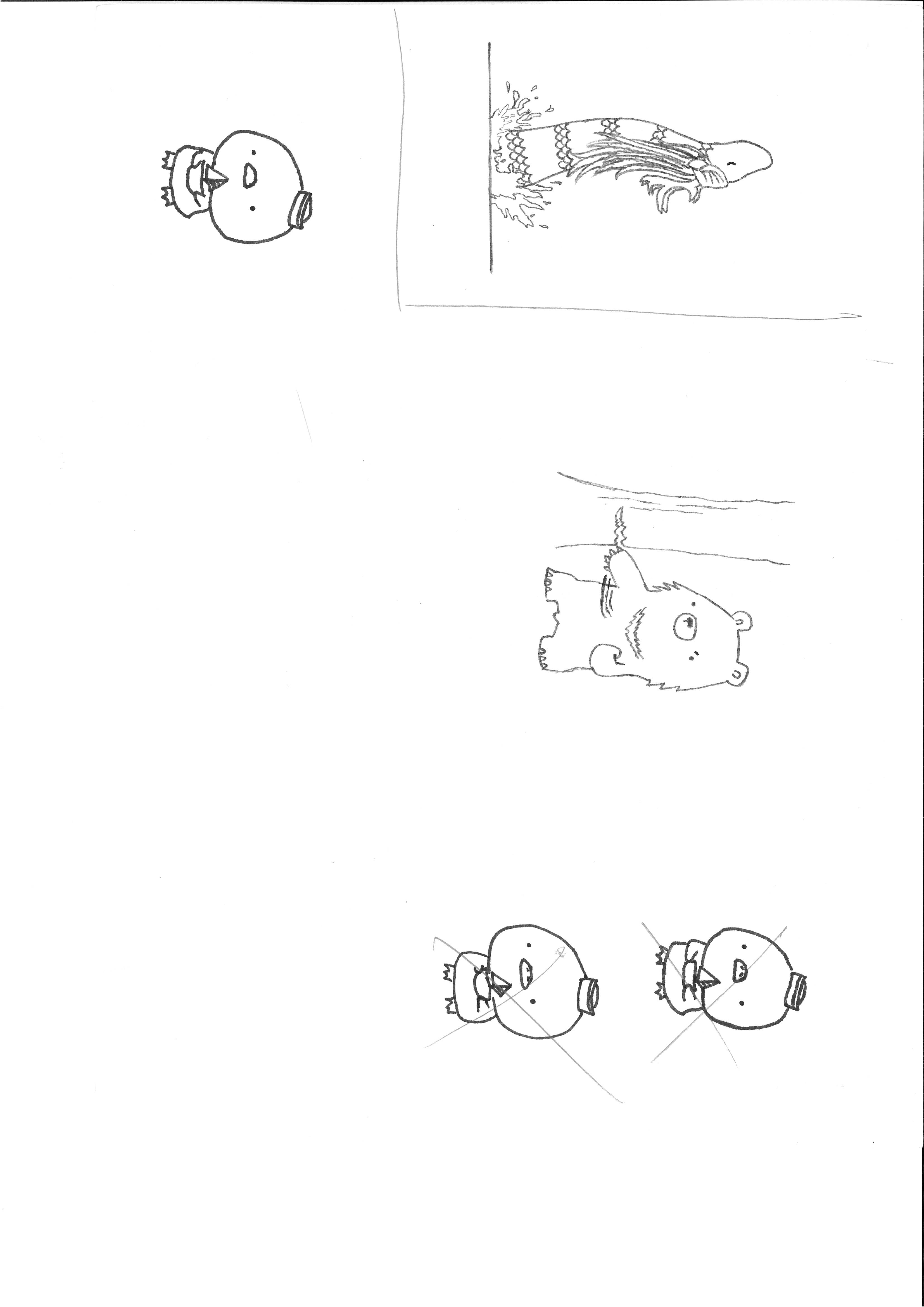 我看到一張照片才知道
大熊竟然在隨便砍樹
實在是太過分了

                          來自啄木鳥
1年前空手道比賽
Icon made by Good Ware from www.flaticon.com
[Speaker Notes: 每個鱗片超連結到不同頁面
再按一下返回此頁
完成後按左上葉子離開]
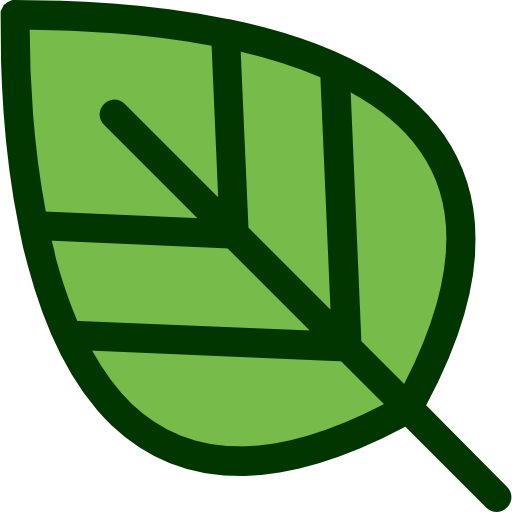 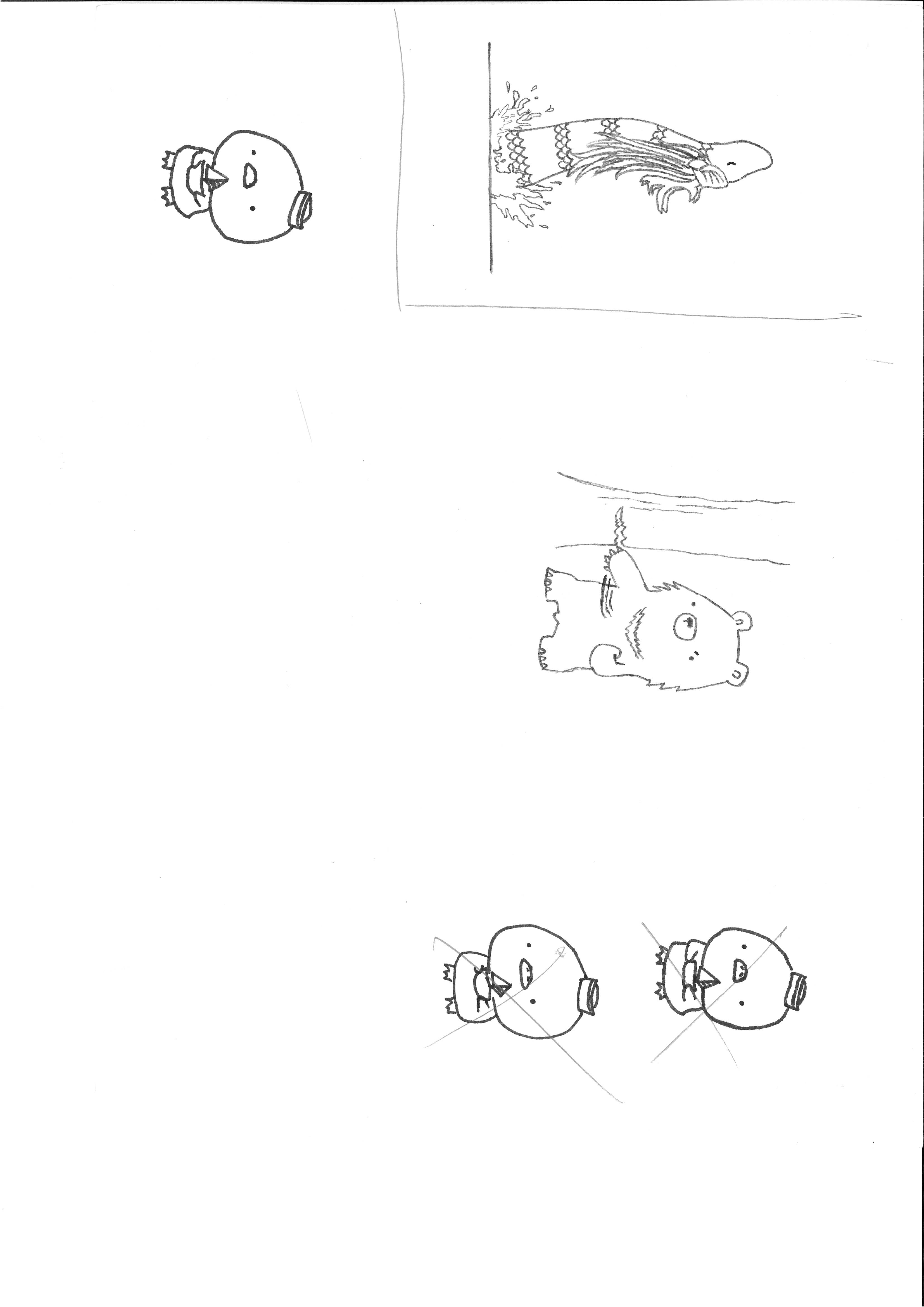 我看到一張照片才知道
大熊竟然在隨便砍樹
實在是太過分了

                          來自啄木鳥
Icon made by Good Ware from www.flaticon.com
[Speaker Notes: 每個鱗片超連結到不同頁面
再按一下返回此頁
完成後按左上葉子離開]
下一個傳聞
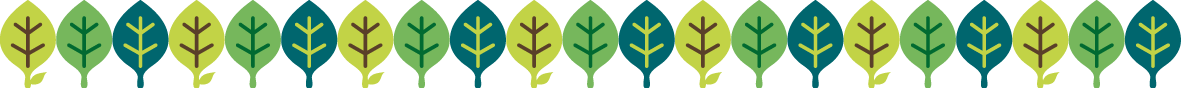 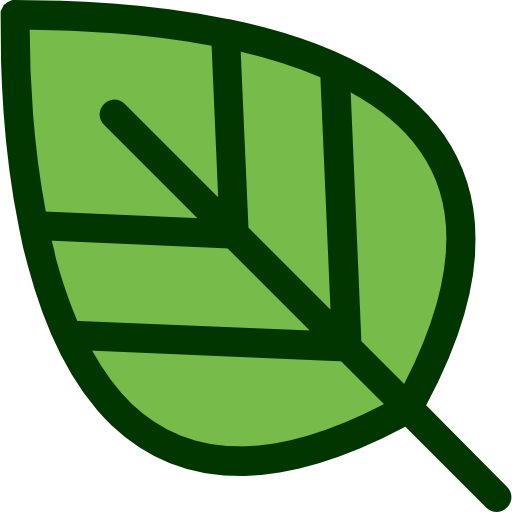 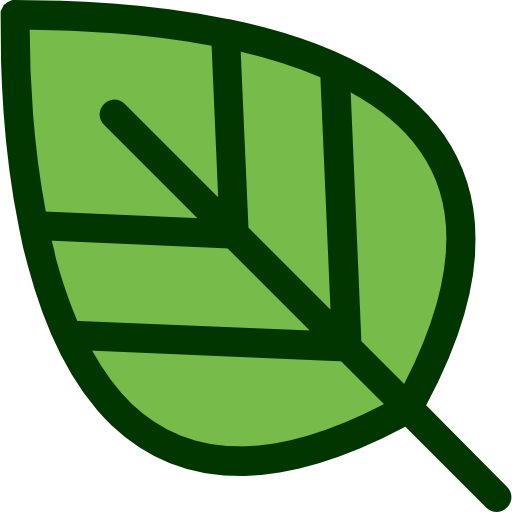 聽說小鴨失蹤了
我懷疑是大野狼
牠一副壞人的樣子
上次牠還帶走小雞
不知道去哪裡
協尋失蹤小鴨





年齡：2個月大
特徵：戴著水手帽
           拿著小帆船
請聯絡
0985XXXXXX
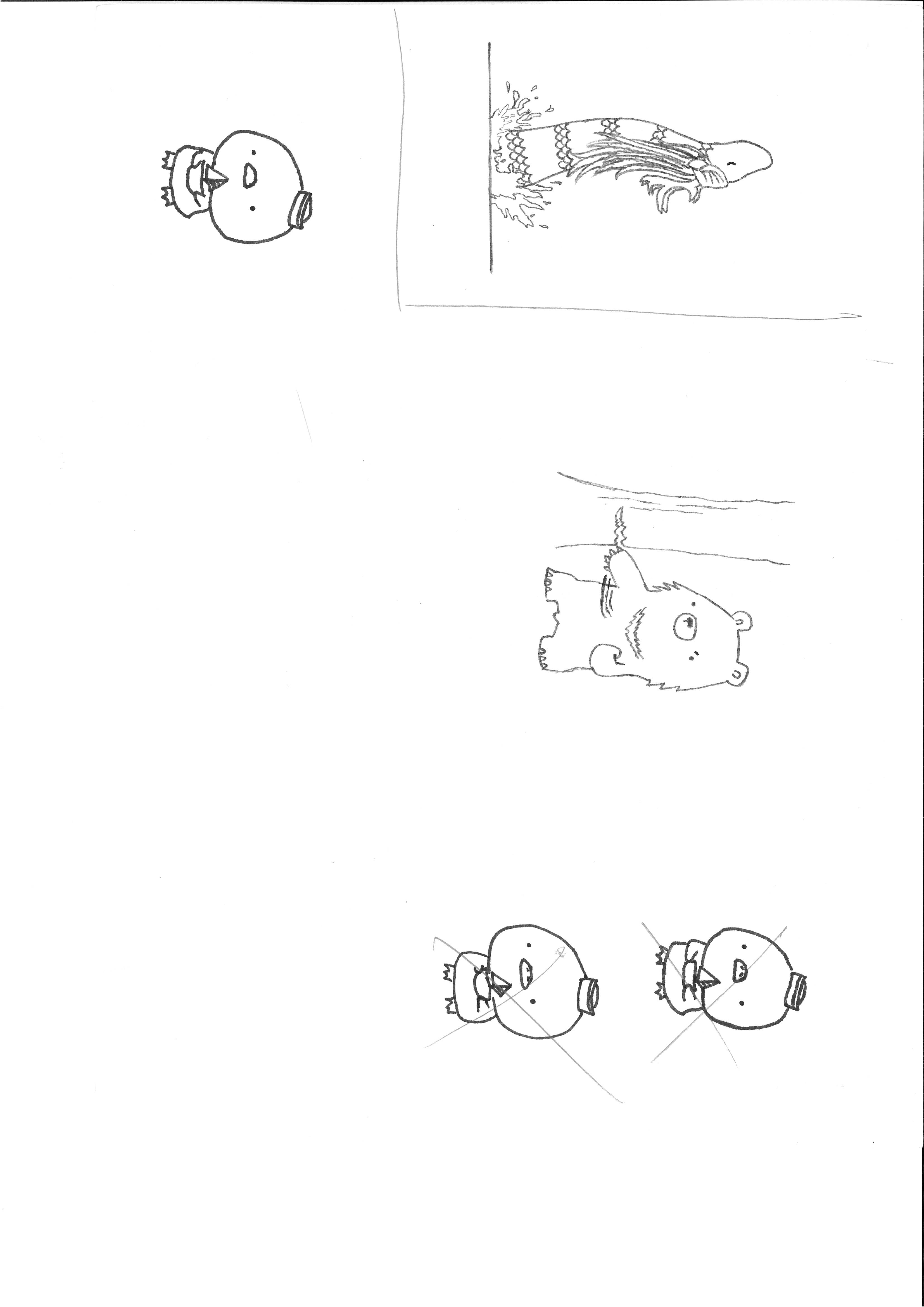 Icon made by Good Ware from www.flaticon.com
[Speaker Notes: 每個鱗片超連結到不同頁面
再按一下返回此頁
完成後按左上葉子離開]
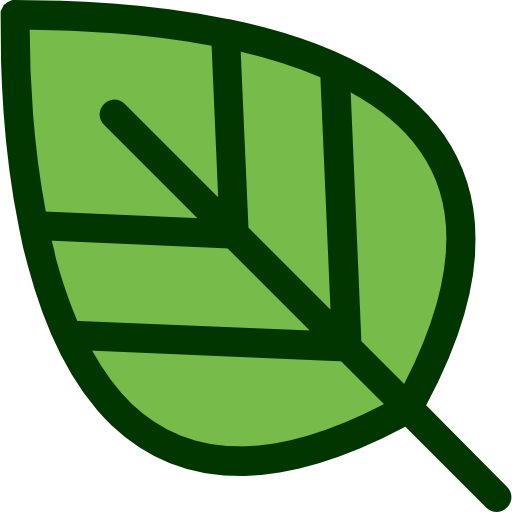 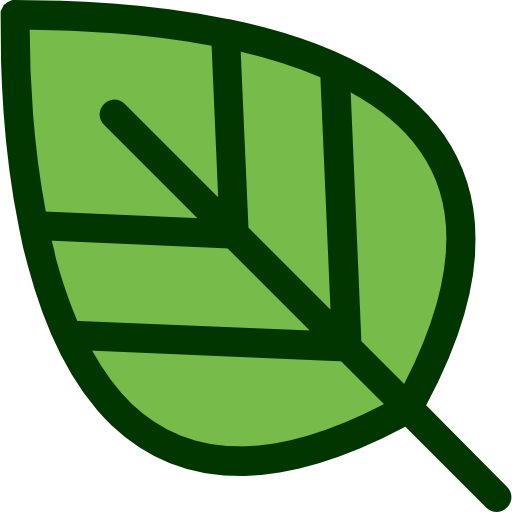 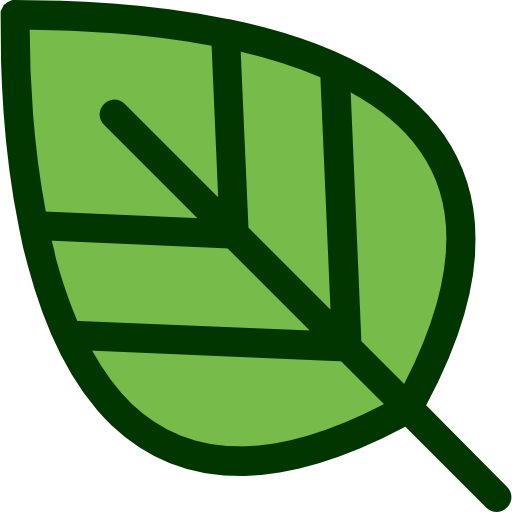 聽說小鴨失蹤了
我懷疑是大野狼
牠一副壞人的樣子
上次牠還帶走小雞
不知道去哪裡
協尋失蹤小鴨





年齡：2個月大
特徵：戴著水手帽
           拿著小帆船
請聯絡
0985XXXXXX
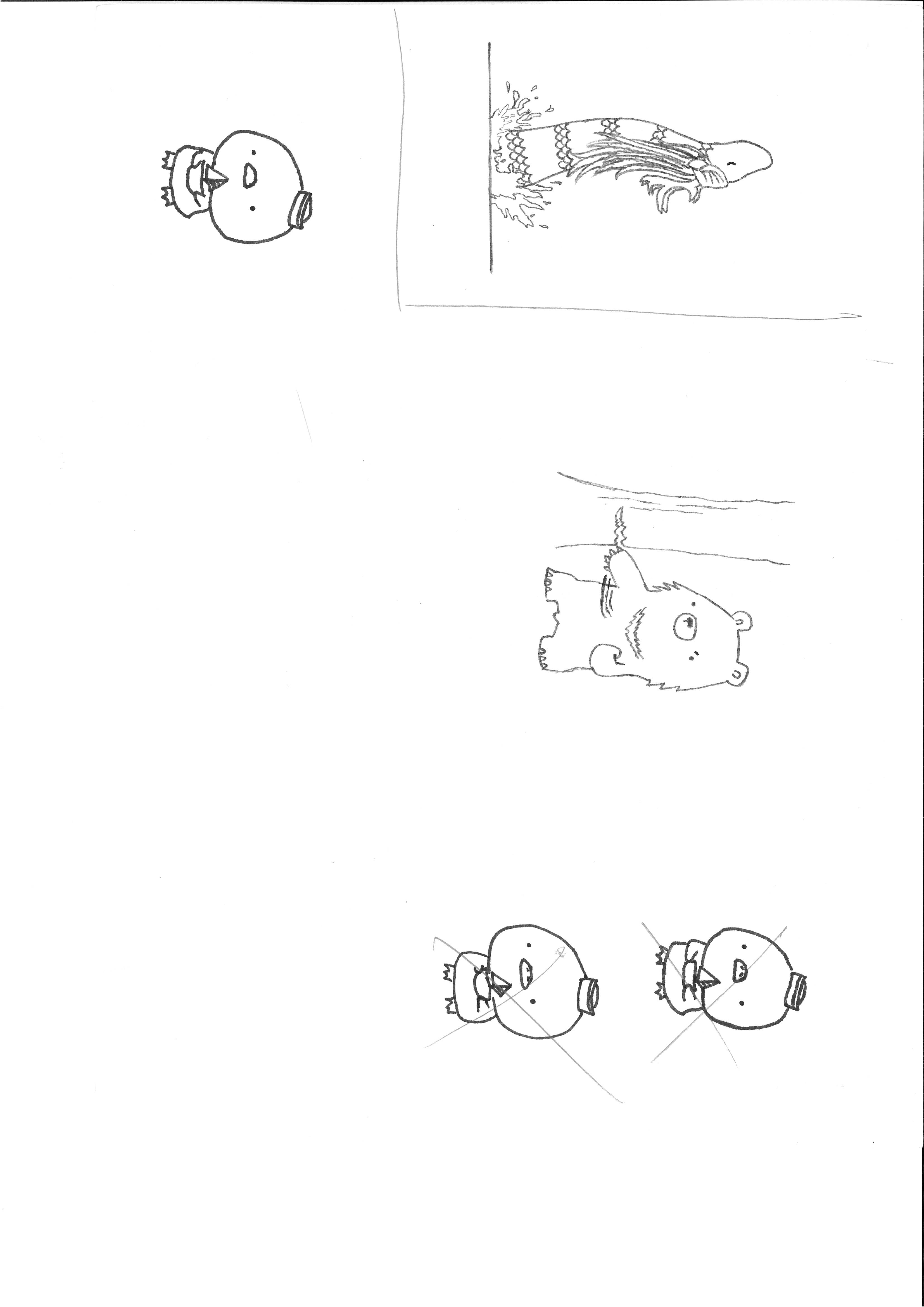 Icon made by Good Ware from www.flaticon.com
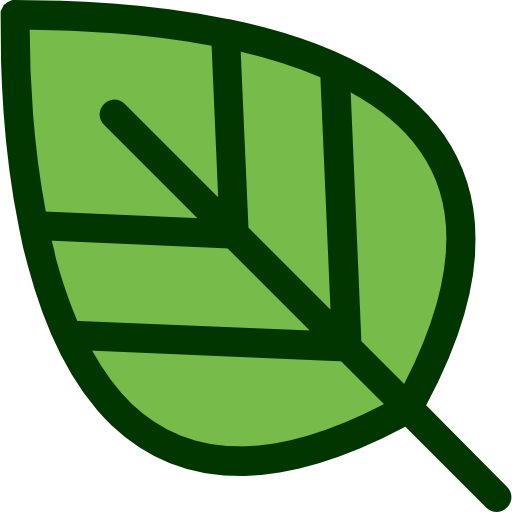 聽說小鴨失蹤了
我懷疑是大野狼
牠一副壞人的樣子
上次牠還帶走小雞
不知道去哪裡
協尋失蹤小鴨





年齡：2個月大
特徵：戴著水手帽
           拿著小帆船
請聯絡
0985XXXXXX
來自母雞
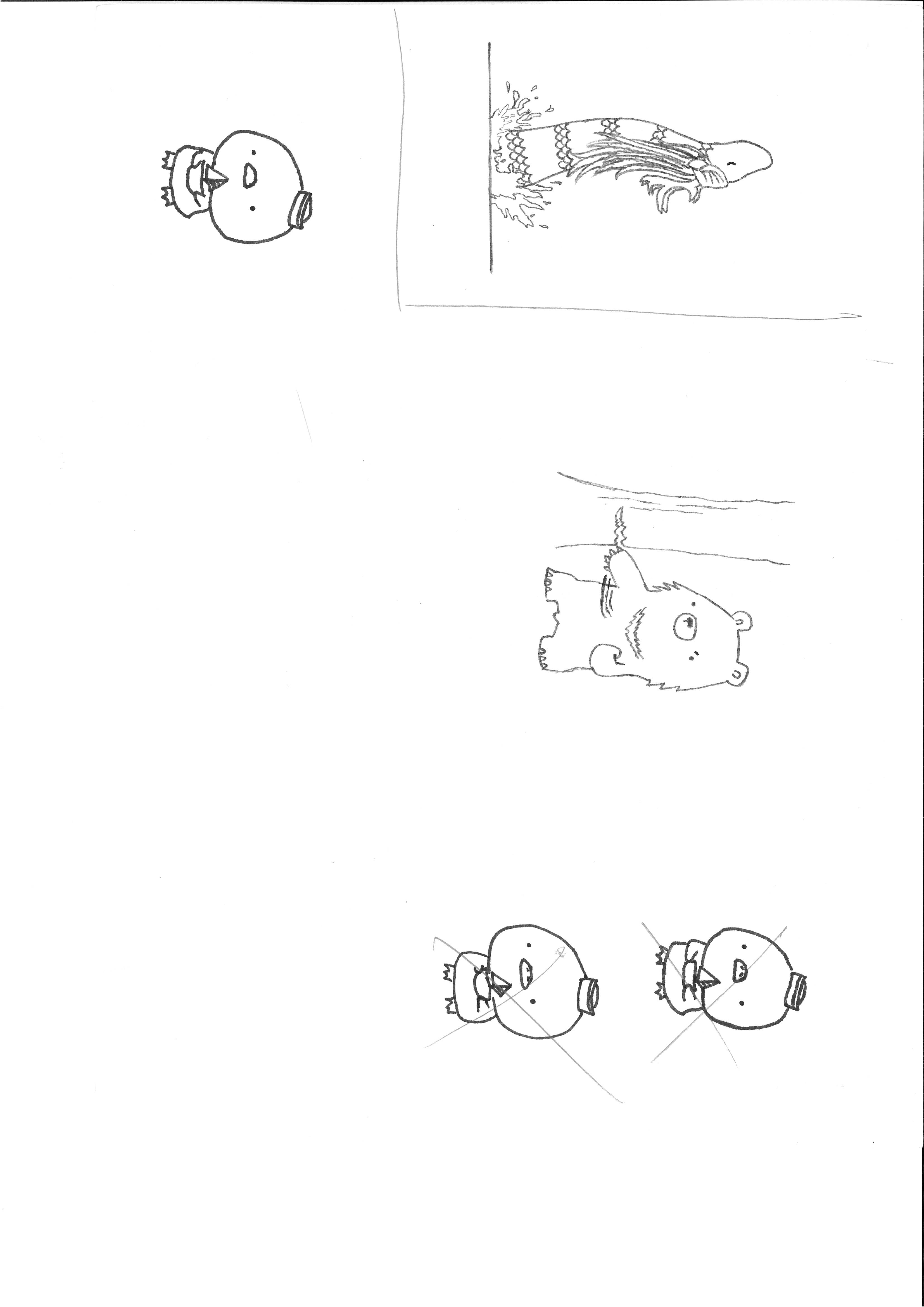 Icon made by Good Ware from www.flaticon.com
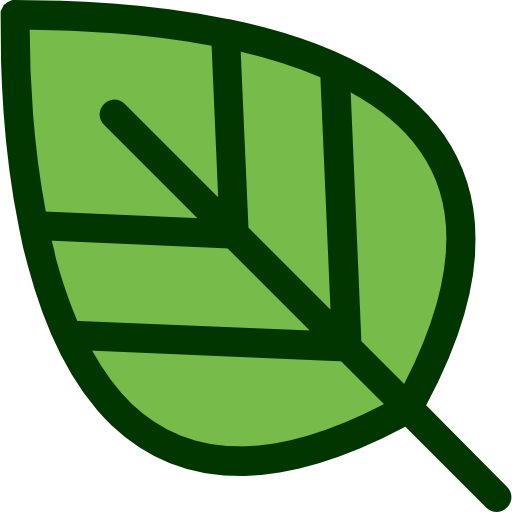 聽說小鴨失蹤了
我懷疑是大野狼
牠一副壞人的樣子
上次牠還帶走小雞
不知道去哪裡
協尋失蹤小鴨





年齡：2個月大
特徵：戴著水手帽
           拿著小帆船
請聯絡
0985XXXXXX
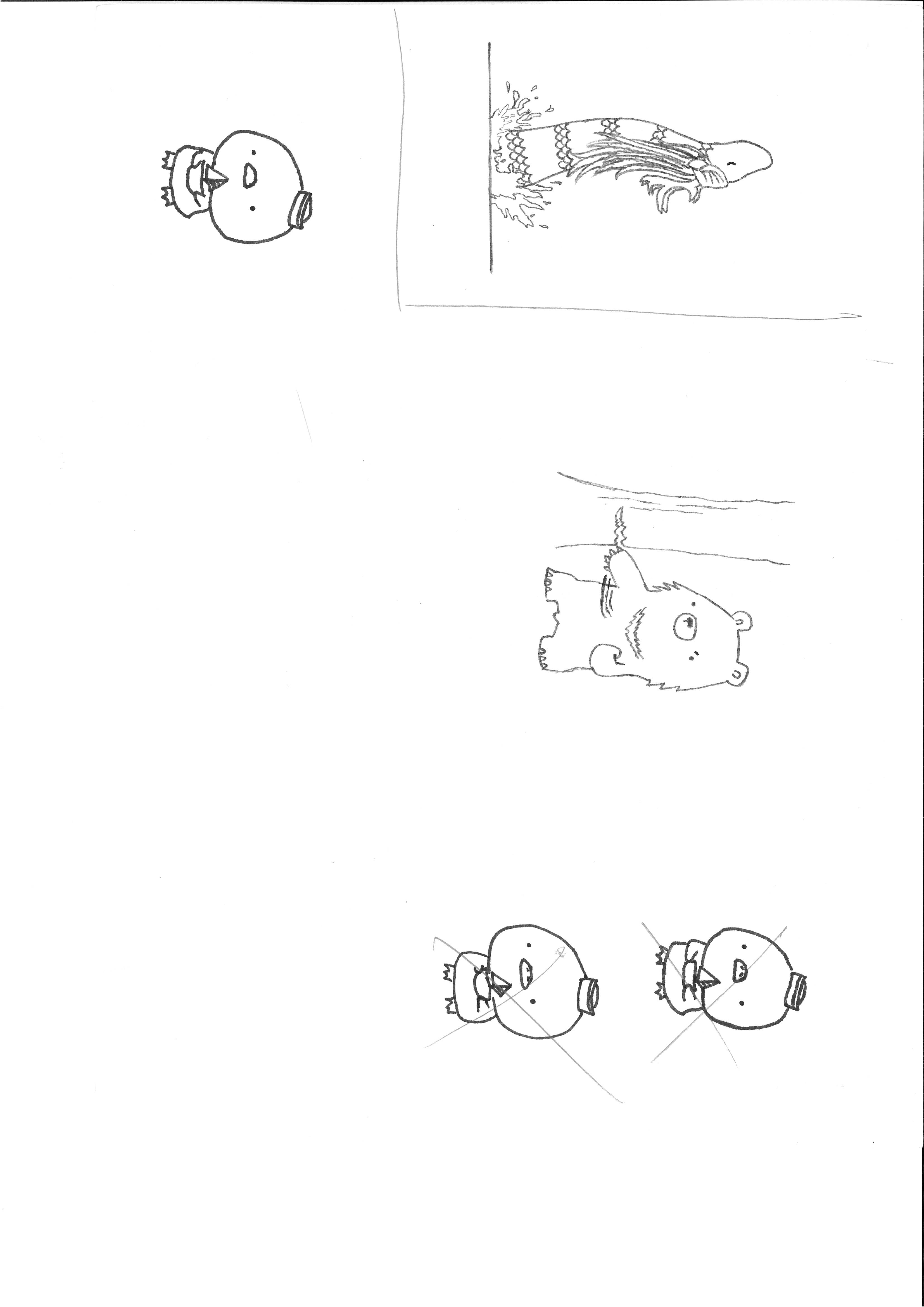 Icon made by Good Ware from www.flaticon.com
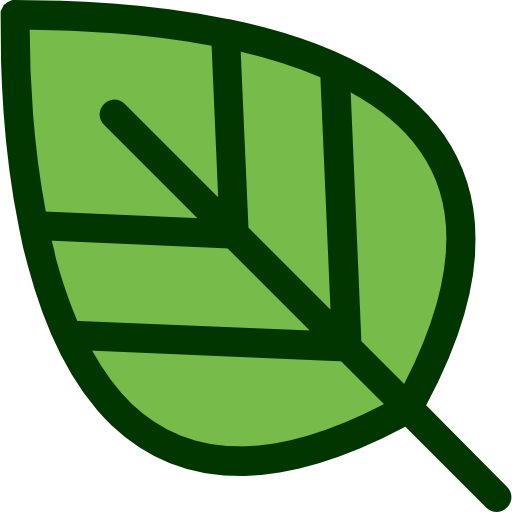 聽說小鴨失蹤了
我懷疑是大野狼
牠一副壞人的樣子
上次牠還帶走小雞
不知道去哪裡
協尋失蹤小鴨





年齡：2個月大
特徵：戴著水手帽
           拿著小帆船
請聯絡
0985XXXXXX
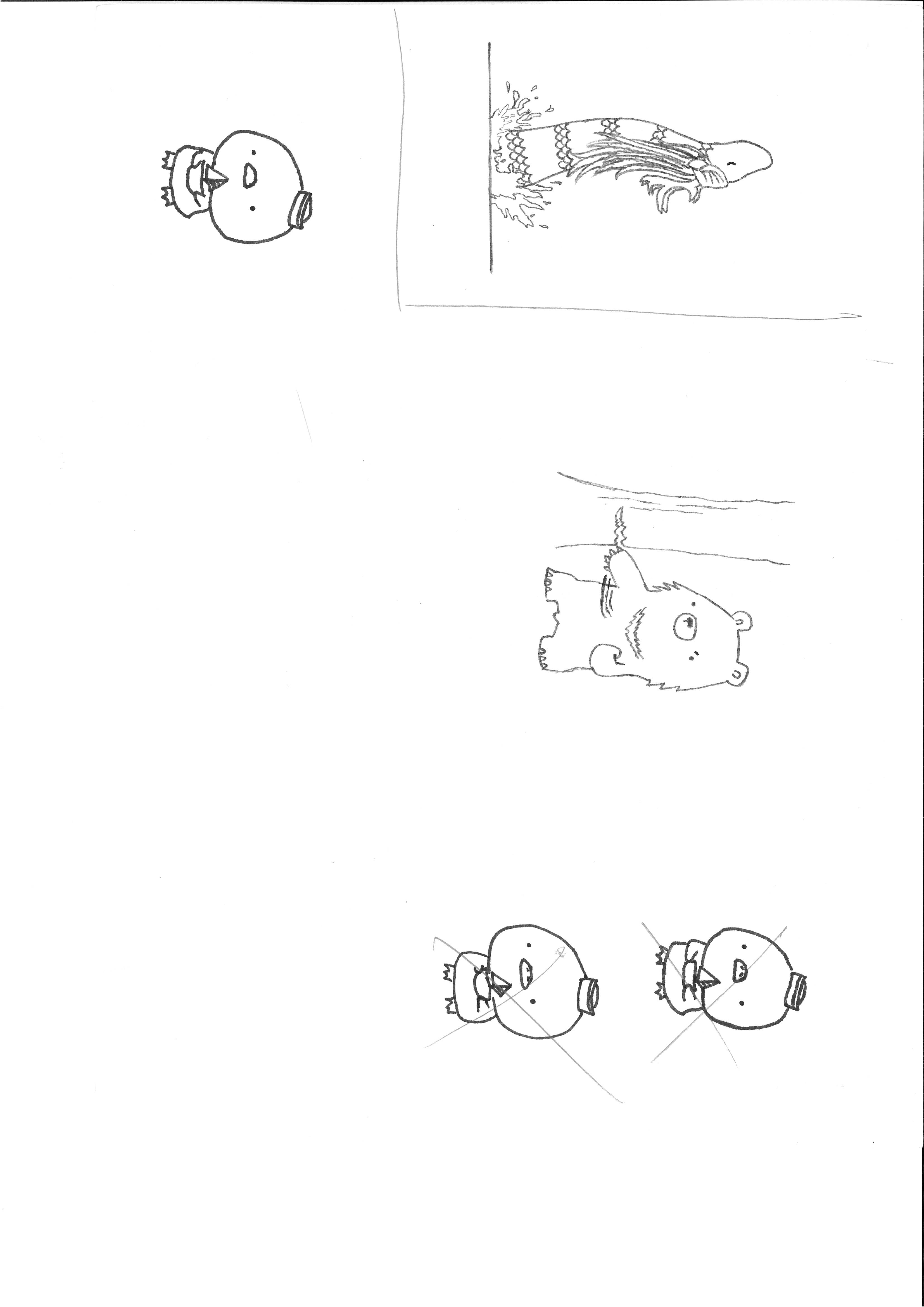 Icon made by Good Ware from www.flaticon.com
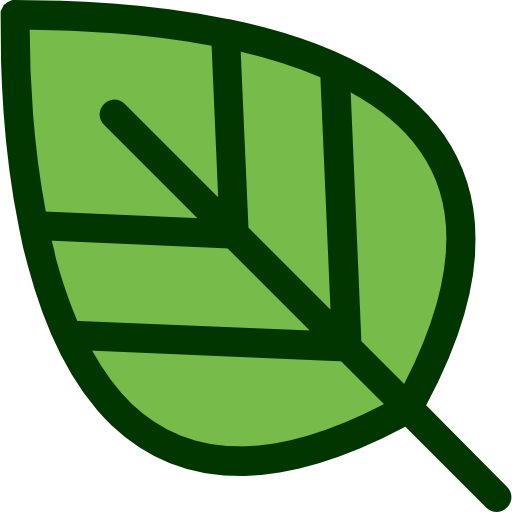 聽說小鴨失蹤了
我懷疑是大野狼
牠一副壞人的樣子
上次牠還帶走小雞
不知道去哪裡
小雞迷路了
大野狼帶牠回家
協尋失蹤小鴨





年齡：2個月大
特徵：戴著水手帽
           拿著小帆船
請聯絡
0985XXXXXX
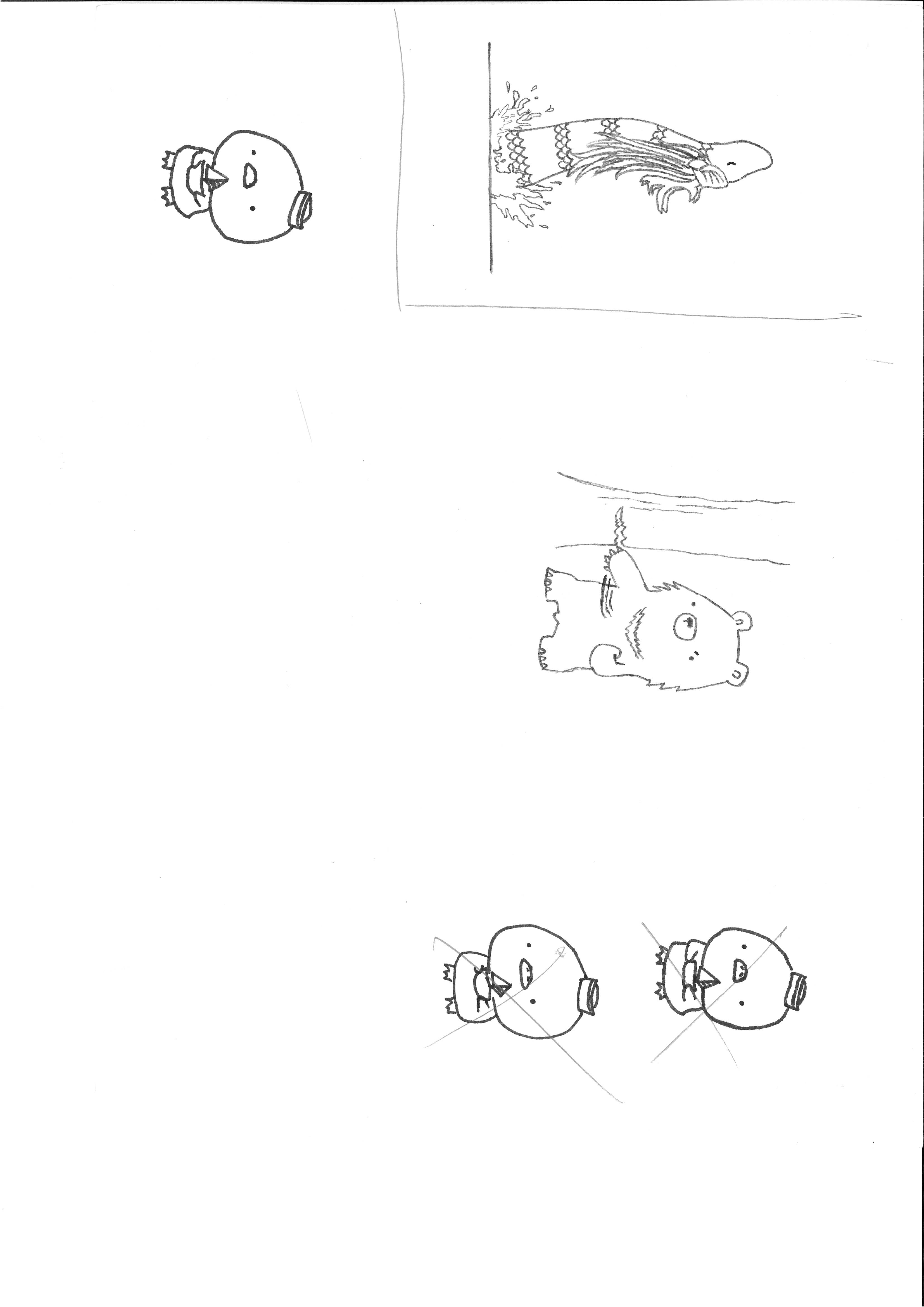 Icon made by Good Ware from www.flaticon.com
下一個傳聞
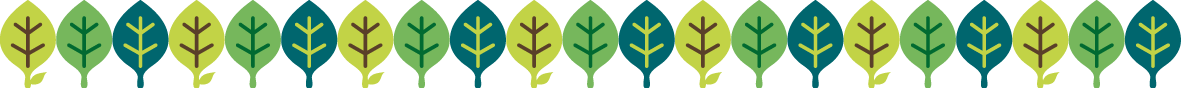 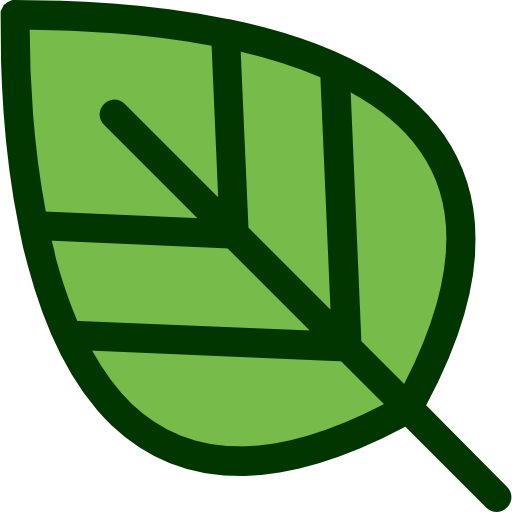 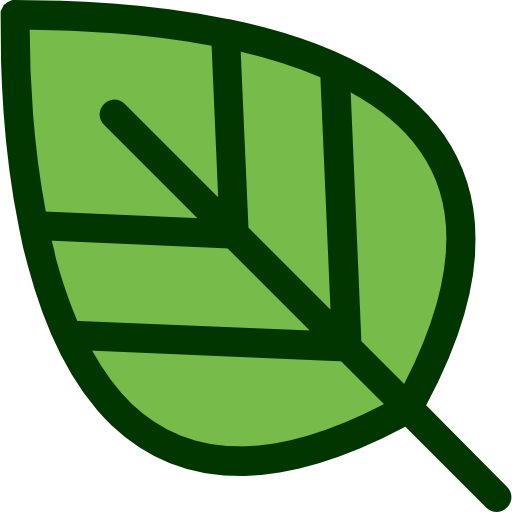 螃蟹和我打賭輸了
今天牠在家裡準備大餐
大家可以一起去吃

                               來自猴子
Icon made by Good Ware from www.flaticon.com
[Speaker Notes: 每個鱗片超連結到不同頁面
再按一下返回此頁
完成後按左上葉子離開]
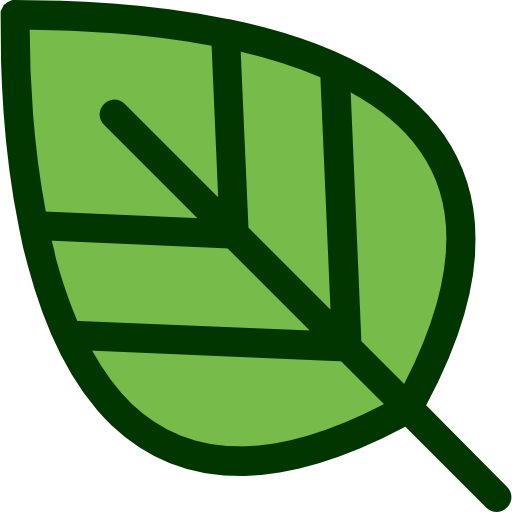 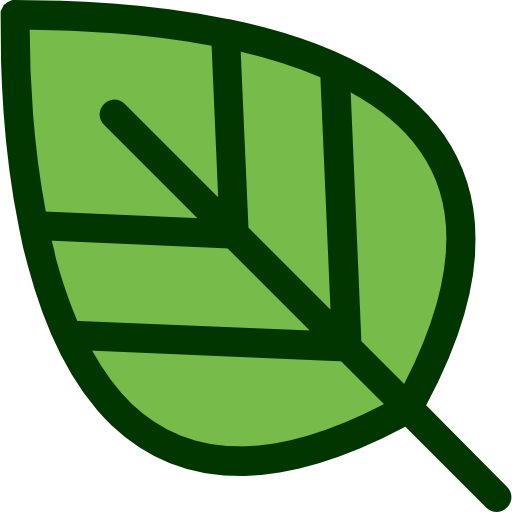 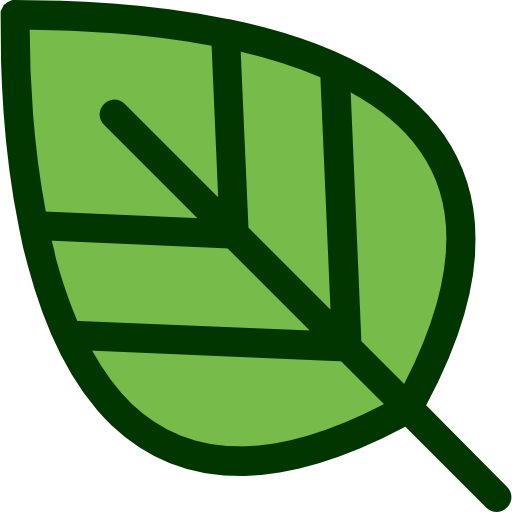 螃蟹和我打賭輸了
今天牠在家裡準備大餐
大家可以一起去吃

                               來自猴子
Icon made by Good Ware from www.flaticon.com
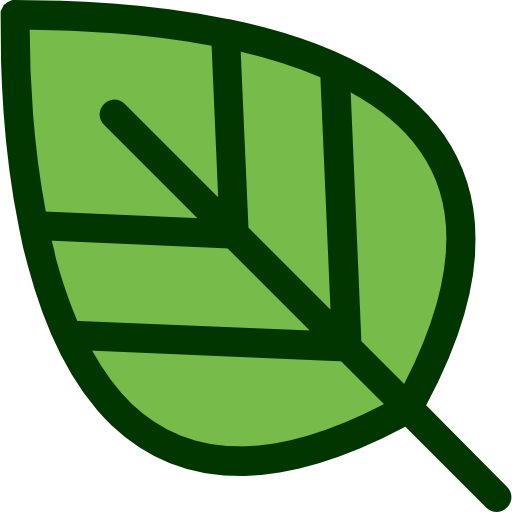 螃蟹和我打賭輸了
今天牠在家裡準備大餐
大家可以一起去吃

                               來自猴子
前陣子和螃蟹大吵一架
Icon made by Good Ware from www.flaticon.com
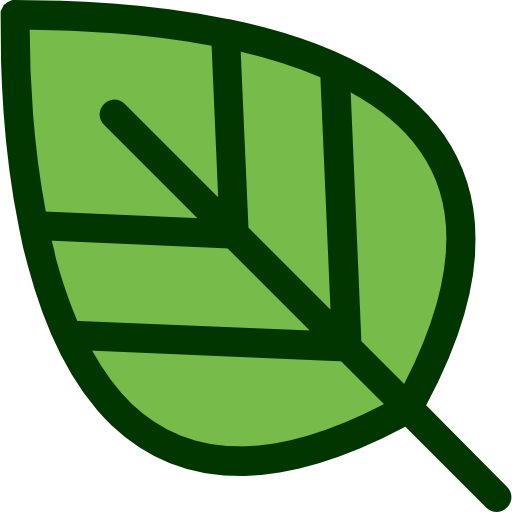 螃蟹和我打賭輸了
今天牠在家裡準備大餐
大家可以一起去吃

                               來自猴子
Icon made by Good Ware from www.flaticon.com
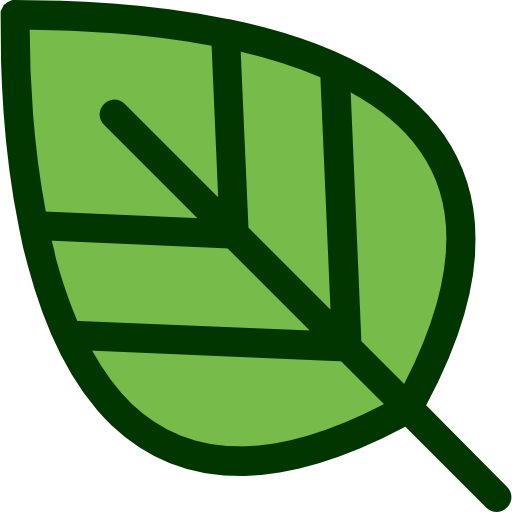 螃蟹和我打賭輸了
今天牠在家裡準備大餐
大家可以一起去吃

                               來自猴子
Icon made by Good Ware from www.flaticon.com
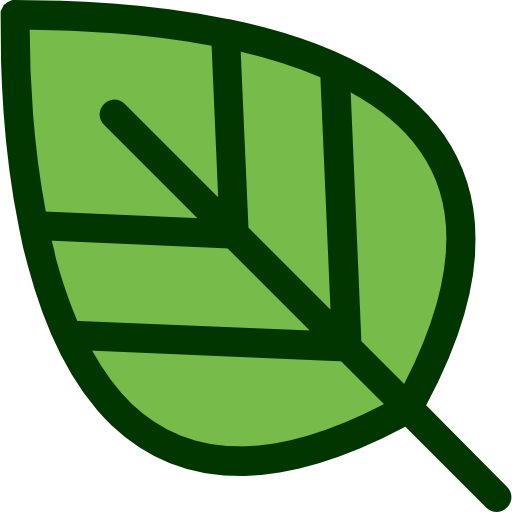 螃蟹和我打賭輸了
今天牠在家裡準備大餐
大家可以一起去吃

                               來自猴子
Icon made by Good Ware from www.flaticon.com
下一個傳聞
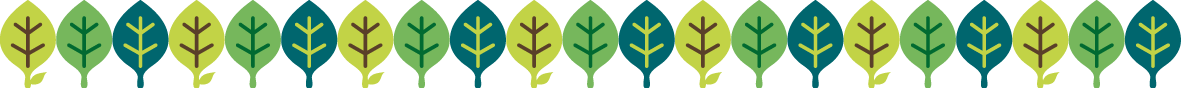 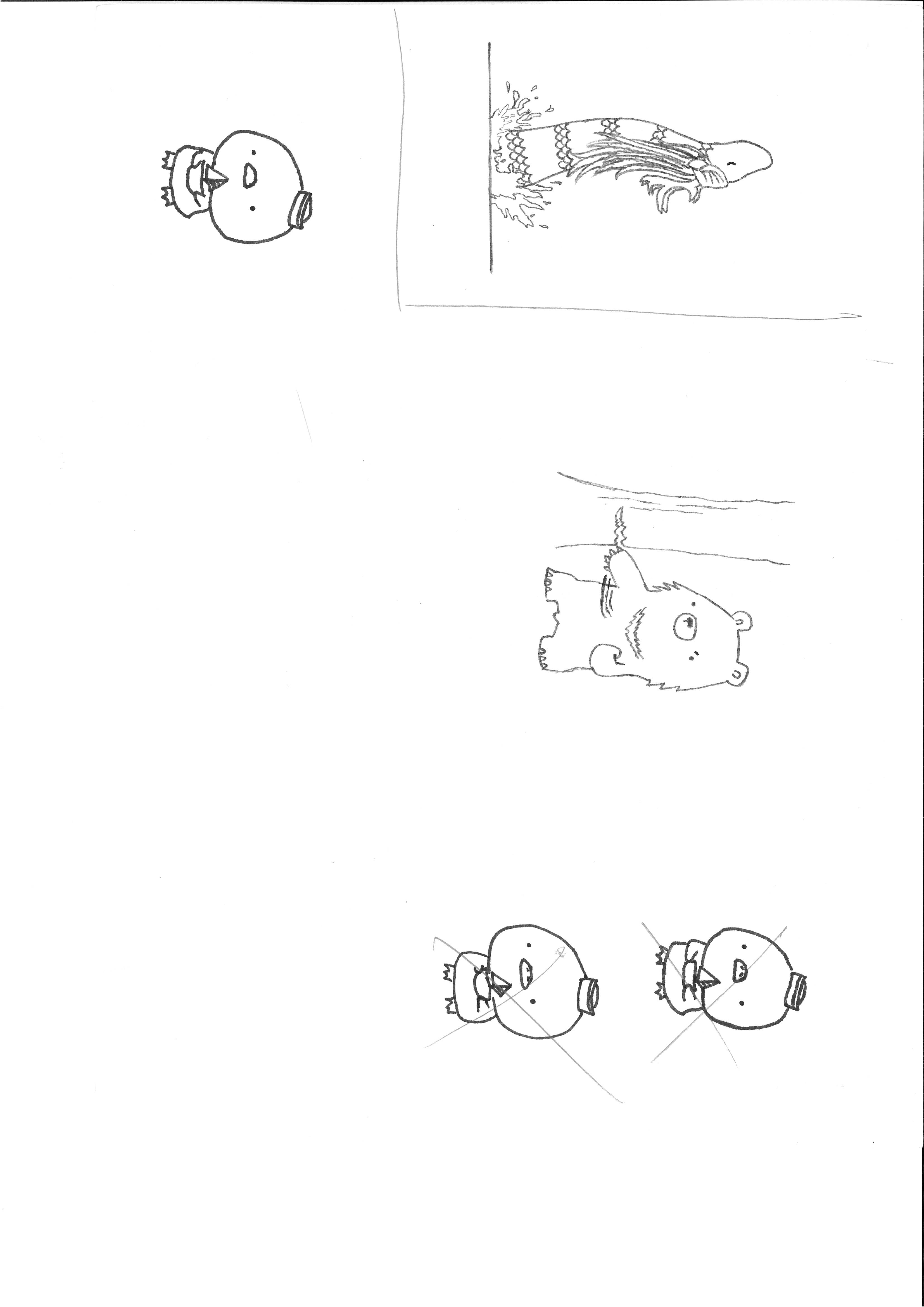 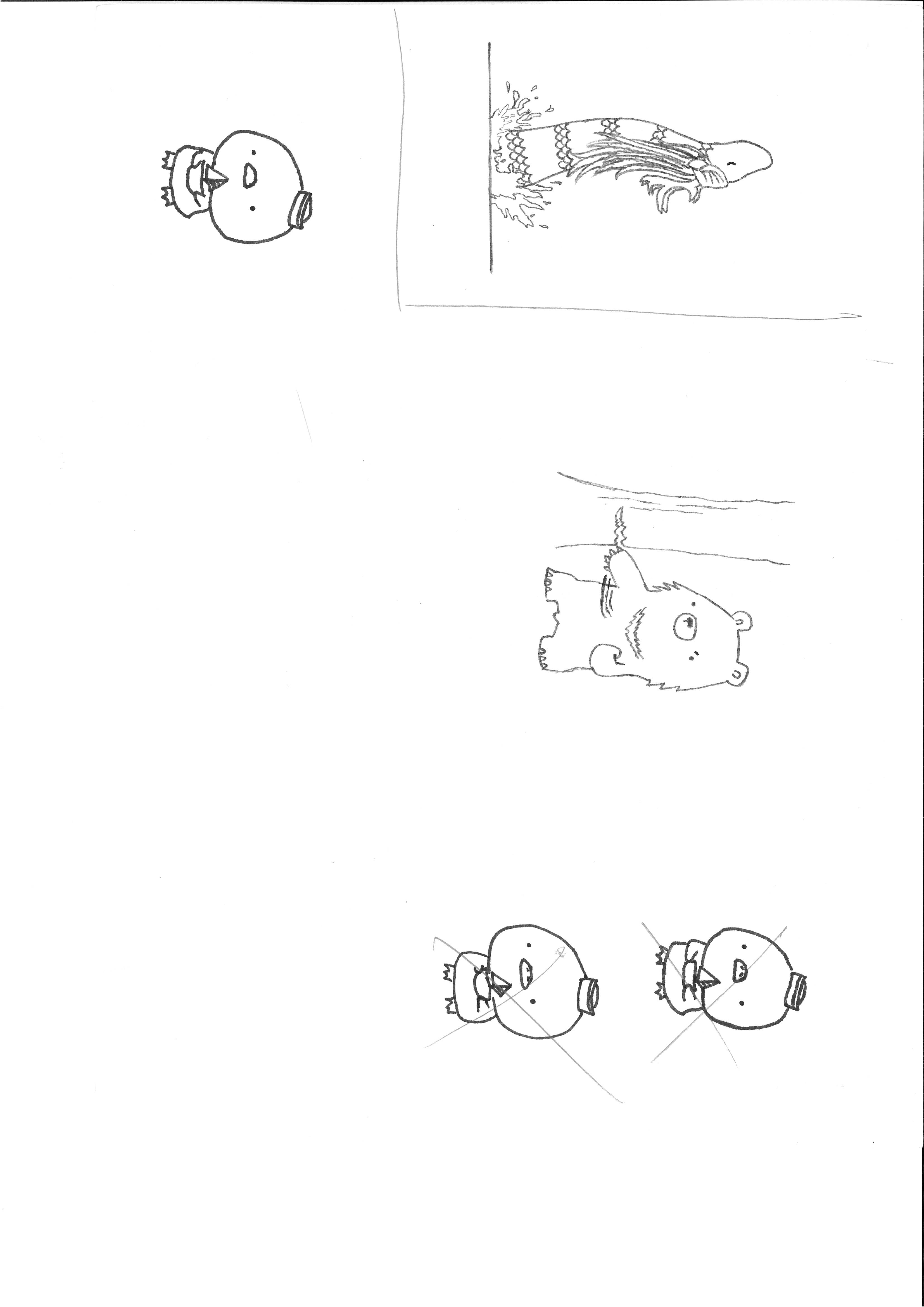 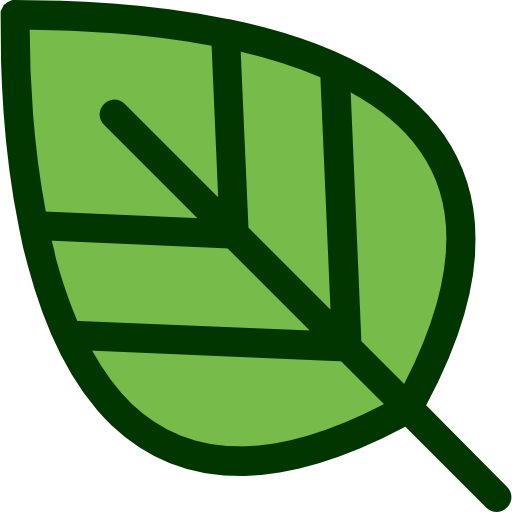 螃蟹和我打賭輸了
今天牠在家裡準備大餐
大家可以一起去吃

                               來自猴子
Icon made by Good Ware from www.flaticon.com
謝謝各位的幫助
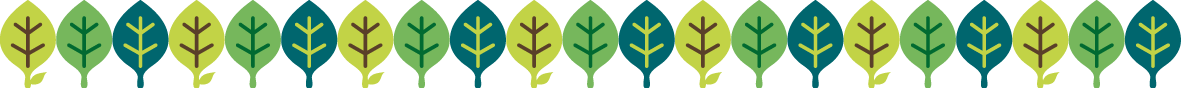 生活中
我們可以從各種地方
獲得許多訊息
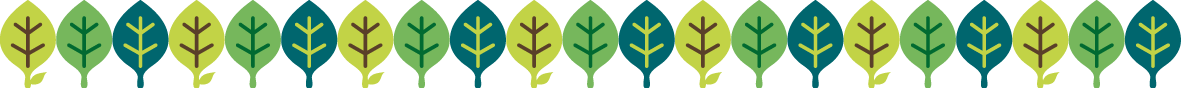 [Speaker Notes: 這些訊息有真有假
可能是故意誤導你
也可能是不小心搞錯的]
錯誤的訊息
可能會造成誤會
進而產生很大的傷害
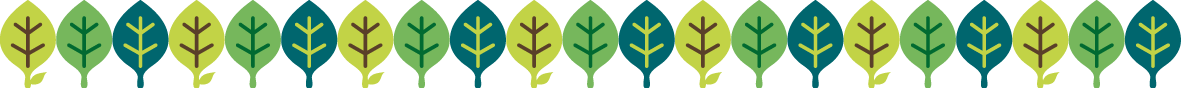 沒有能夠看見真實的眼鏡
我們怎麼辨識訊息的真假呢？
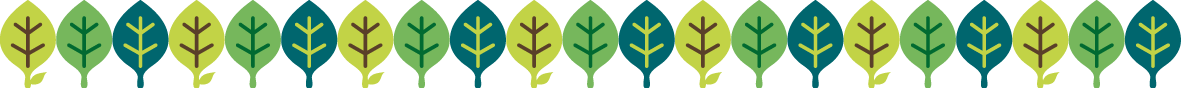 [Speaker Notes: 來學習一些方法吧

如果你覺得聽到的訊息有些怪怪的，你可以…..]
看到訊息可以
確認訊息來源
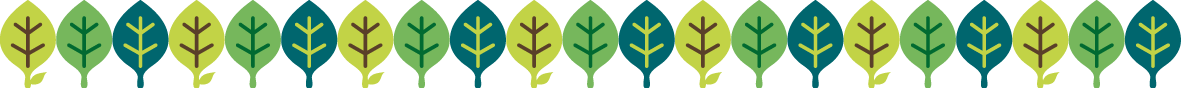 [Speaker Notes: 是否有問題，是不是故意說的?是不是因為偏見?是不是真實人物?]
看到訊息可以
確認內容是否誇大
或只是笑話趣聞
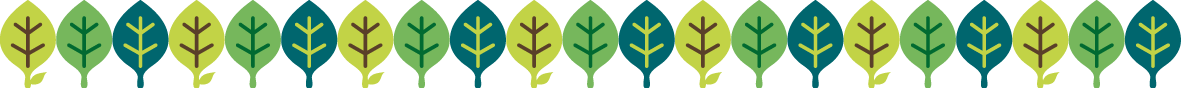 [Speaker Notes: 是否有問題，是不是故意說的?是不是因為偏見?是不是真實人物?]
看到訊息可以
檢查訊息時間
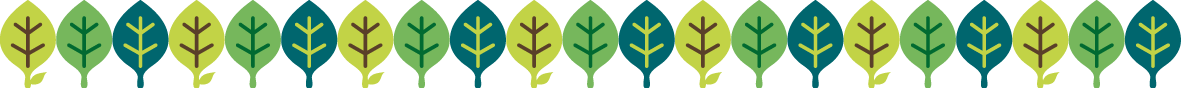 [Speaker Notes: 是否有問題，是不是故意說的?是不是因為偏見?是不是真實人物?]
看到訊息可以
確認內容是否
因為偏見受影響
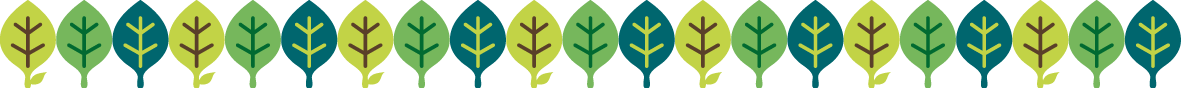 [Speaker Notes: 是否有問題，是不是故意說的?是不是因為偏見?是不是真實人物?]
父母                                      老師
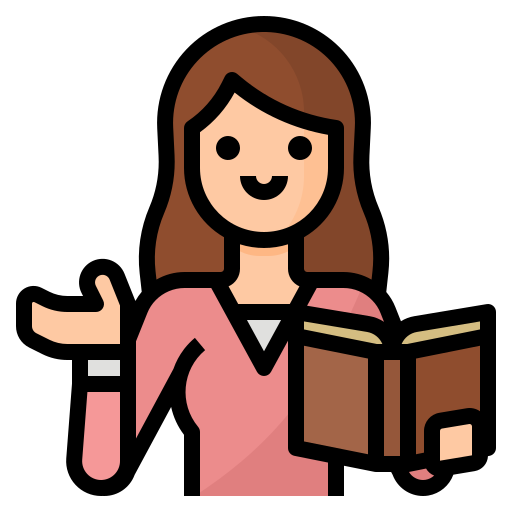 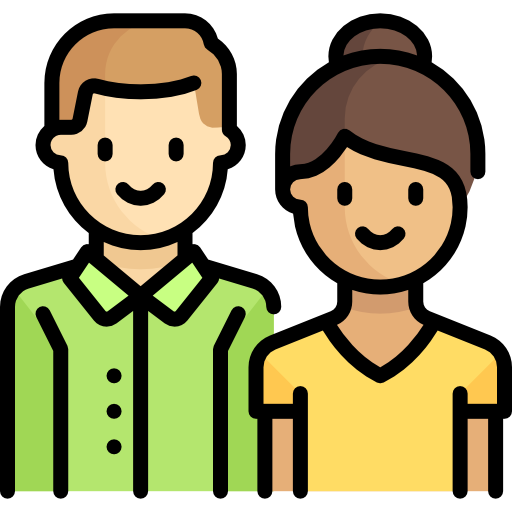 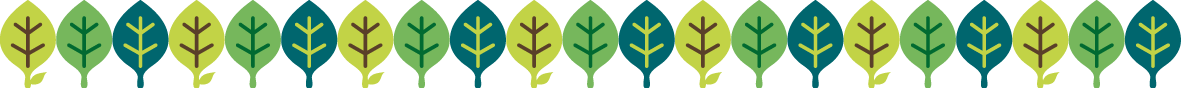 Icon made by Freepik from www.flaticon.com
Icon made by monkik from www.flaticon.com
[Speaker Notes: 為了確認這些
可以就近詢問]
醫生
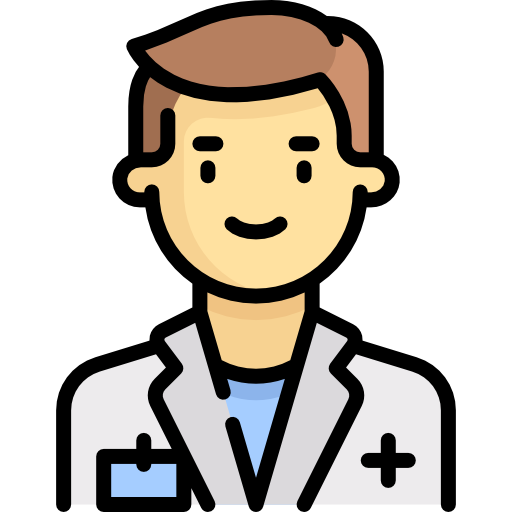 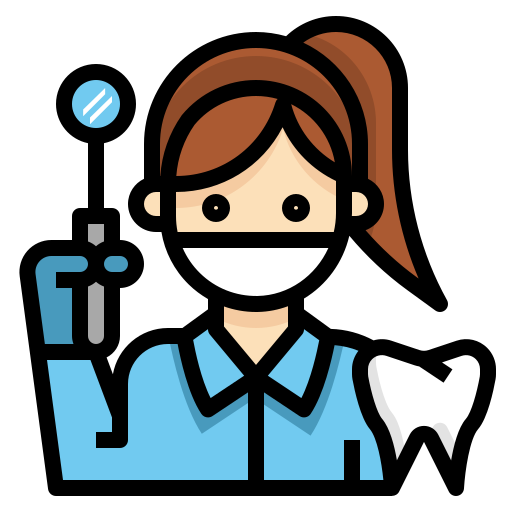 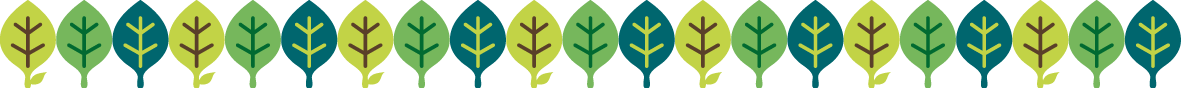 Icon made by Freepik from www.flaticon.com
Icon made by dDar from www.flaticon.com
[Speaker Notes: 如果是需要專業知識的問題
可以詢問像醫生一類的專業人士]
報紙                                  期刊
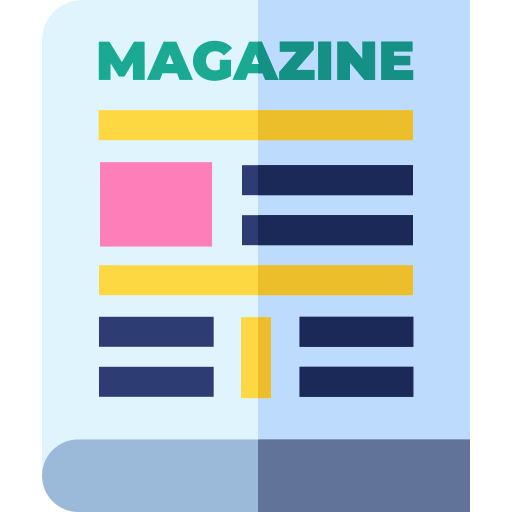 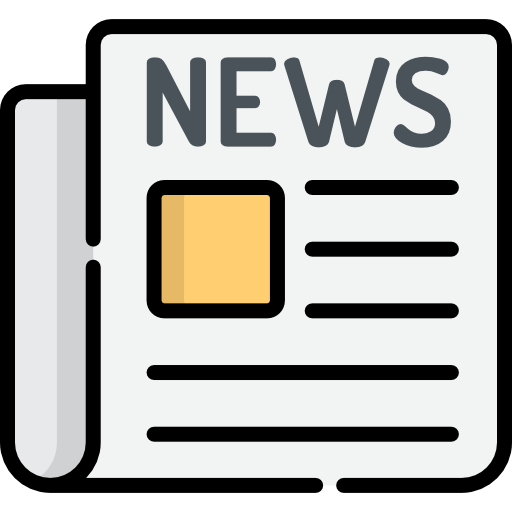 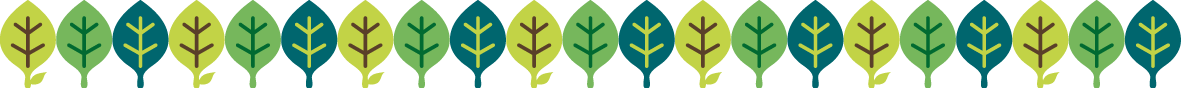 Icon made by Freepik from www.flaticon.com
[Speaker Notes: 也可以查詢報章雜誌
比較相關的報導]
書籍
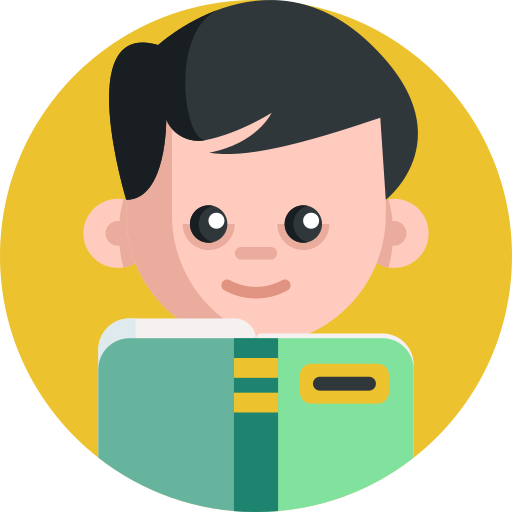 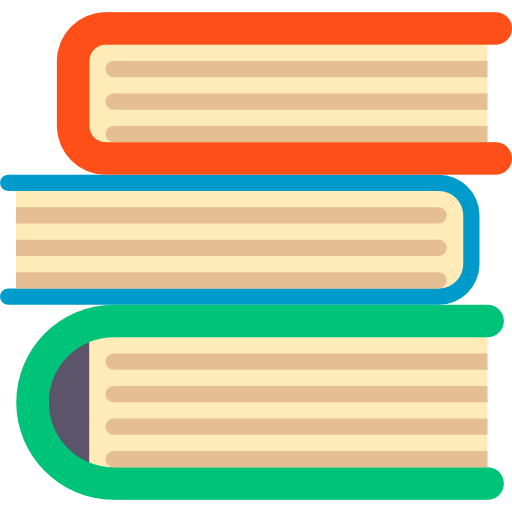 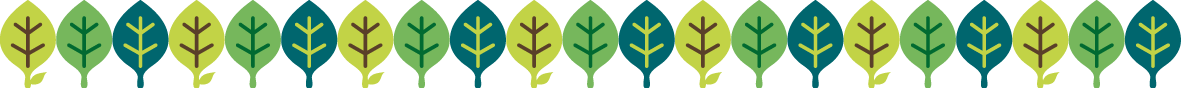 Icon made by Freepik from www.flaticon.com
[Speaker Notes: 也可以閱讀書籍
像是圖鑑、百科全書等]
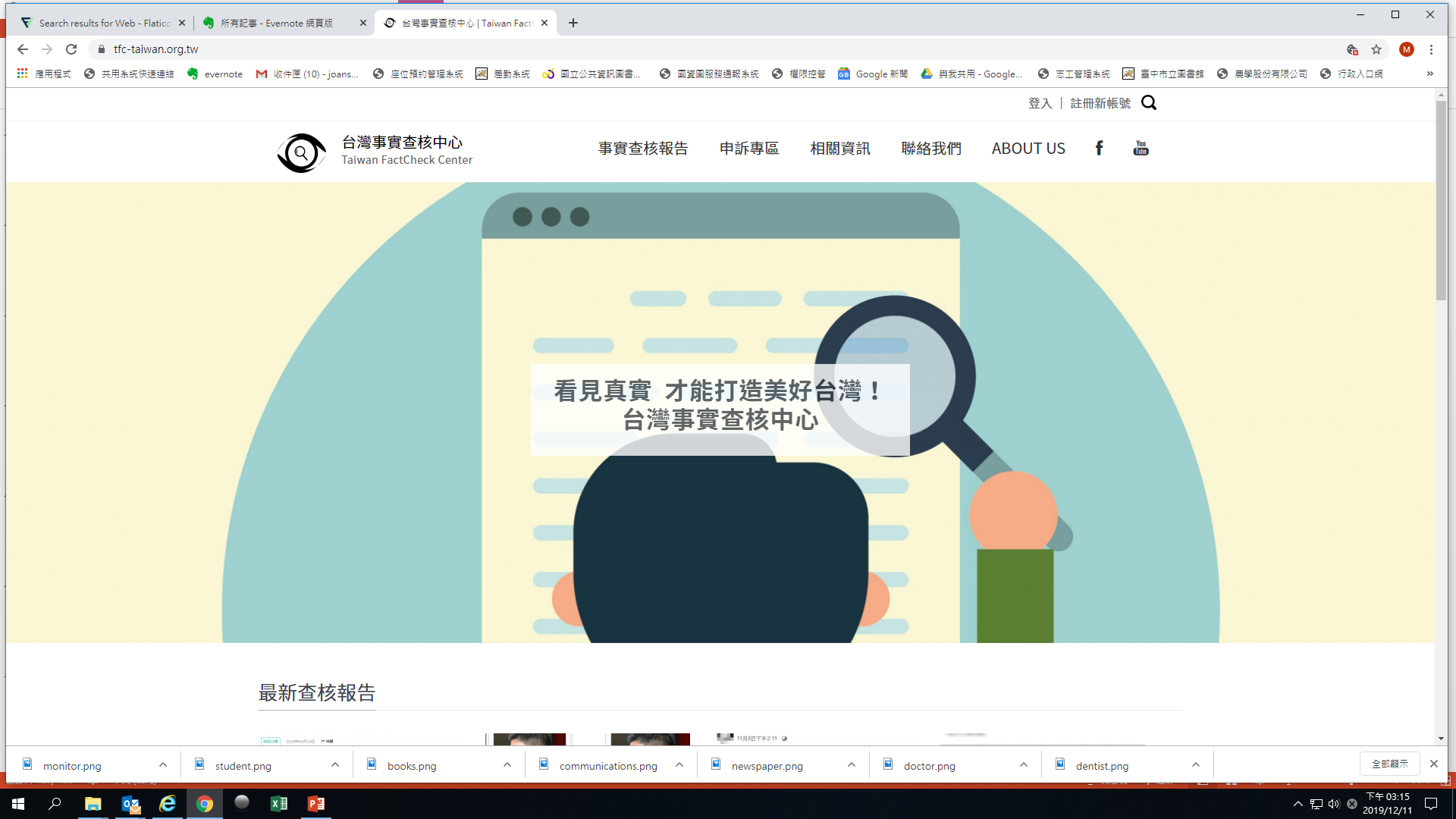 網路
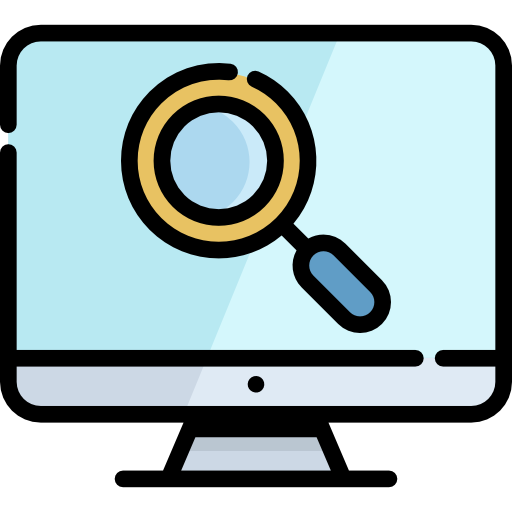 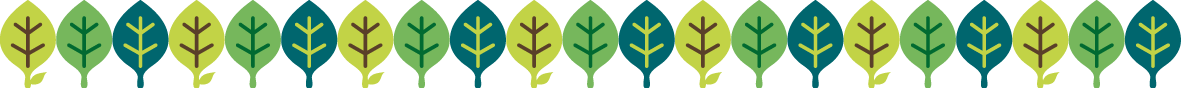 Icon made by Freepik from www.flaticon.com
[Speaker Notes: 也可以利用網路搜尋相關報導或資訊
但網路上訊息很多
更是有許多假消息
一定要多加比對確認
可以盡量找有信譽的網站
如事實查核中心]
完結
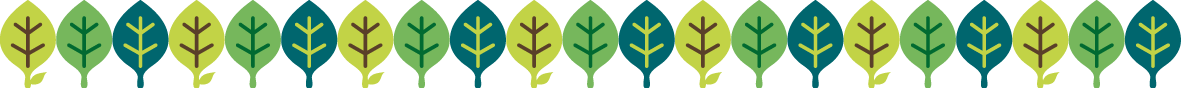 [Speaker Notes: 希望之後聽到可疑的訊息
我們都能好好查證
不讓錯誤的訊息流傳下去]